Bringing chemists and chemistry experiments into your museum and out into your community
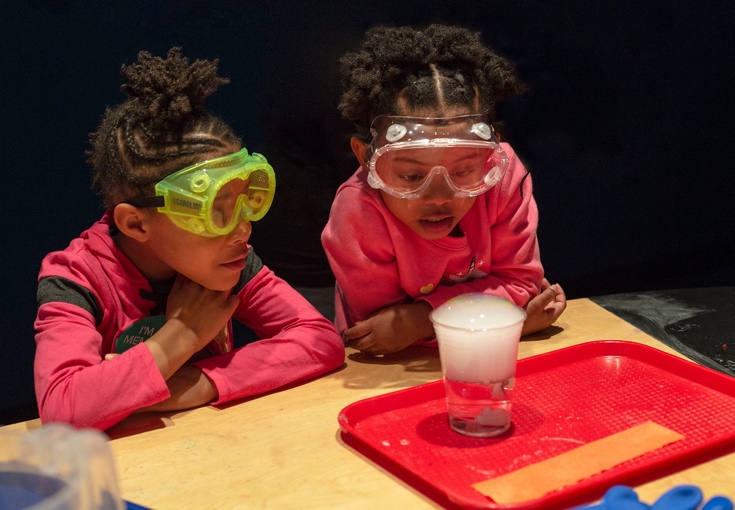 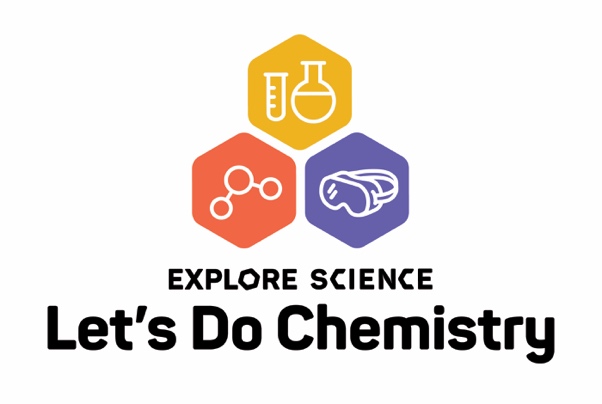 ASTC Conference 2019
Science Museum of Minnesota
[Speaker Notes: Bringing chemistry into your museum is a great way to get visitors involved with hands-on science – it can be inspiring, fun, and messy allowing children and adults to actively participate together in the scientific process.  But chemistry can also bring up lots of issues about safety, anxieties, negative feelings about chemicals, concerns about materials preparation storage and disposal, and the need for training and expertise.]
Agenda
Catherine McCarthy, cmcarthy@smm.orgScience Museum of Minnesota, Saint Paul, MN

Patti Galvan, P_Galvan@acs.org American Chemical Society, Washington, DC

Emily Belle, ebelle@sciencenter.org Sciencenter, Ithaca, NY

Soma Chatterji, ChatterjiS@carnegiesciencecenter.orgCarnegie Science Center, Pittsburgh, PA

Darrell Porcello, porcello@gmail.comChildren’s Creativity Museum, San Francisco, CA

Discussion and Questions
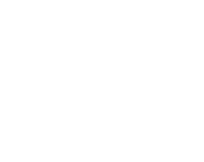 [Speaker Notes: Presenters will share their experiences about their implementation of safe, fun, successful hands-on chemistry programs. Presenters will focus on a variety of programs including National Chemistry Week events both inside and outside museums, International Year of the Periodic Table, Explore Science: Let's Do Chemistry events, as well as ongoing hands-on programming and demonstrations.
 
You will learn about why they might want to engage visitors in chemistry
Collaboration opportunities with local chemists and chemistry students 
Practical strategies to design activities and events so that they can have a fun safe successful event
Approaches and tips for overcoming barriers to chemistry events and programming]
Catherine McCarthy
Science Museum of Minnesota
Saint Paul, MN
Project OverviewExplore Science: Let’s Do Chemistry
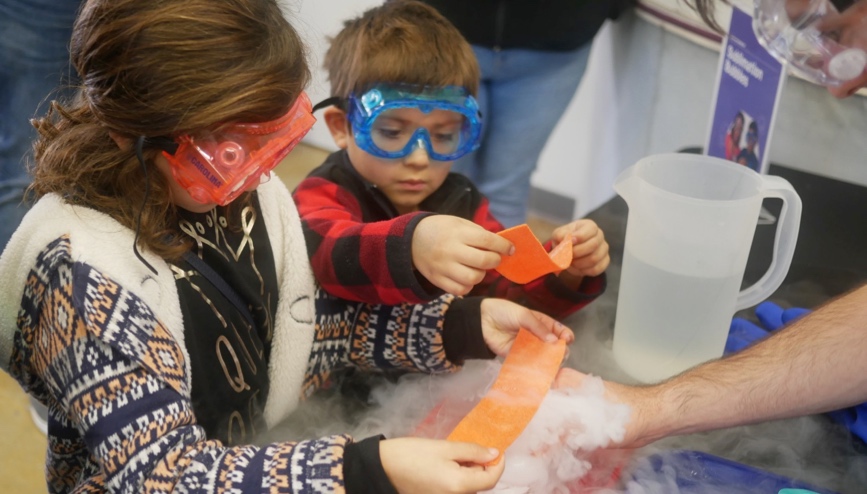 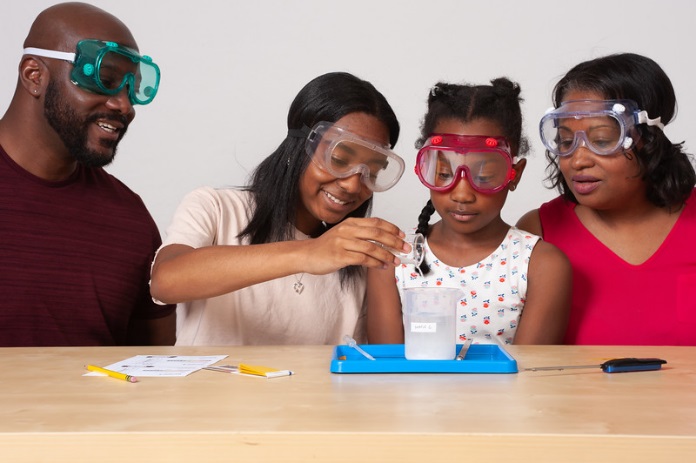 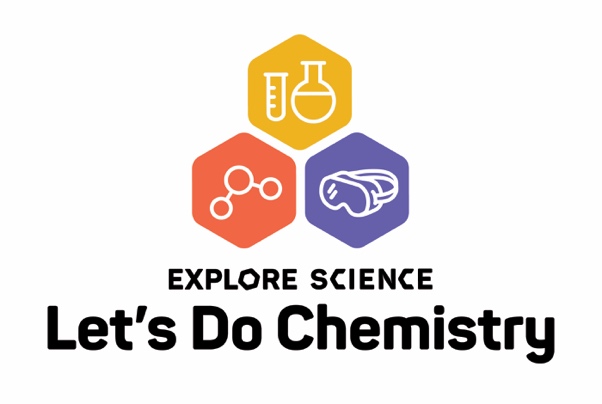 Children’s Creativity Museum, San Francisco
Catherine McCarthy
Science Museum of Minnesota
cmccarthy@smm.orgASTC 2019
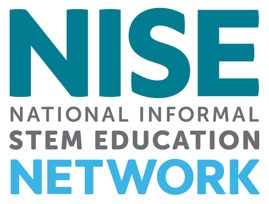 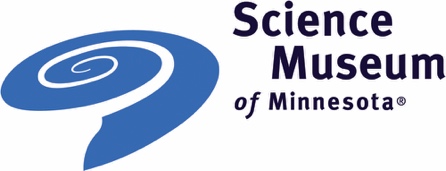 Project GoalsPutting research into practice Hands-on activities that increase:
1. Interest, 
2. Relevance
3. Self-efficacy
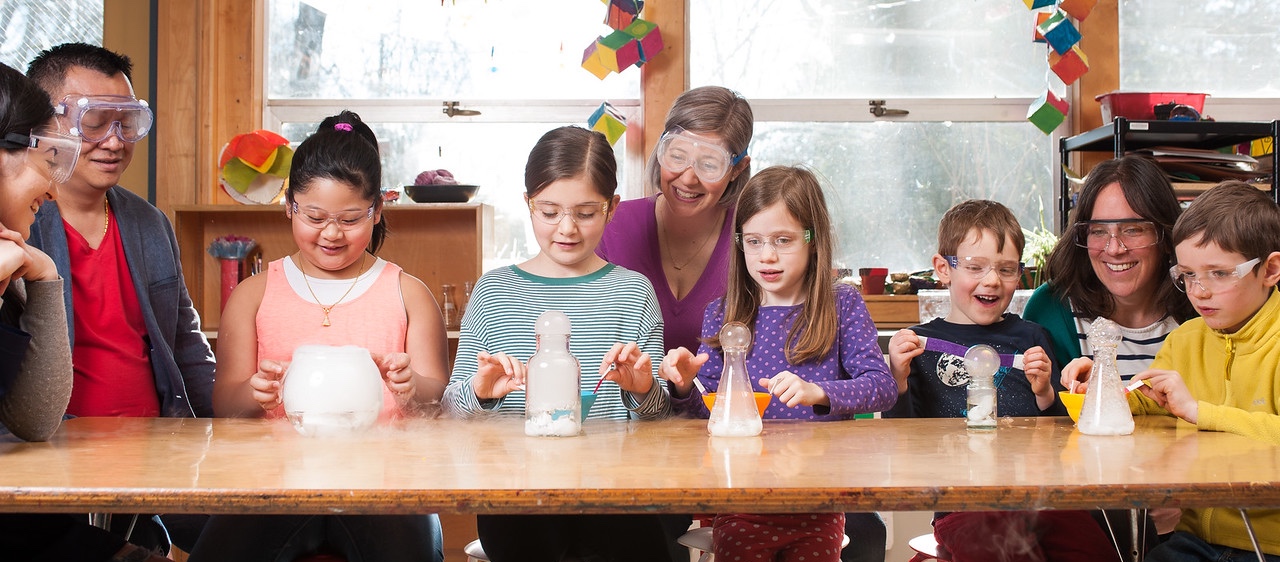 [Speaker Notes: This project came out of a need that we saw in the National Academies of Science report about Effective Chemistry Communication 
In looking at this report and other literature about public perceptions of chemistry, the project team came to feel that it would be useful to create educational products that focus on changing the public’s attitudes towards chemistry
More particularly, our goals were to create hands-on activities that increase people’s
Interest in chemistry
Understanding of the relevance of chemistry to their lives, and
Feelings of self-efficacy towards chemistry]
Explore Science: Let’s Do Chemistry kit contents
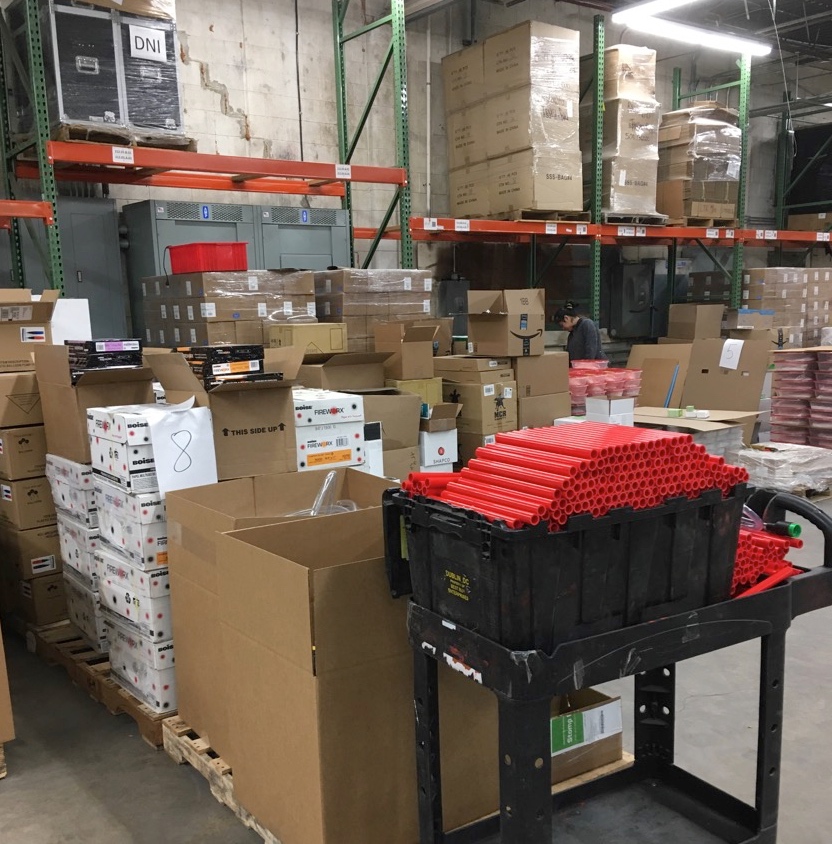 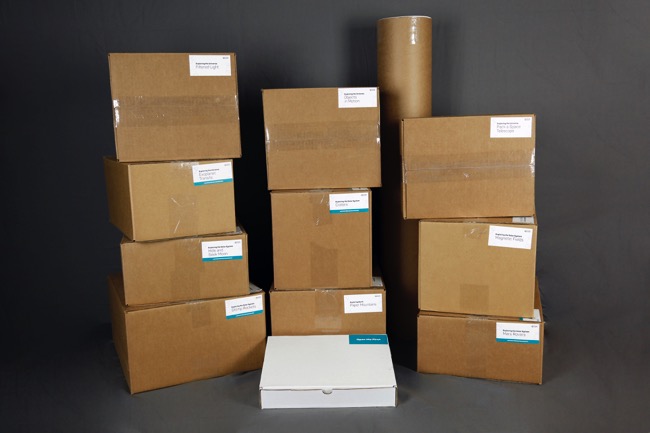 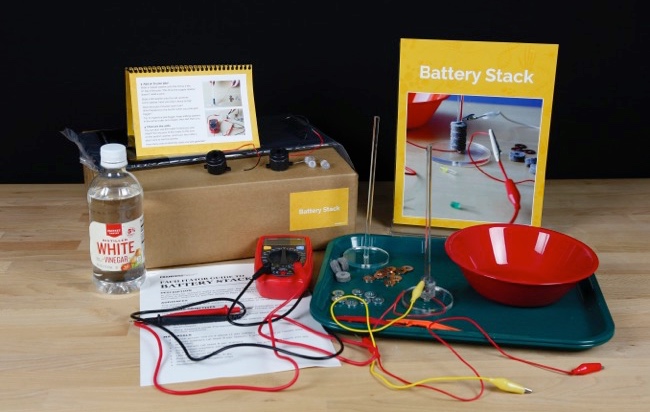 Explore Science: Let’s Do Chemistry kit contents
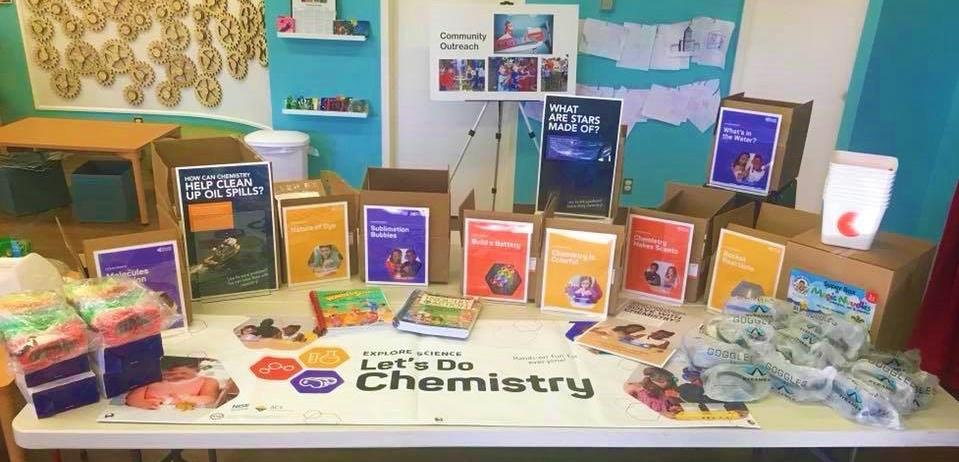 KidSTREAM
Science Museum of Minnesota
Sciencenter
Museum of Science
Activity Guides
KidSTREAM
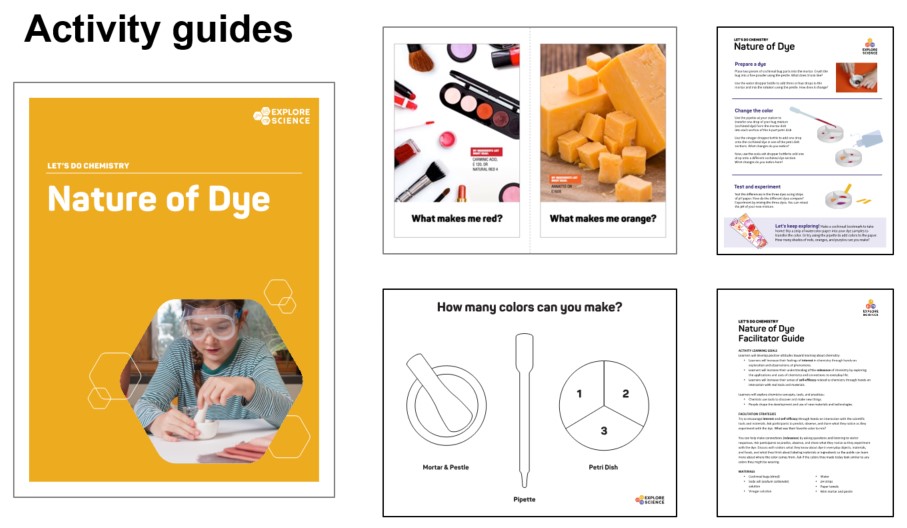 Science Museum of Minnesota
Sciencenter
Museum of Science
Training Guides
KidSTREAM
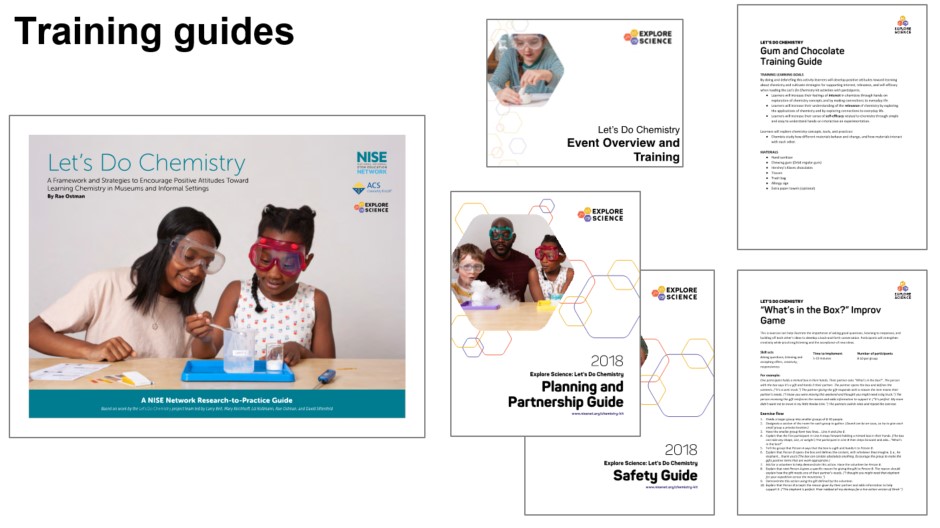 Science Museum of Minnesota
Sciencenter
Museum of Science
Event Planning an Partnerships Guide
Event Planning and Partnership GuideThis guide contains everything you will need to begin planning and promoting your Let's Do Chemistry event. Guide covers
Planning timeline
National Chemistry Week
Collaborations and finding local experts
Training staff and volunteers
Additional resources
Evaluating your event
Promotional and marketing materials
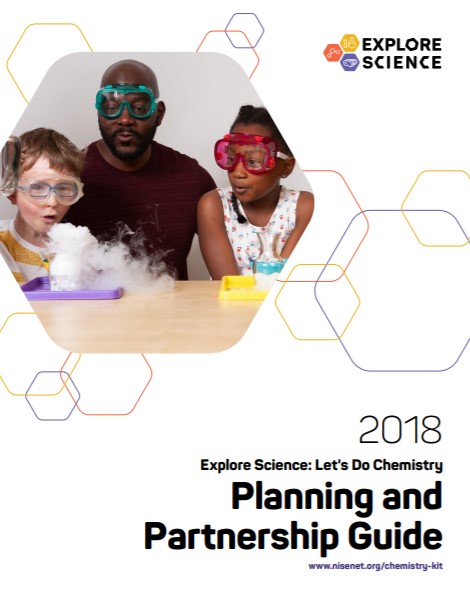 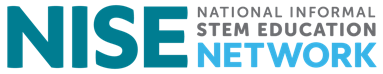 [Speaker Notes: Explore Science: Let’s Do Chemistry Event Planning and Promotion Guide
http://nisenet.org/catalog/explore-science-lets-do-chemistry-event-planning-and-promotion-guide]
Safety Guide
Safety GuideUse this guide as you plan your Let’s Do Chemistry event and as a resource before training, demonstrating, or facilitating the activities.Guide covers
Let’s Do Chemistry kit safety practices and protocols
General chemistry safety guidelines, protocols, and precautions
Additional safety tips
Chemistry materials and supplies
Additional resources
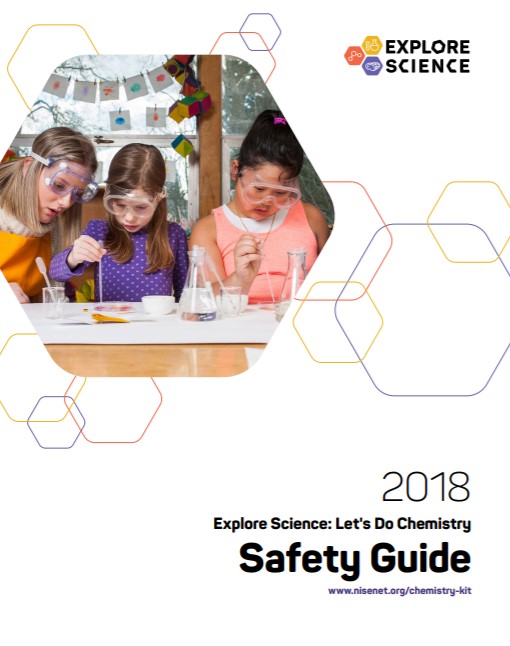 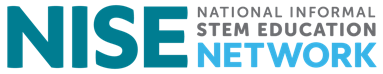 [Speaker Notes: Explore Science: Let’s Do Chemistry Safety Guide
http://nisenet.org/catalog/explore-science-lets-do-chemistry-safety-guide]
Framework and Strategies
Framework and 
Strategies Research to Practice GuideThis guide will help you and your facilitators run a fun, successful Let's Do Chemistry event and to encourage positive attitudes toward learning chemistry. Within the guideGuide covers
Let’s Do Chemistry project overview
Learning chemistry in museums
Creating the framework
Understanding the framework
Using the framework
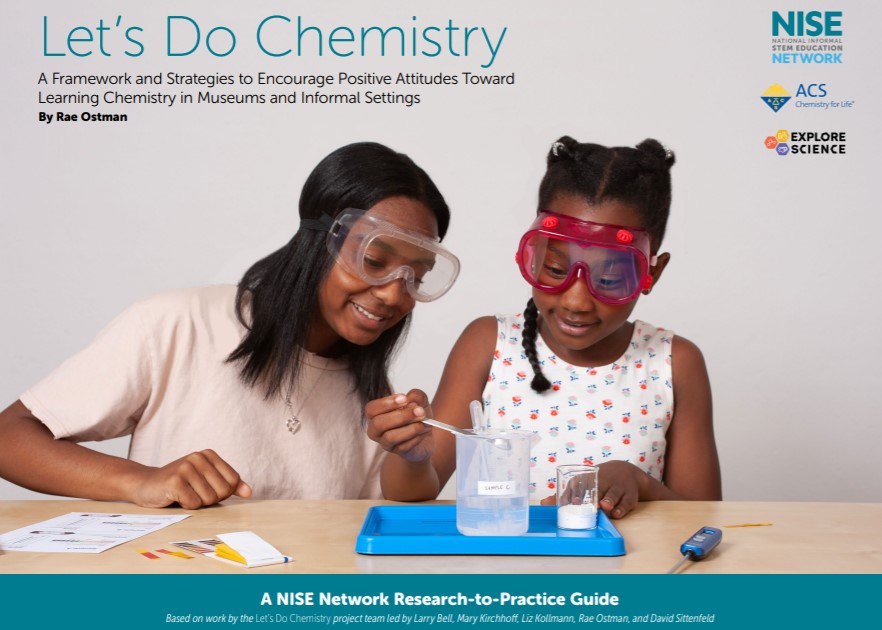 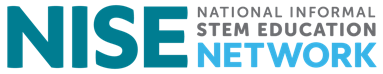 [Speaker Notes: Let’s Do Chemistry: A Framework and Strategies to Encourage Positive Attitudes Toward Learning Chemistry in Museums and Informal Settings Guide
http://nisenet.org/catalog/explore-science-lets-do-chemistry-professional-development-and-training-materials-framework]
Professional Development Videos
Training videos
Training videos for each hands-on activity intended for staff and volunteer educators


Facilitation video
Chem-Attitudes with Dr. Braxton Hazelby facilitation training video This funny video will help you and your facilitators run activities in a way that encourages participation and positive attitudes towards learning about chemistry.
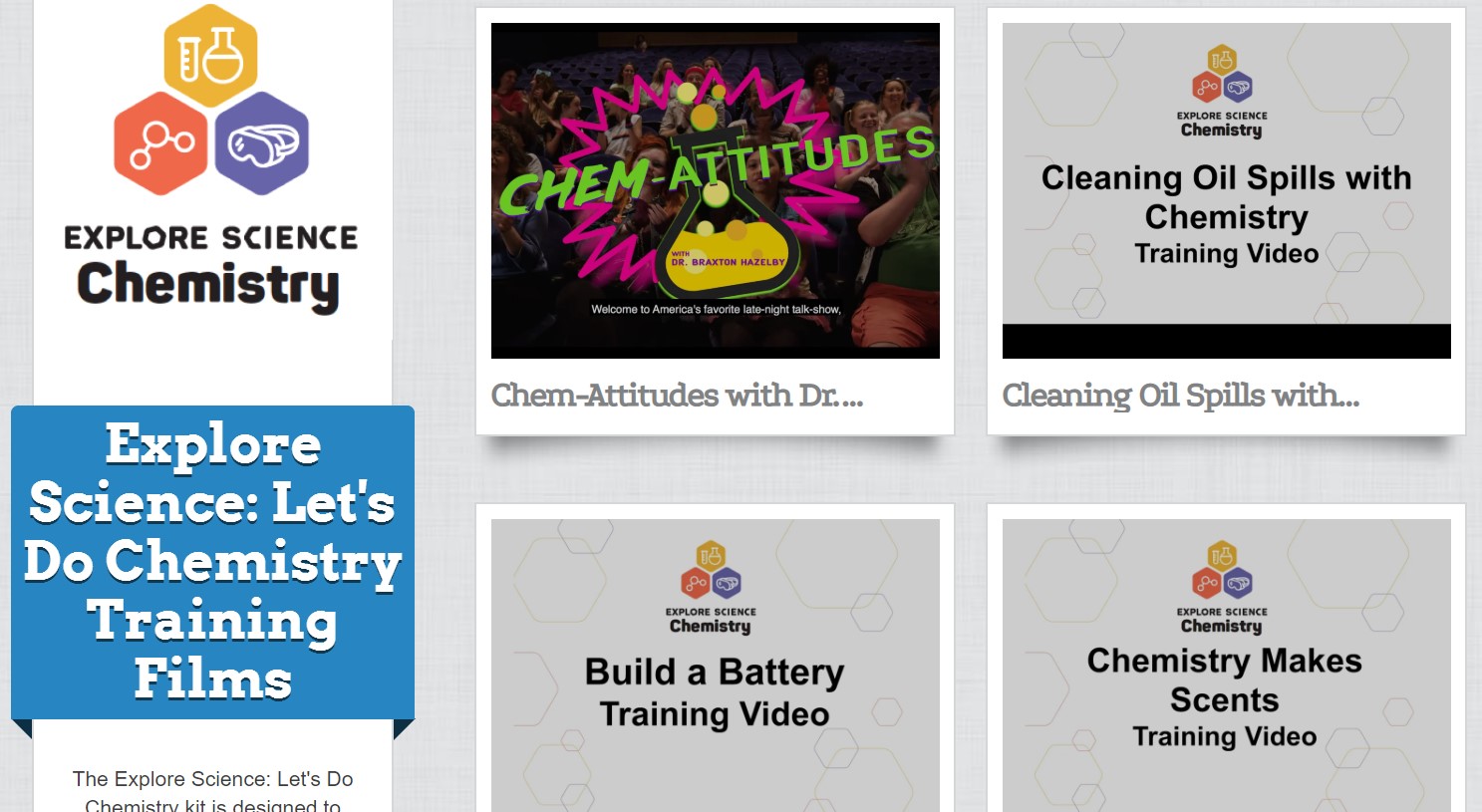 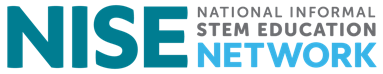 [Speaker Notes: Explore Science: Let’s Do Chemistry Training videos
https://vimeopro.com/nisenet/explore-science-lets-do-chemistry-training-films]
Digital Materials
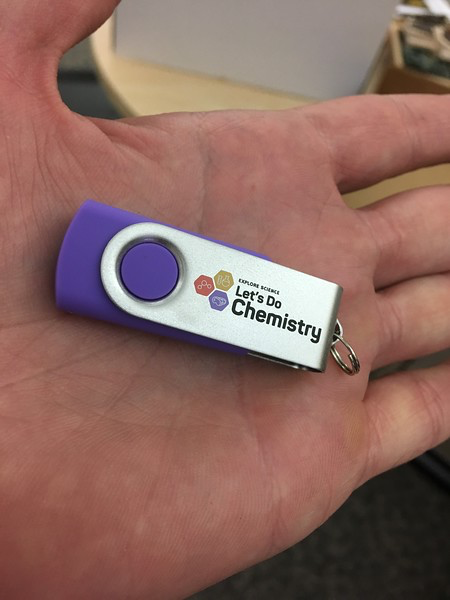 Physical kits
Include USB drive


Digital Download
www.nisenet.org/chemistry-kit
Explore Science: Let’s Do Chemistry kits
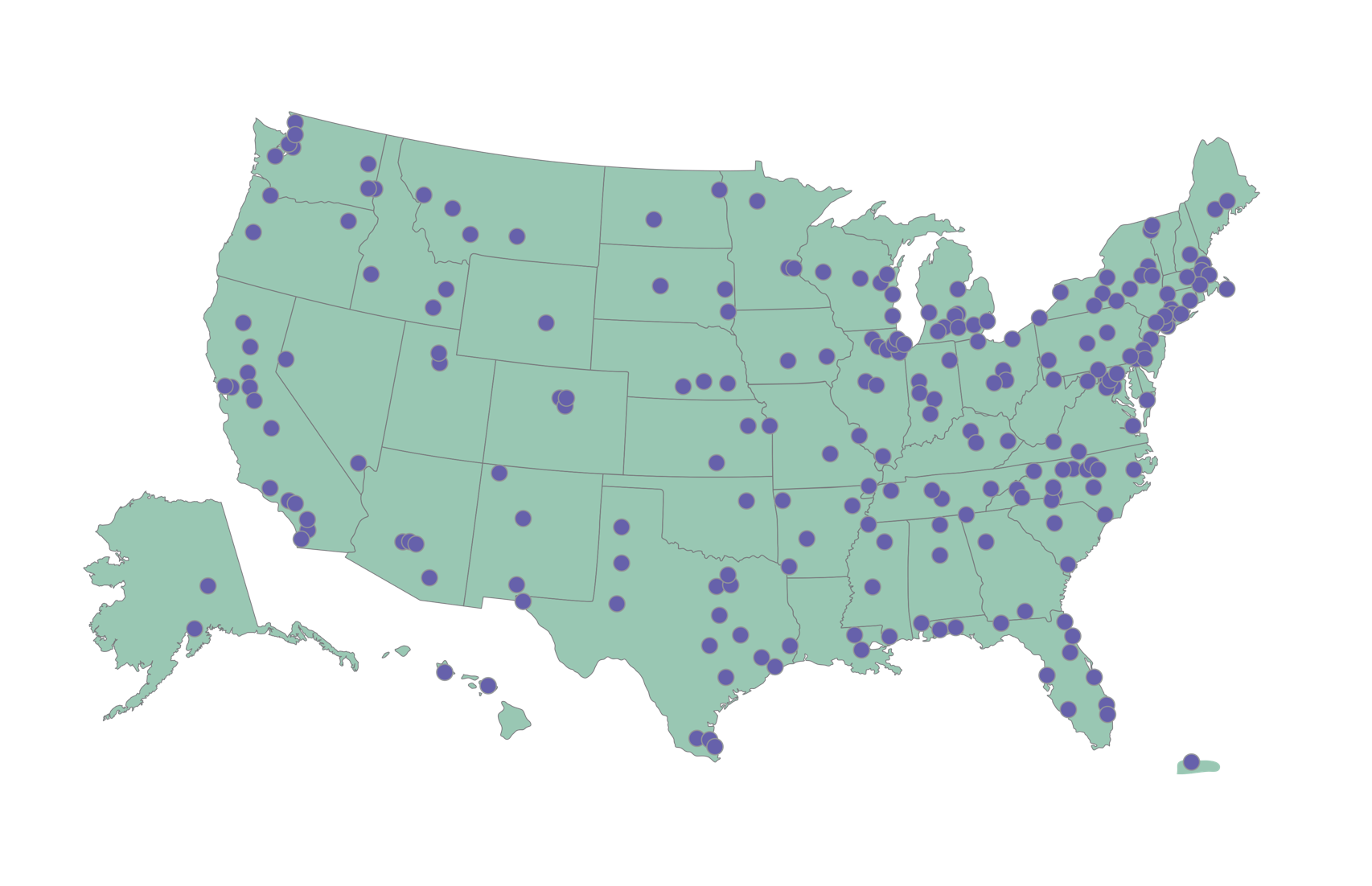 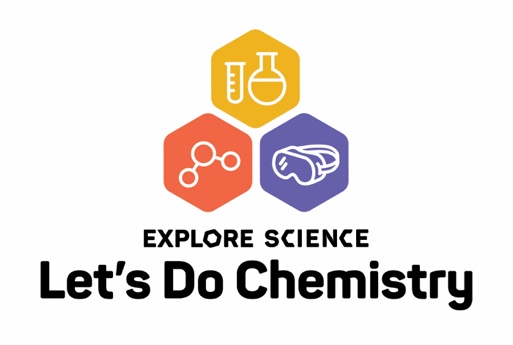 250 physical kits distributed across the US
museums, universities, ACS Local Sections & Student Chapters
[Speaker Notes: Last year, 250 Explore Science: Let’s Do Chemistry physical kits were developed and distributed to NISE Network partners such as museums, universities, ACS sections and chapters, and chemists all across the country to host a hands-on chemistry public event between October and December. Partners were encouraged to collaborate with their local museum or ACS section/chapter to host these activities during National Chemistry Week, which ran from October 21st-27th. 

List: 
http://www.nisenet.org/explore-science-lets-do-chemistry-kit-recipients]
Events across the United States
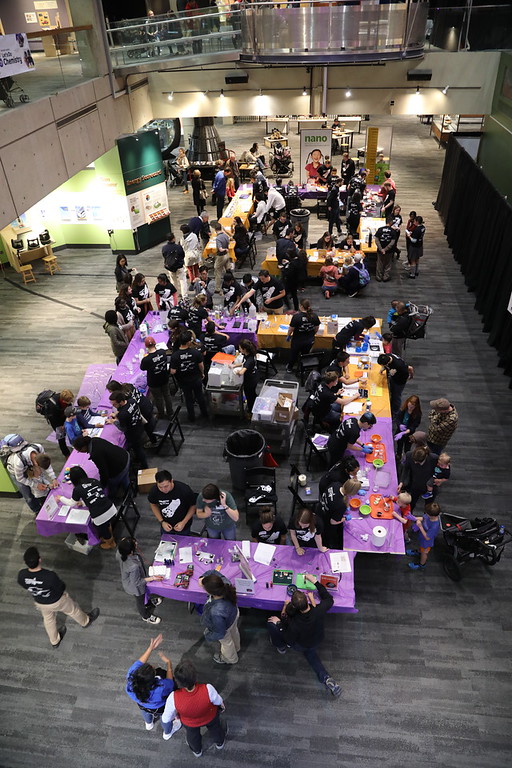 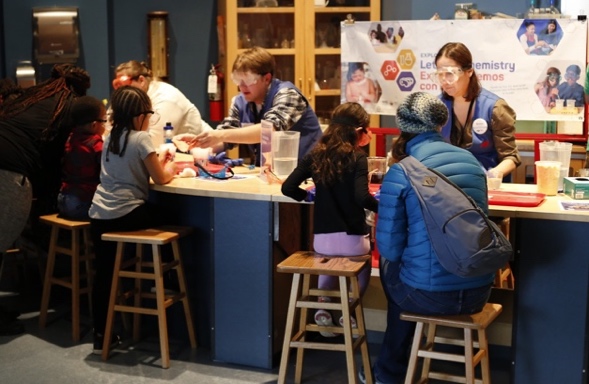 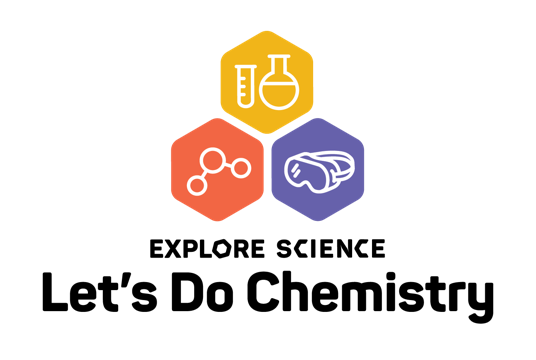 Science Museum of Minnesota
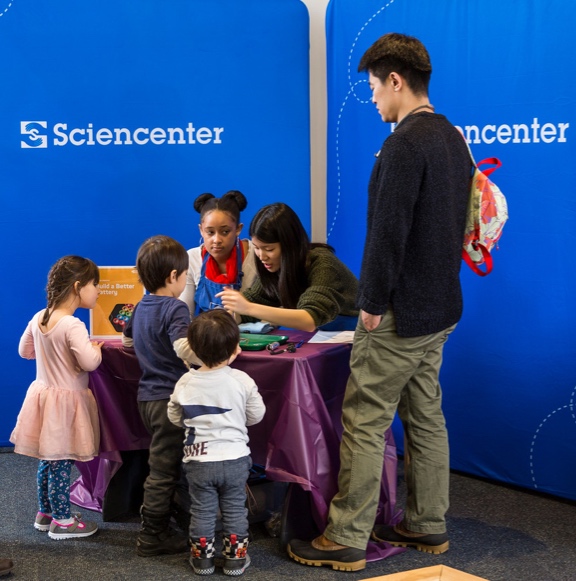 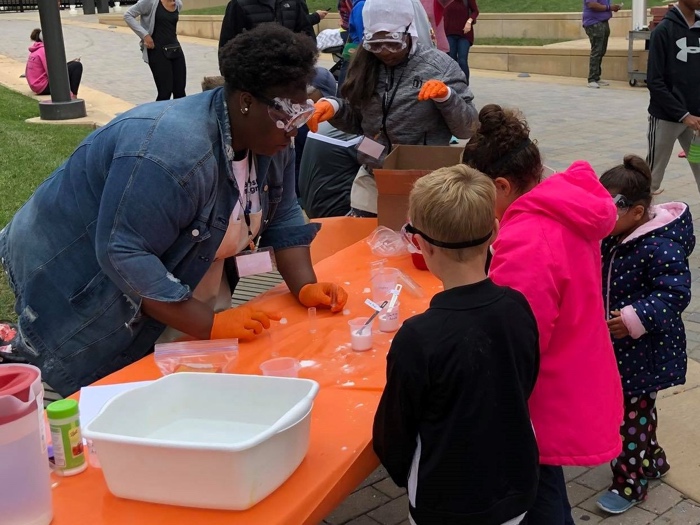 Shared by Sciencenter
Shared by Discovery Station
Shared by Museum of Science
[Speaker Notes: 44 ACS groups and 206 NISE Net members were awarded a physical kit that provided training resources and activities for hosting hands-on Let’s Do Chemistry events, which are all unique in location, format, and the audiences they reach. Here are just a few partner event examples.]
Events across the United States
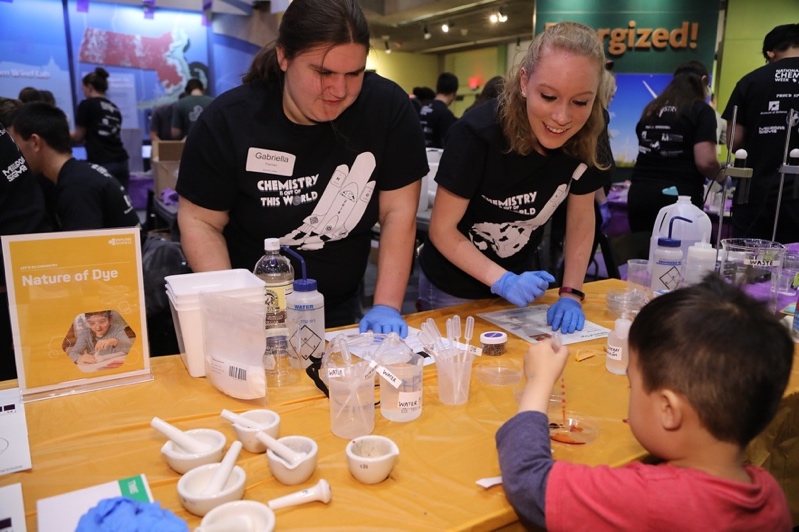 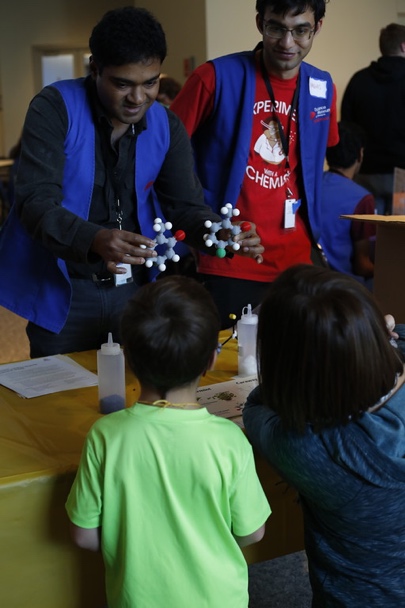 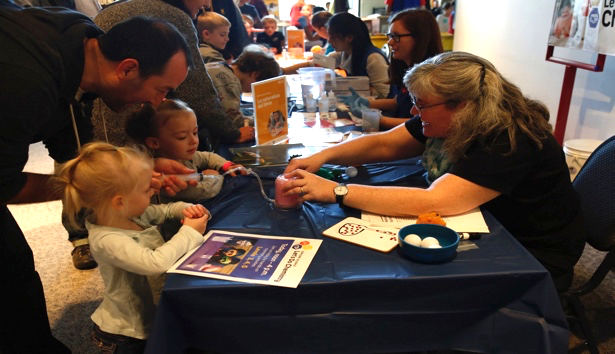 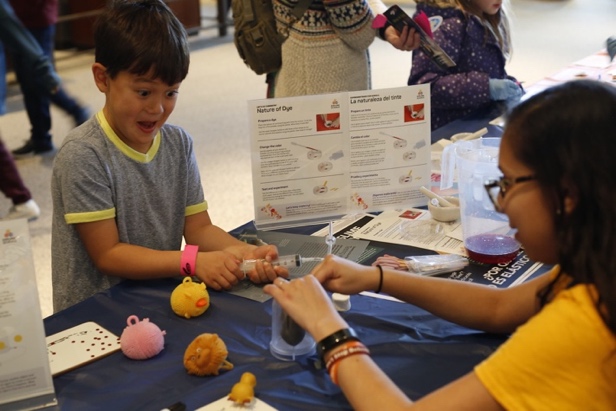 Shared by Museum of Science
Museum of Science, Boston, MA
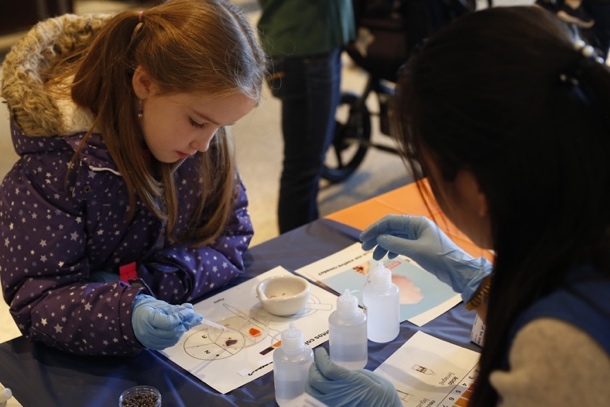 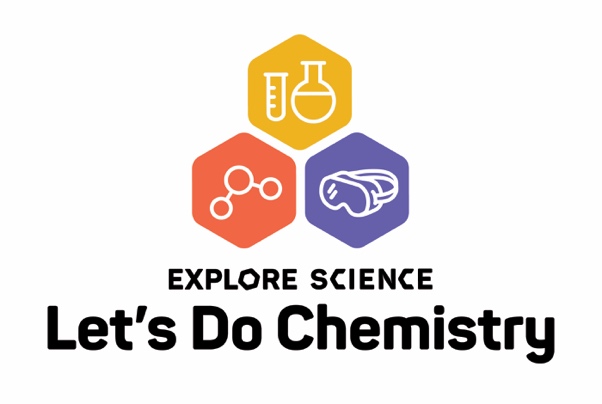 Science Museum of Minnesota, Saint Paul, MN
Events across the United States
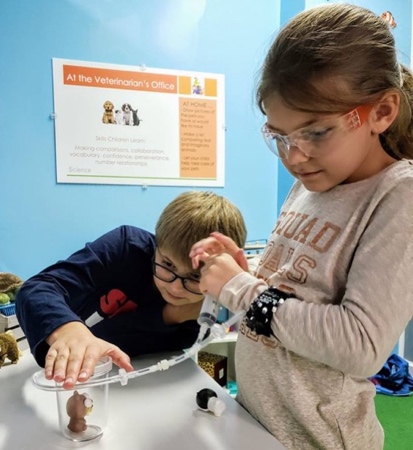 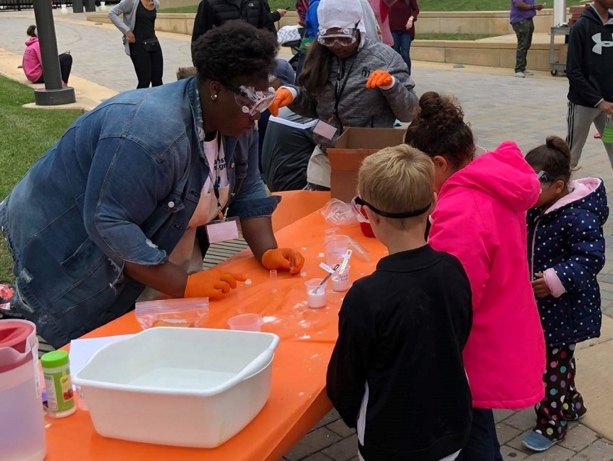 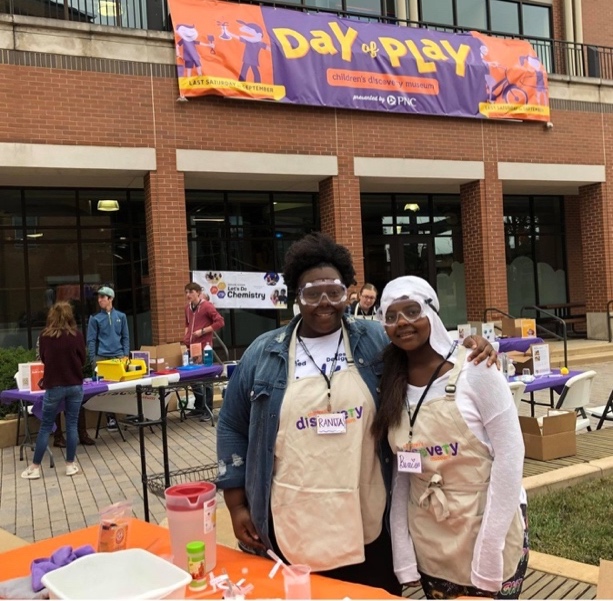 Children's Discovery Museum, Normal, Illinois
Discovery Station, Hagerstown, Maryland
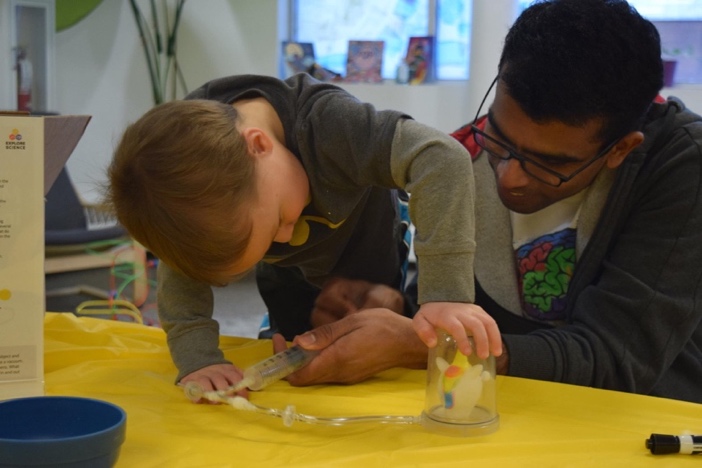 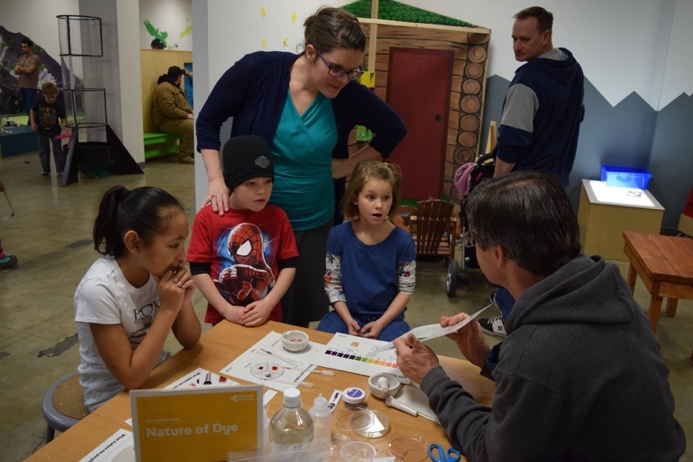 Children's Discovery Museum, Normal, Illinois
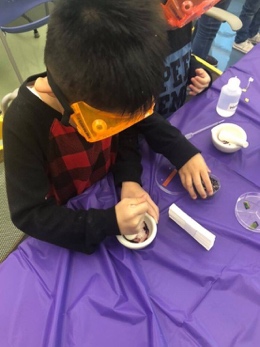 University of Arkansas Center for Mathematics and Science Education
Fairbanks Children’s Museum, Alaska
Fairbanks Children’s Museum
Who hosted Let’s Do Chemistry events?
Where were events hosted?
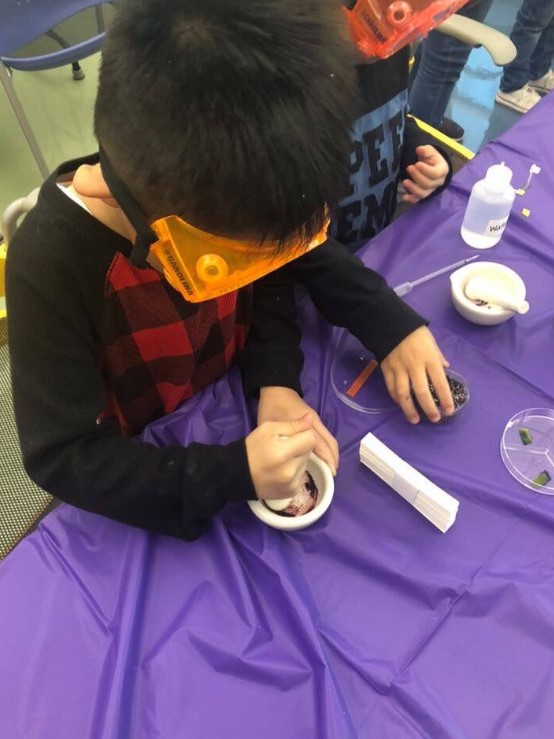 Other locations included:
Public library, K-12 schools, school district family science events
Day camps, afterschool programs, outdoor field classroom
Boys and Girls Clubs, Scouts
Church, church camp
Community organizations, community centers, local street markets, festivals, malls
Fair grounds
Hospital clinic
State park, National laboratory
Museum of Science
Shared by Keri Book @keribook, University of Arkansas Center for Mathematics and Science Education
Discovery Station
[Speaker Notes: Let’s Do Chemistry events were not confined to just within museum walls, partners hosted their public outreach events at many different locations and in many creative ways.]
Public audiences reached through events
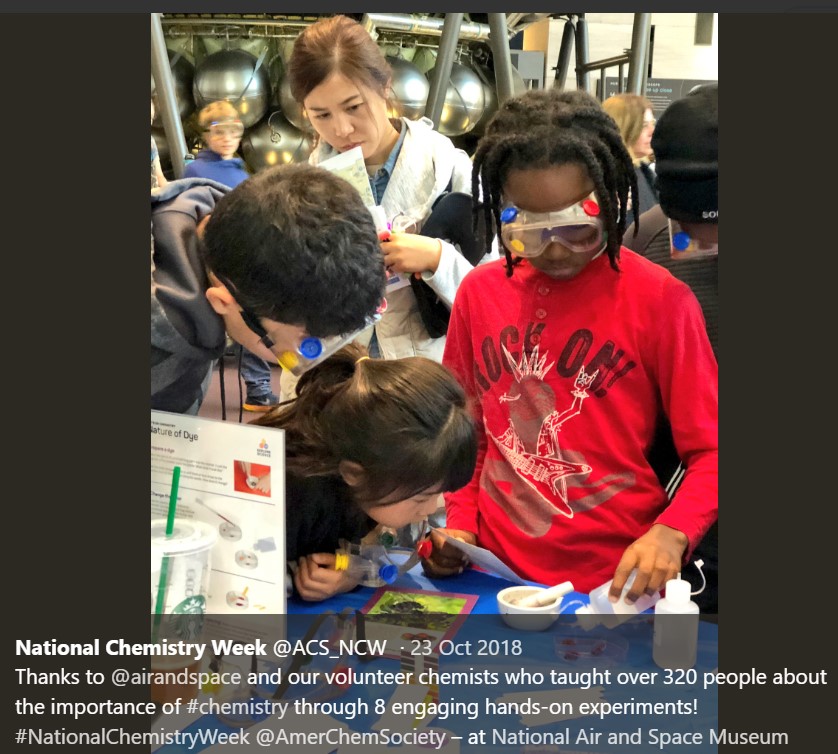 Museum of Science
Discovery Station
Public audiences reached through events
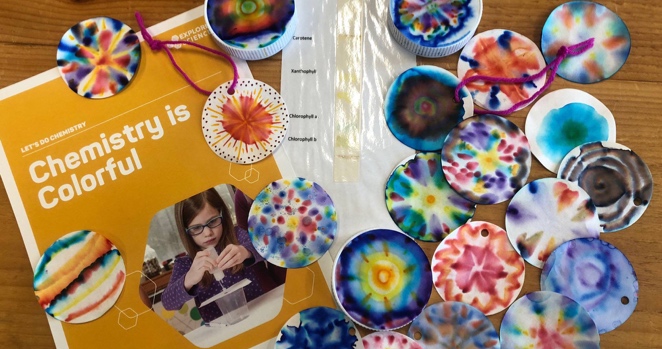 210,526 people reached through October-November 2018 Let’s Do Chemistry events across the US

6,121 volunteers participated in and facilitated hands-on activities

Many partners are already been using the materials in other ways following the Fall 2018 events
Shared by ECHO, Leahy Center for Lake Champlain, VT
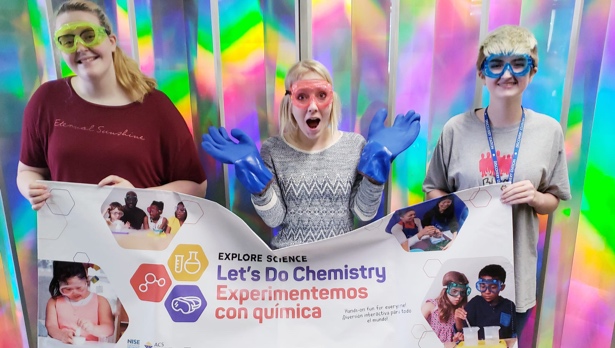 Museum of Science
Discovery Station
Shared by Discovery Station, Hagerstown, Maryland
More Opportunities for Special Events
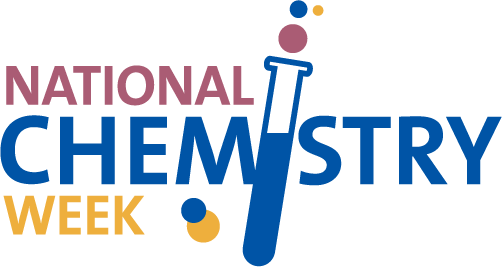 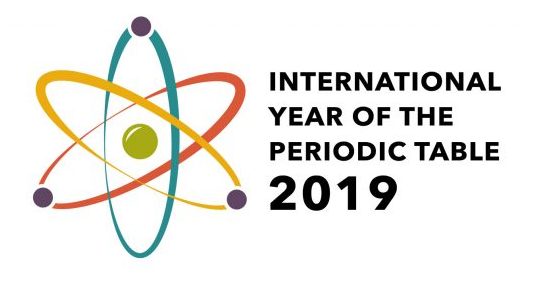 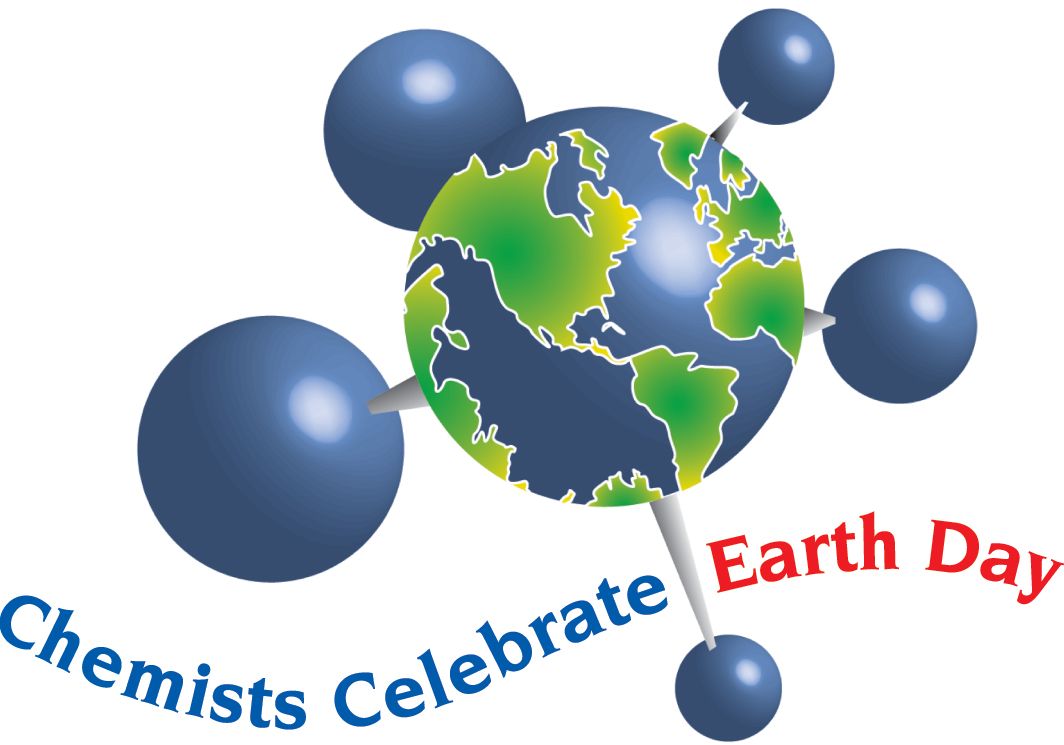 nisenet.org/national-chemistry-week
Shared by Museum of Science, Boston
National Chemistry Week and Let’s Do Chemistry events
“The kit provided an easy way for NISE Network partners and ACS groups to make new connections and learn about each other”  - David Horwitz, Outreach Programs Manager, ACS
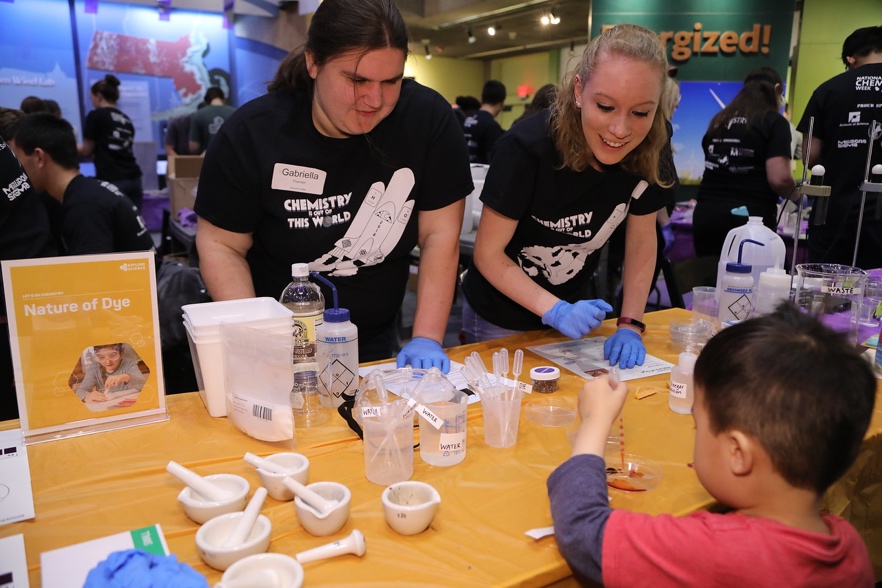 69% of Explore Science: Let’s Do Chemistry kit recipients reported using their activities during National Chemistry Week (October 21st-27th, 2018)

40% of kit recipients reported utilizing ACS volunteers (ACS Local Sections or Student Chapters) for their events

30% of kit recipients reported collaborating with either a museum or ACS group
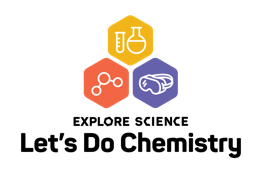 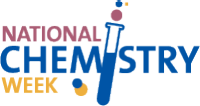 Shared by Museum of Science
Discovery Station
ECHO, Leahy Center for Lake Champlain
[Speaker Notes: NCW thank you blog post by David Horwitz, ACS: http://nisenet.org/blog/post/thanks-participating-national-chemistry-week-2018]
Thank you to museum and chemist partners for hosting Explore Science: Let’s Do Chemistry events!
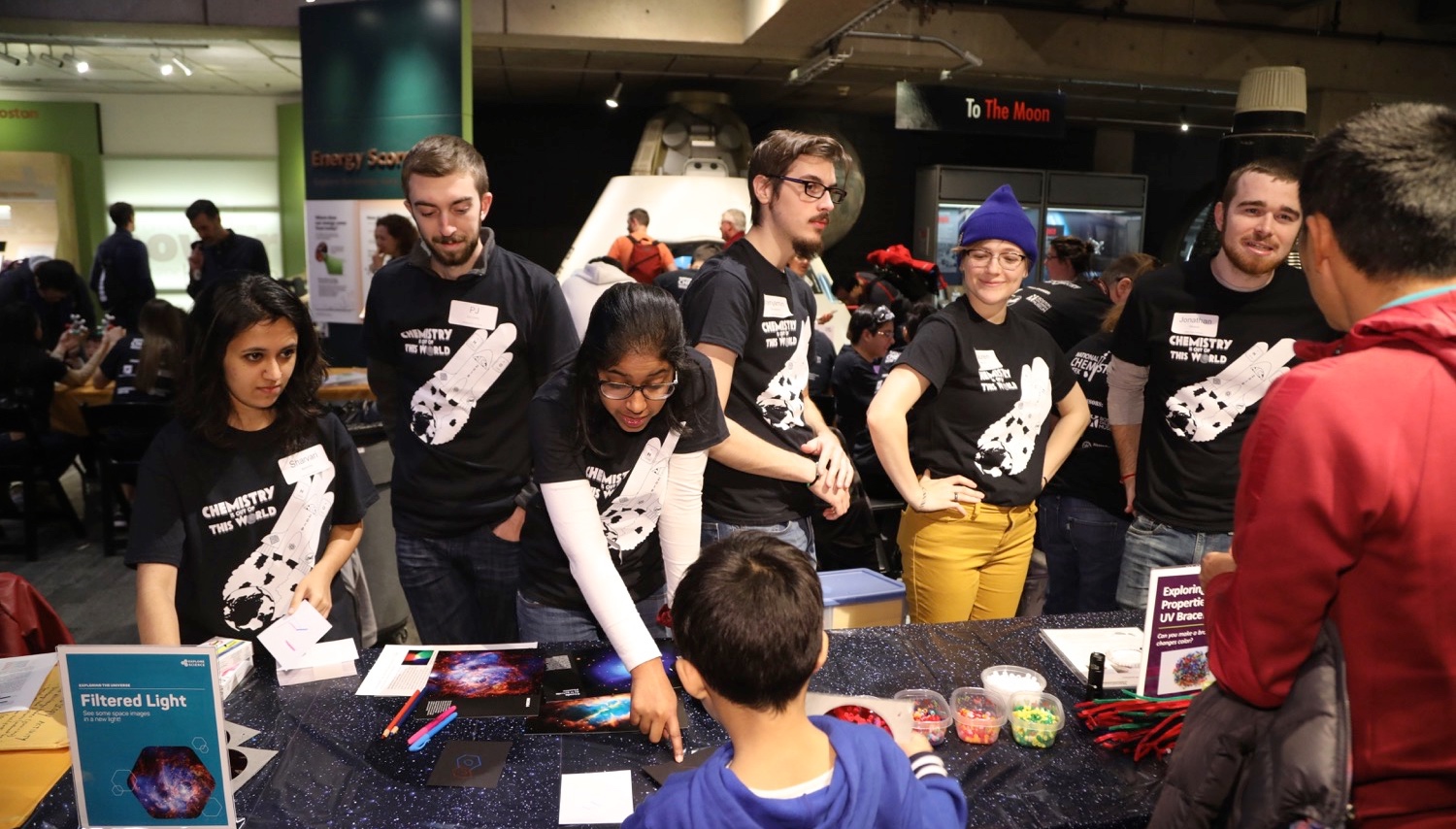 Shared by Museum of Science, Boston
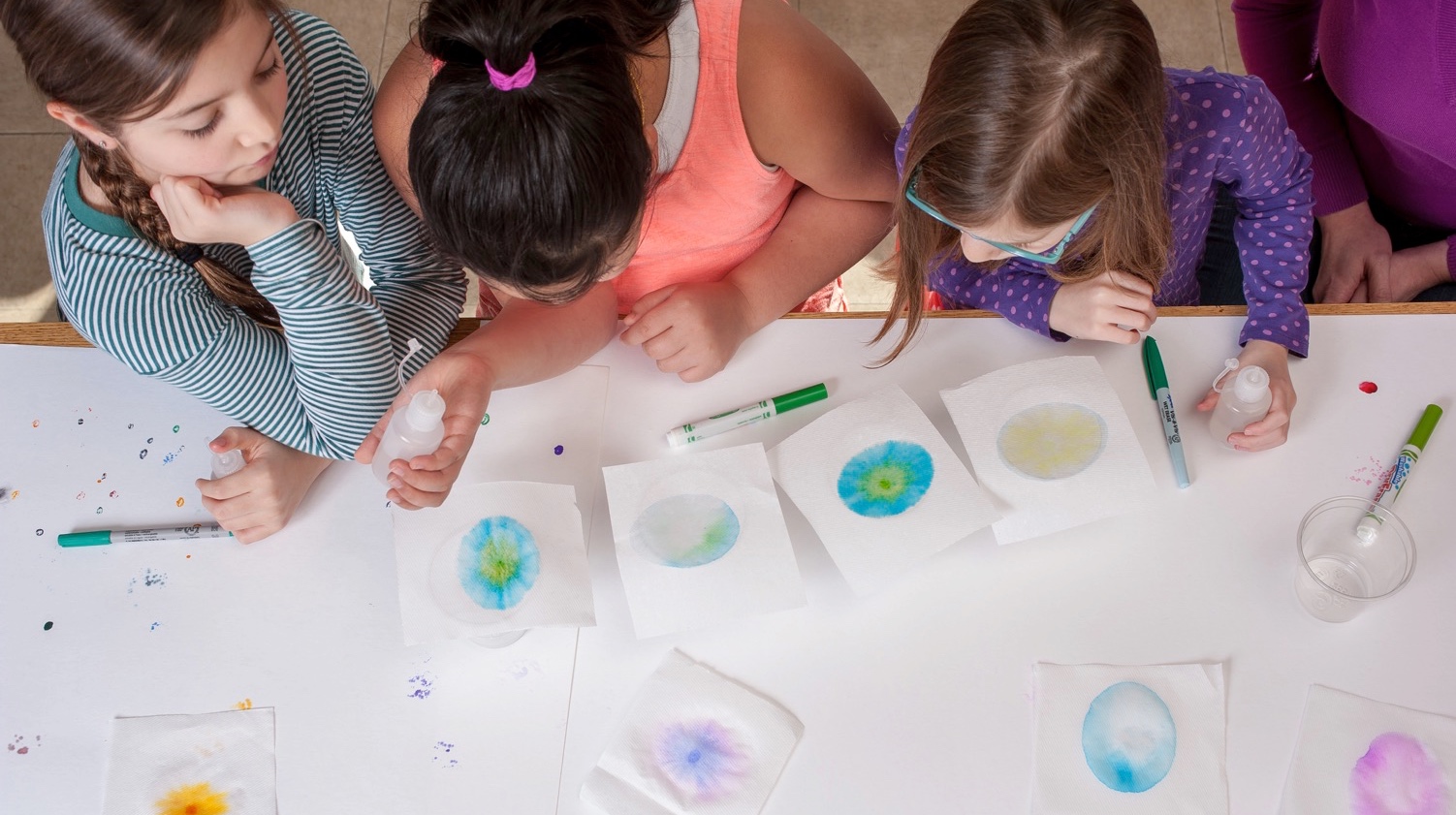 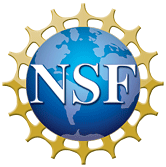 This work is supported by the National Science Foundation under award number 1612482. 

Any opinions, findings, and conclusions or recommendations expressed in this presentation are those of the authors and do not necessarily reflect the views of the Foundation.
Patti GalvanAmerican Chemical Society Washington, DC
American Chemical Society
Leverage ACS resources and Let’s Do Chemistry for National Chemistry Week 2019
Patti Galvan
22 September 2019
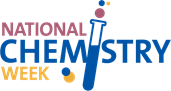 Who We Are
A congressionally chartered professional society for chemists and related professionals, and the world’s largest scientific society.

Vision: To improve people’s lives through the transforming power of chemistry

Mission: To advance the broader chemistry enterprise and its practitioners for the benefit of Earth and its people
American Chemical Society
29
Who We Are
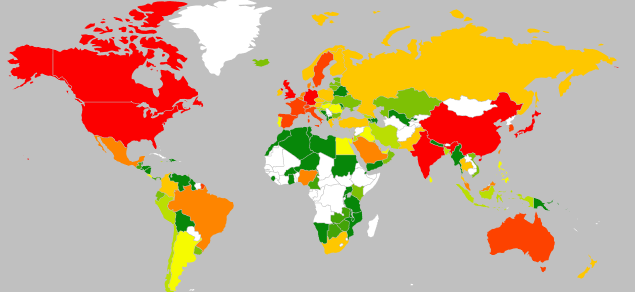 More than 2,500 ACS members in Canada
1 Student Chapter at the University of Toronto Mississauga
81% of membership is in the US
American Chemical Society
Why NCW?
National Chemistry Week (NCW) unites us in communicating the importance of chemistry to the public at the local, national, and global levels to make a positive change in the public's impression of chemistry.
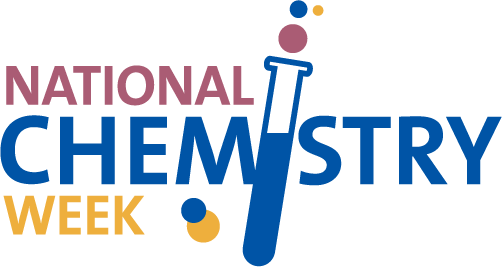 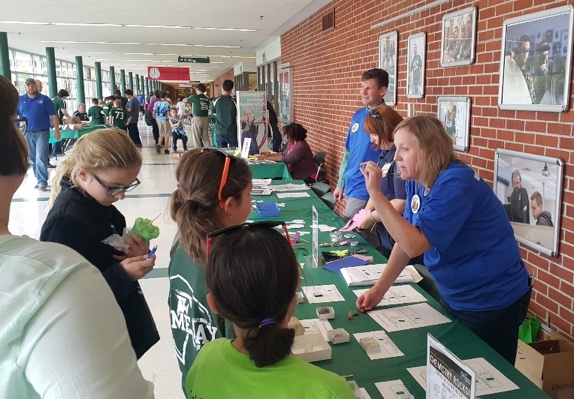 American Chemical Society
31
[Speaker Notes: ACS local sections, student chapters, technical divisions, businesses, schools, and science enthusiasts]
NCW Reach in the U.S.
NCW 2017
81% of ACS local sections participated
163K+ issues of the Celebrating Chemistry were distributed
NCW 2018
91% of ACS local sections participated
167K+ issues of the Celebrating Chemistry were distributed
ACS local sections interacted with more than 75K+ people at in-person events
NCW reached more than 25M+ online
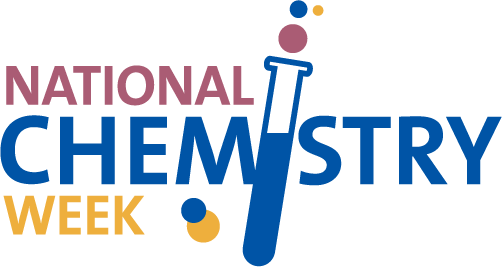 American Chemical Society
32
NCW Collaborations
The New York Local Section teams up with 19 universities and nonprofit organizations to host an annual NCW event at the New York Hall of Science for 1,200 attendees
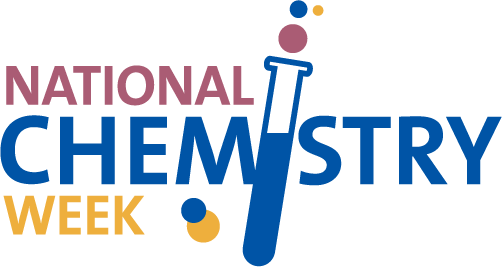 American Chemical Society
33
NCW Collaborations
The Northeast Tennessee Local Section works with Eastman Chemical to provide 1,400 students a day of chemistry
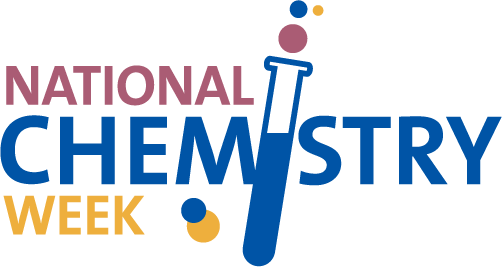 American Chemical Society
34
NCW Collaborations
The Puget Sound Local Section teams up a local student chapter to visit 23 middle school classrooms
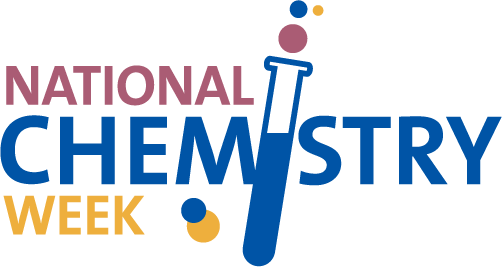 American Chemical Society
35
NCW Collaborations
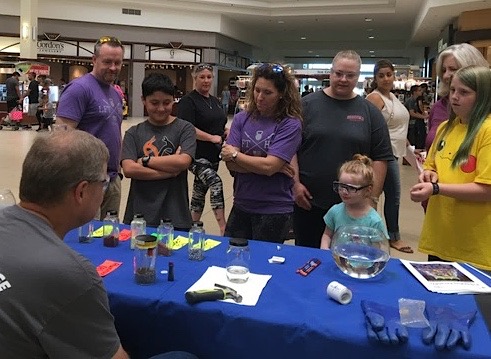 The Permian Basin Local Section works with three high school ChemClubs to host tables of activities at the local mall and during the annual homecoming float parade
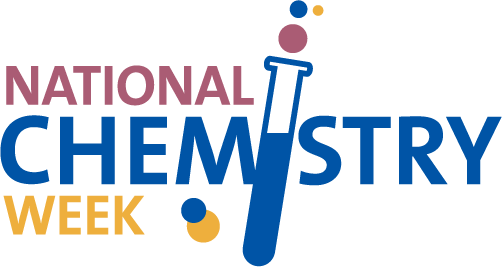 American Chemical Society
36
NCW Resources
NCW Coordinator Lookup Platform
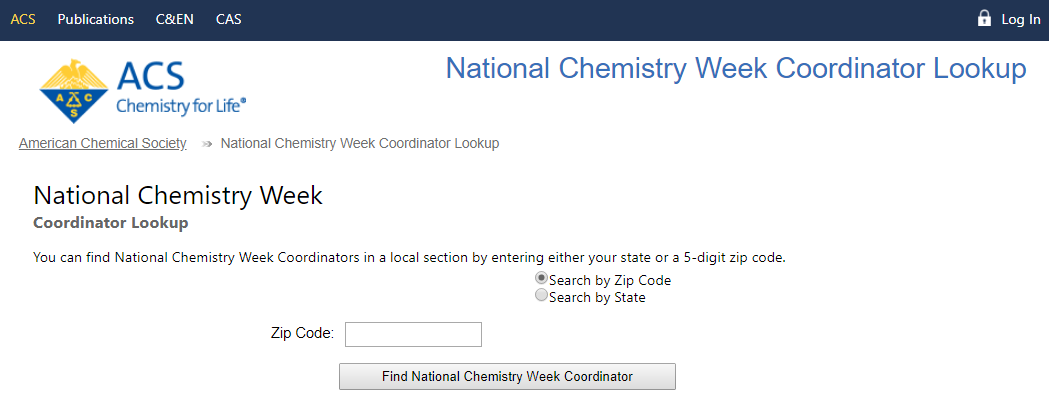 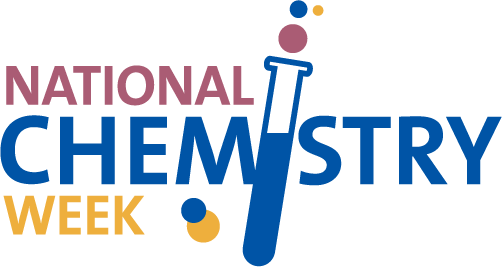 www.ncwlookup.acs.org
American Chemical Society
37
[Speaker Notes: Your biggest resource is your ACS local section NCW Coordinator
If you would like a personal introduction, contact outreach@acs.org]
NCW Resources
Educational Resources
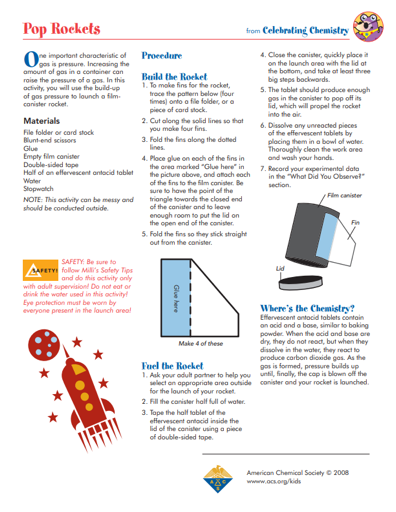 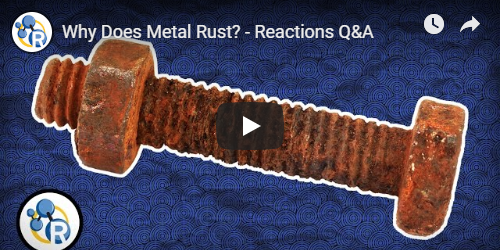 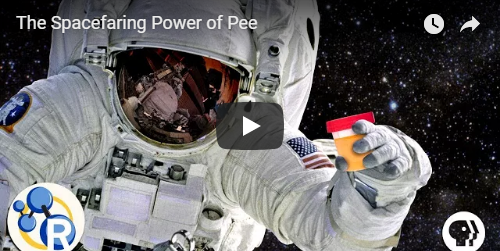 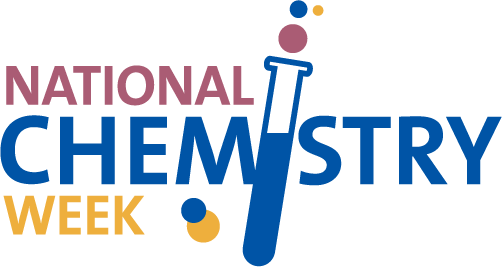 www.acs.org/ncw
American Chemical Society
38
[Speaker Notes: Science Safety Guidelines
Articles and activities (categorized by grade level)
Webinars
Videos]
NCW Resources
Digital Celebrating Chemistry
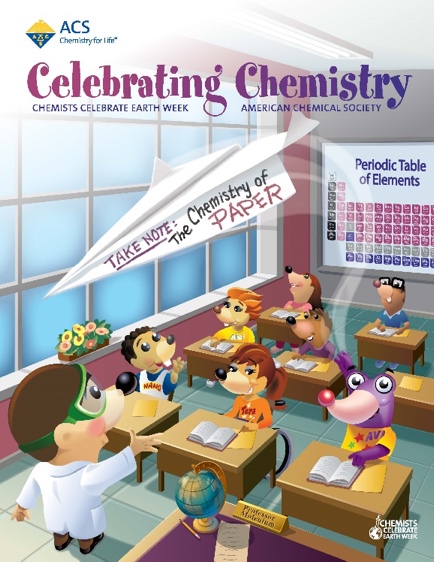 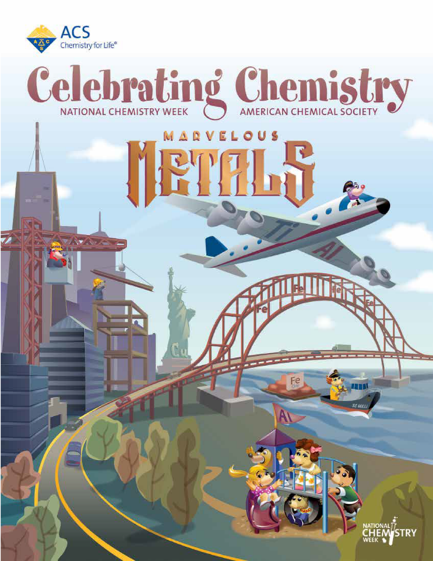 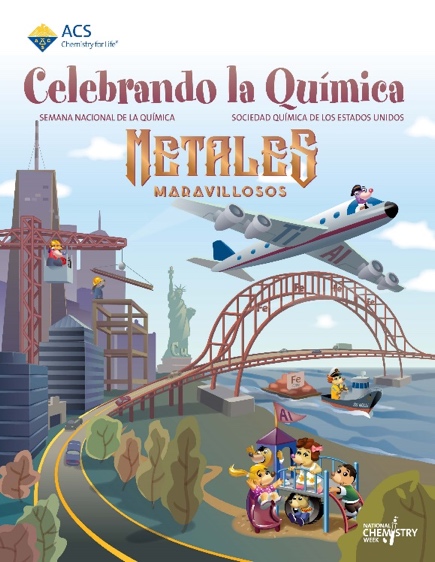 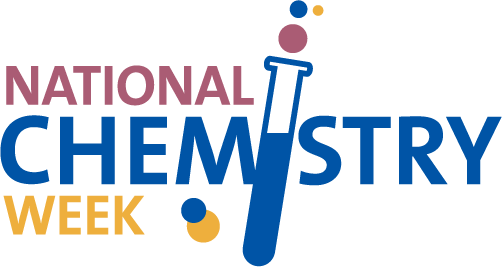 www.acs.org/celebratingchemistry
American Chemical Society
39
[Speaker Notes: Available for download in English and Spanish
Past editions available]
NCW Resources
Illustrated Poem Contest
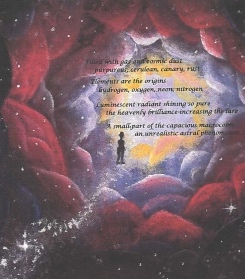 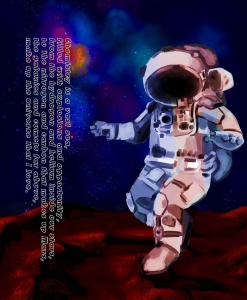 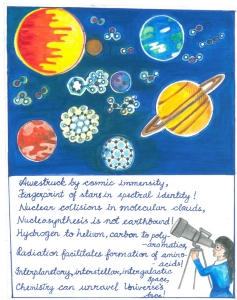 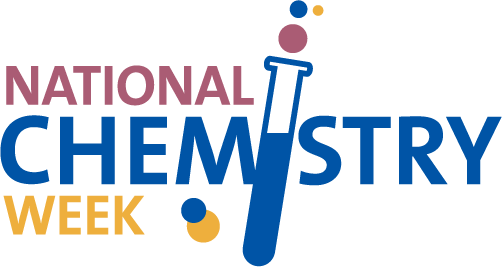 www.acs.org/ncw
American Chemical Society
40
[Speaker Notes: Work with your ACS local section to host a contest
National prizes - $300 for first-place and $150 for second-place winners
Suggestion - use table at your NCW event for writing and illustrating poems]
NCW Resources
Promotional Items
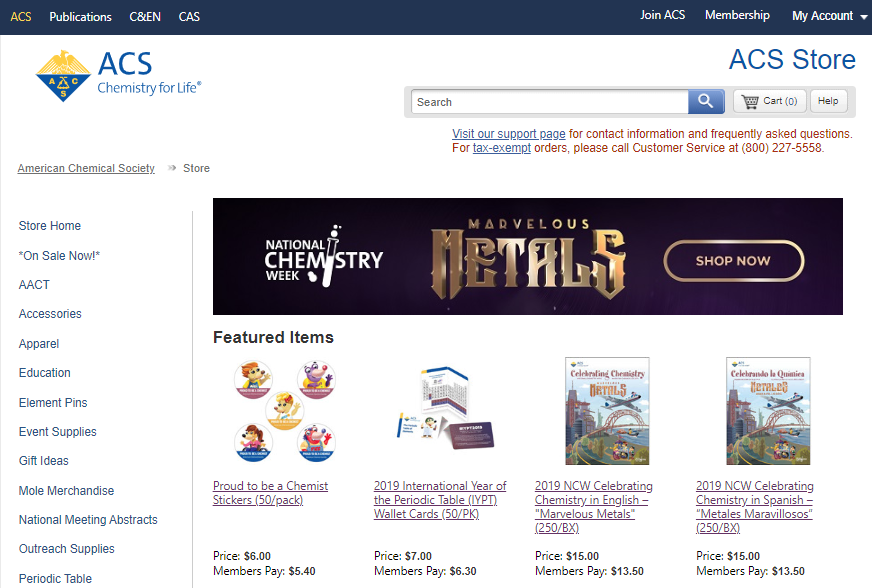 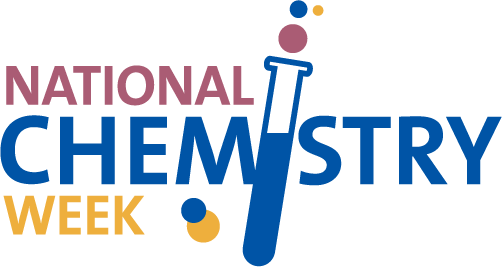 www.store.acs.org
American Chemical Society
41
[Speaker Notes: Resources may be purchased, but many are given to local sections for free or at discounted prices. We encourage you to reach out to your local section for stickers, tattoos, pencils, or bags for events.]
NCW Resources
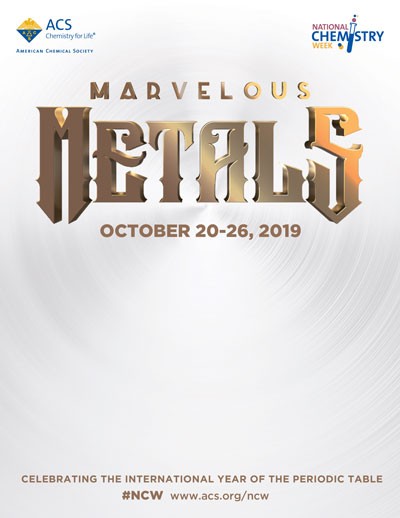 Design Toolkit

Social Media
#NCW
#NationalChemistryWeek
Marvelous Metals
Twitter - @ACS_NCW
Facebook - National Chemistry Week
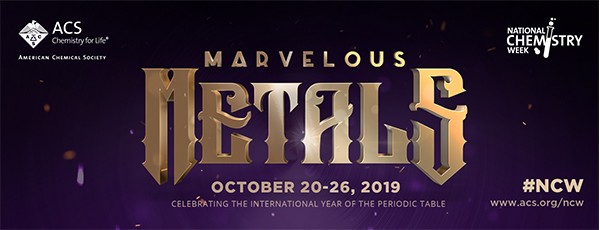 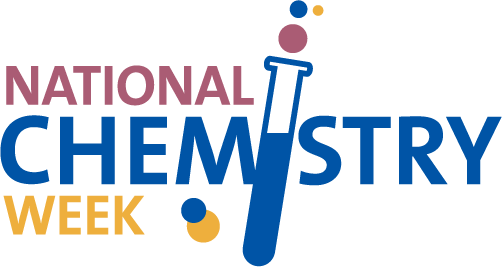 www.acs.org/ncw
American Chemical Society
42
Are you planning a chemistry event during National Chemistry Week 2019?
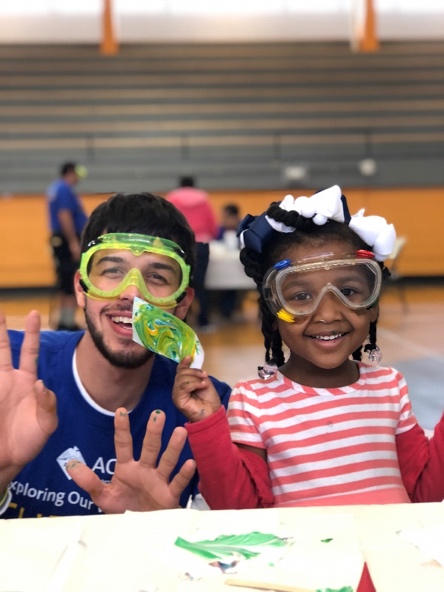 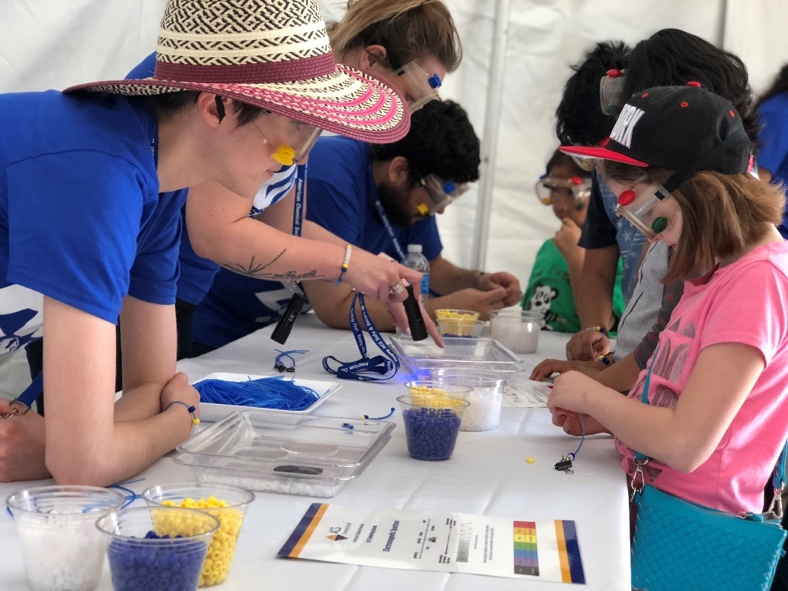 American Chemical Society
43
NCW Resources
Find an Event
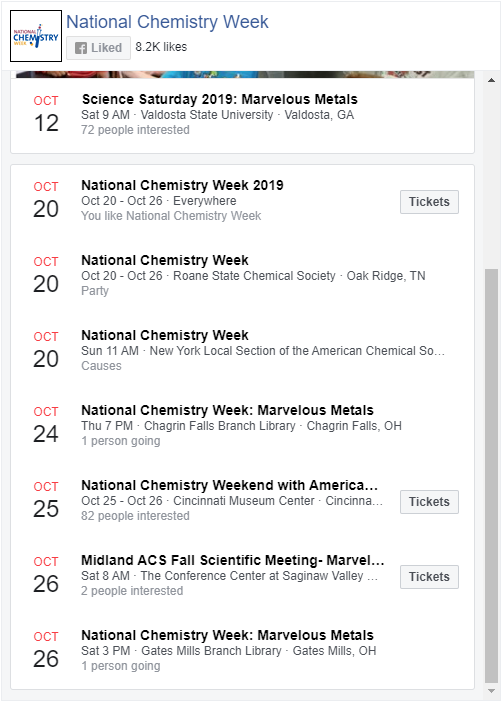 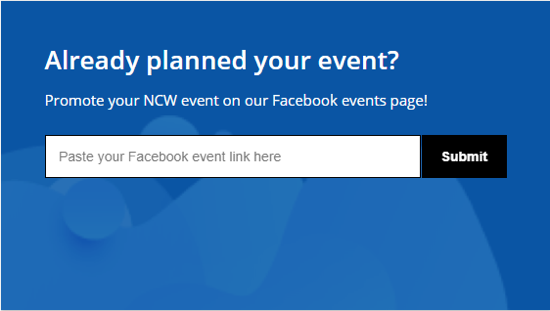 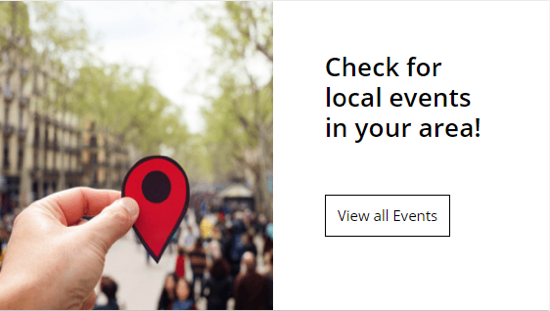 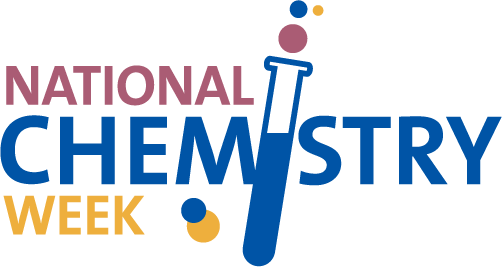 www.acs.org/ncw
American Chemical Society
44
[Speaker Notes: If you’re planning to host a hands-on chemistry event for National Chemistry Week, make sure to advertise your event through the main NCW Facebook page, which has over 8,000 followers. First, create a Facebook event with all of your event’s info. Use the social media images from the NCW Design Toolkit for your event header. Then, visit the NCW “Plan an Event” web page and submit the URL of your Facebook event. Your event will be added to the NCW Facebook page and will be available on the main NCW website and the “Find an Event” web page.]
Thank You!
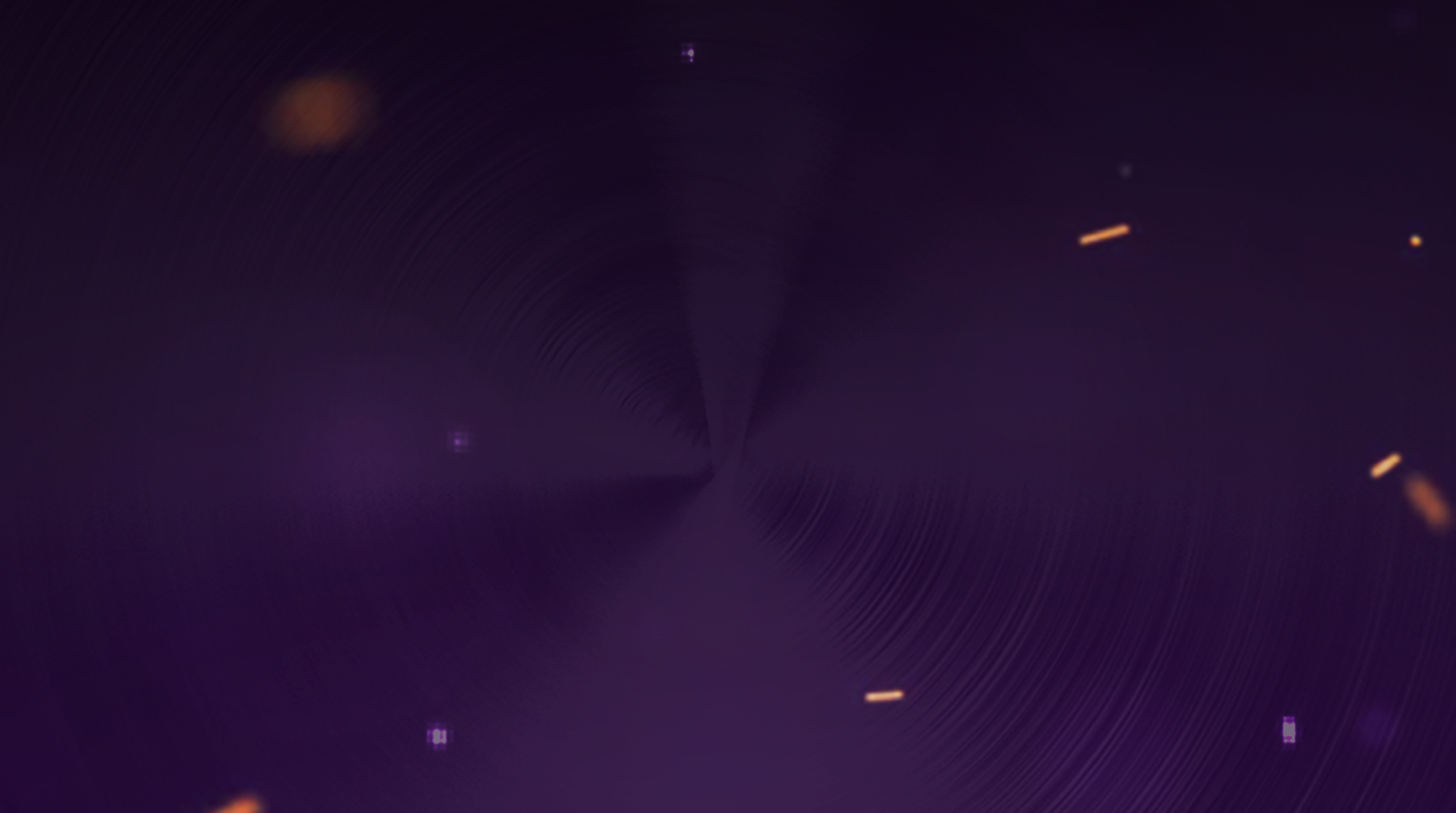 NCW 2019 – October 20-26
Questions? Contact outreach@acs.org
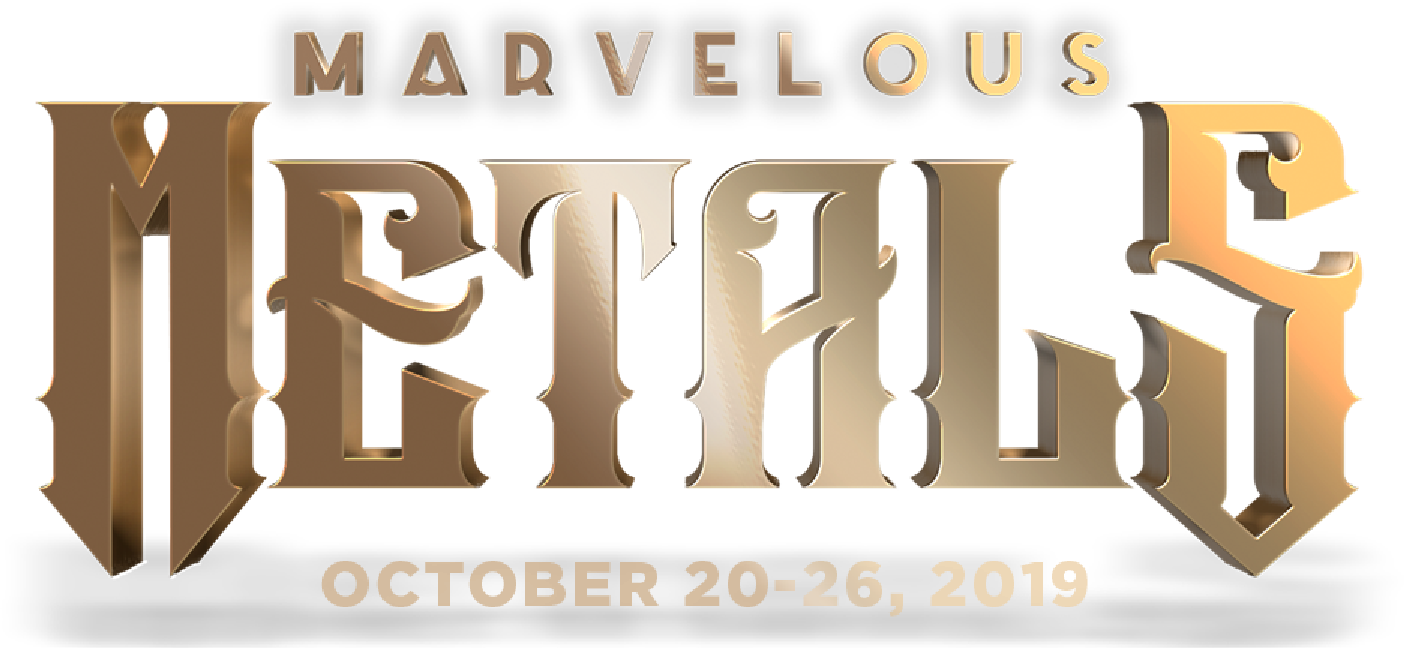 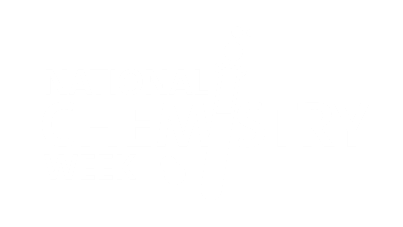 American Chemical Society
Celebrating the International Year of the Periodic Table of Chemical Elements (IYPT 2019)
Patti Galvan
22 September 2019
IYPT 2019
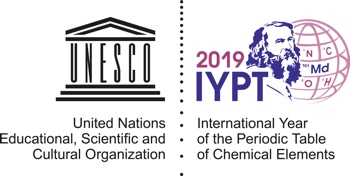 2019 is the 150th anniversary of the publication of Mendeleev’s Periodic Table of Chemical Elements in 1869

IYPT is a celebratory year designated by the United Nations

IUPAC is the coordination hub for all IYPT events

ACS is working with IUPAC and other societies on international engagement
American Chemical Society
47
What’s So Special Aboutthe Periodic Table?
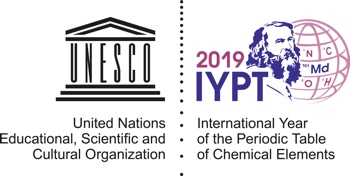 Mendeleev’s table predicted properties of undiscovered elements
Final row is complete
The table continues to evolve
American Chemical Society
48
[Speaker Notes: While not the first organization of the elements, Mendeleev’s successfully predicted the existence and some properties of gallium, germanium, scandium, and technetium
All spaces in the current periodic table are now filled by four newly named elements – muscovium, nihonium, tennesine, and oganesson
Chemical & Engineering News]
What Tools are Available
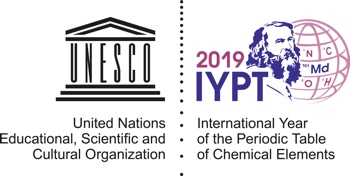 IYPT Resources
www.acs.org/iypt
Register your event, get free press!
Educational resources by age group
Links to interactive tables from around the web
Fun facts and videos
Email: iypt@acs.org 
Send us your questions
Get IYPT graphics
American Chemical Society
49
What’s Already Planned
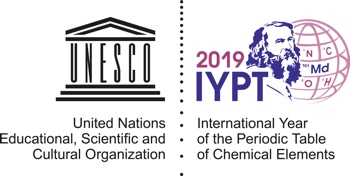 IYPT Merchandise
ACS Online Store: Periodic Table Goods, Element Pins
IYPT Calendar
IYPT Periodic Table Pins
IYPT Periodic Table Wallet Cards
IYPT Member-get-a-member blanket
IYPT Cupcake Mix
American Chemical Society
50
What’s Already Planned
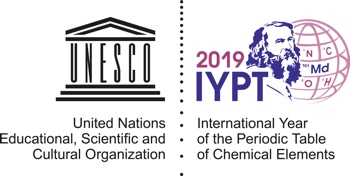 Recurring Events
Tuesday Trivia Twitter posts
Monthly history posts on ACS Axial
Social Media graphics released by ACS Axial 
C&EN articles
American Chemical Society
51
What’s Already Happened
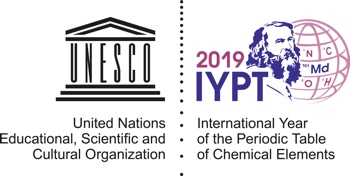 First Quarter
Jan 29: ACS and IUPAC Opening Ceremony, Livestreamed from Paris
Feb 11: IUPAC symposium “Women and the Periodic Table of Elements”
Feb 12: ACS and IUPAC Global Women’s Breakfast
Feb 16 -17: AAAS Family Science Days
Feb 26 - 27: Special IYPT Program in a Box
Feb 28: Capitol Hill Briefing and Reception
American Chemical Society
52
What’s Already Happened
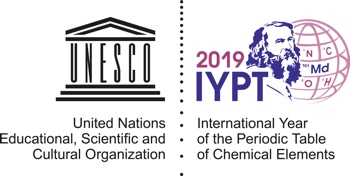 Spring National Meeting
#IYPT2019 Social Media Wall
Periodic Table giveaways at the ACS Booth
HIST Talks on IYPT
Mar 30: CCA Presidential Outreach Event
Mar 31: Celebratory IAC Reception
Mar 31: Student Awards Ceremony theme 

Apr 1: CCA Outreach Workshop: IYPT and CCEW
Apr 2: National Awards Ceremony/Banquet theme
Apr 2: C&EN IYPT Trivia Night
American Chemical Society
53
What’s Already Happened
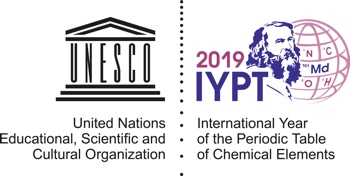 Fall National Meeting
Periodic Table lanyard giveaways at the ACS Information Booths
CCA Presidential Outreach Event
Grady-Stack Award for Interpreting Chemistry for the Public awarded to Sir Martyn Poliakoff and the Periodic Table of Videos: From Test Tube to YouTube
Symposium: 150 Years of the Periodic Table, HIST Division

IAC Reception: Celebrating IYPT 2019
C&EN and ACS on Campus present Periodic Table Bingo
American Chemical Society
54
What’s Already Happened
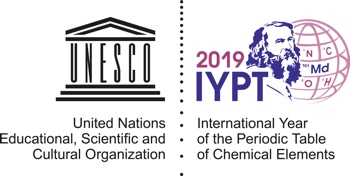 ACS and Government
Capitol Hill receptions and briefings
State resolutions from South Carolina, Massachusetts, and Puerto Rico
July 24: Senate resolution unanimously passed!
House resolution in the works, voting after August Recess
ACS & Battelle Joint  Congressional Briefing and 
Reception, Elements and National Labs, October 23, 2019
ACS & NSF: IYPT Colloquium “Perspectives in Chemistry:  150 Years of the Periodic Table” at National Academies, November 2019
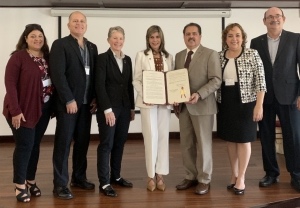 American Chemical Society
55
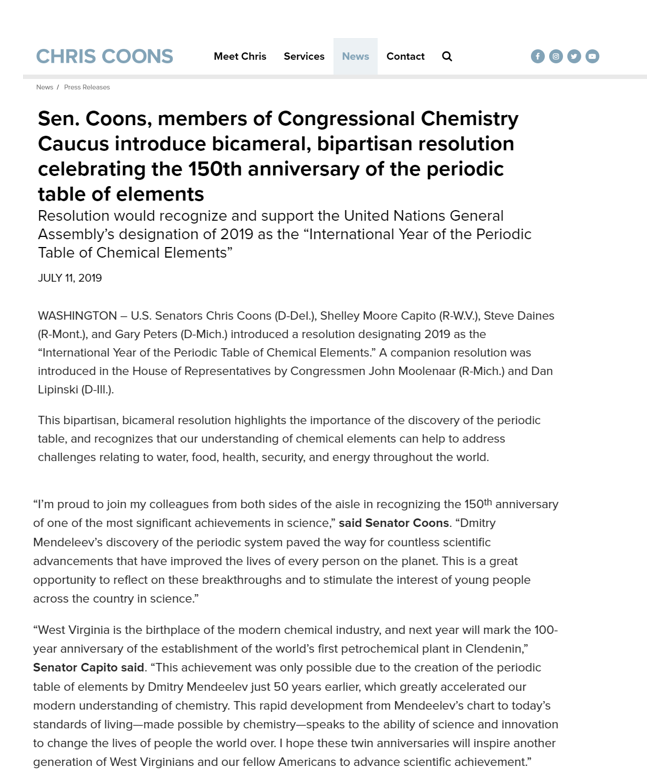 IYPT Resolutions: U.S. Senate
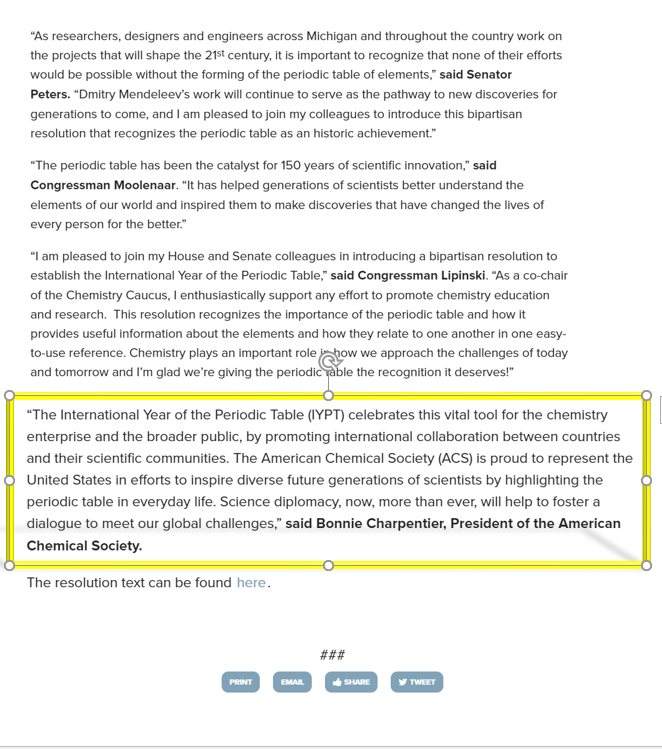 American Chemical Society
56
What Are Others Doing?
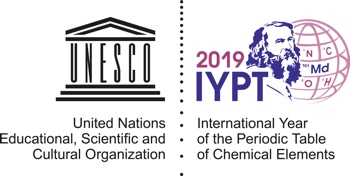 HIST Division
“The particular item I wanted to report is searchable online map of places associated with the developers of the periodic table and with the chemical elements. Each entry contains links to further information about the person, place, or event described. The map is called Places of the Periodic Table”
https://www.google.com/maps/d/viewer?mid=1Xey19Nt9afpdL6wc1ysM_ZNhKQpQ5ilv&ll=28.563083397360725%2C-38.502264702109414&z=2 
Western Michigan Local Section
“Our local section of the ACS is organizing an event in October to make the World's Largest Periodic Table in honor of National Chemistry Week and IYPT2019. Details on the event can be found our local section website and Facebook page.”
https://www.facebook.com/events/2261489874120479/
https://westernmichigan.sites.acs.org/
American Chemical Society
57
What Are Others Doing?
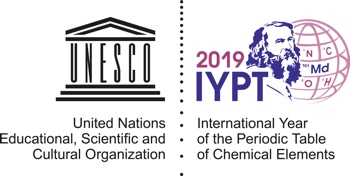 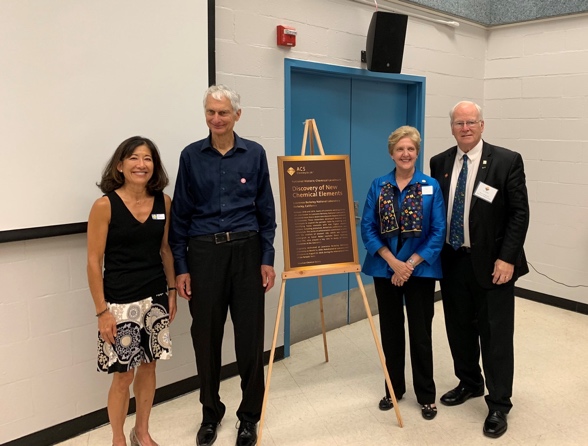 California Local Section 
National Historic Chemical Landmark rededication in honor of the discovery of more than a dozen elements at Lawrence Berkeley National Lab (LBNL)
150 guests attended ceremony and reception which included hands-on science experiments.
Attendees included:
Yumi Nakagawa, LHS Advisory Council Chair
Korey Carter,LBNL
David Seaborg (Son of the late Glenn Seaborg)
Jim Postma, Chair of ACS CA Local Section
Attila Pavlath, ACS Past President
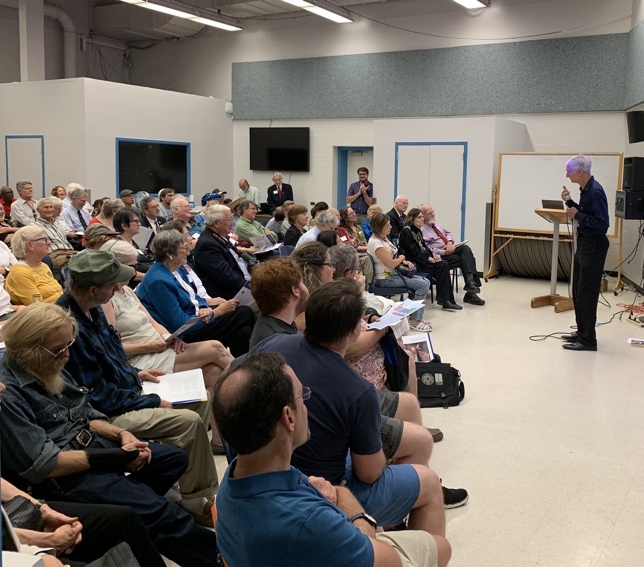 American Chemical Society
58
What Can I Do?
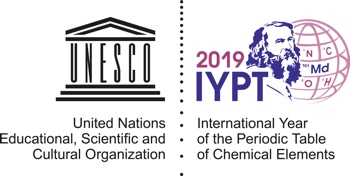 Tweet or post about chemistry using #IYPT2019
Host social event(s) celebrating IYPT 2019
Connect your chemistry programming to the United Nations Sustainable Development Goals
Organize event(s) in your community specifically to improve public awareness of chemistry's contributions to sustainability
Organize hands-on science outreach event(s)  in your community
Participate in National Chemistry Week
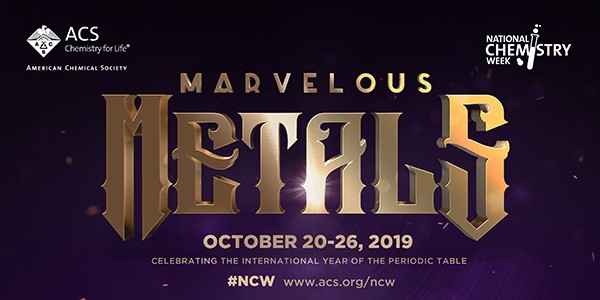 American Chemical Society
59
How Will YOU Celebrate IYPT 2019?www.acs.org/iypt#IYPT2019iypt@acs.org
American Chemical Society
Emily BelleSciencenter
Ithaca, NY
Ithaca, New York
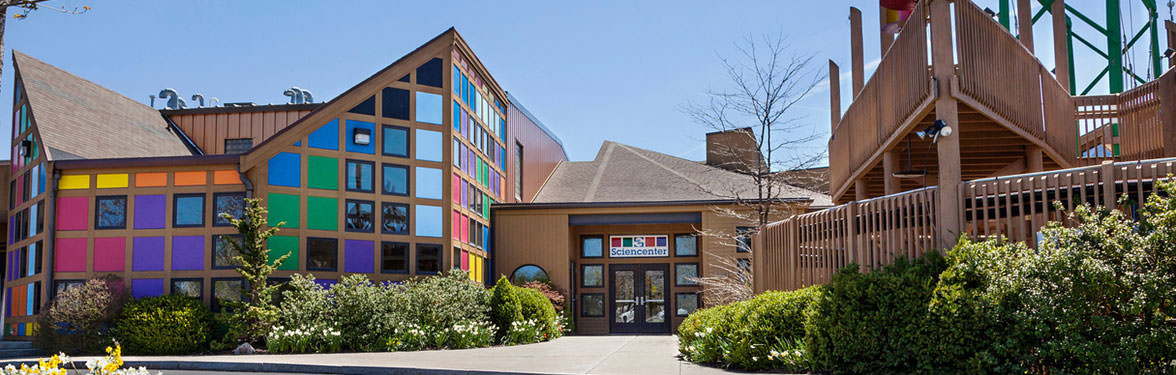 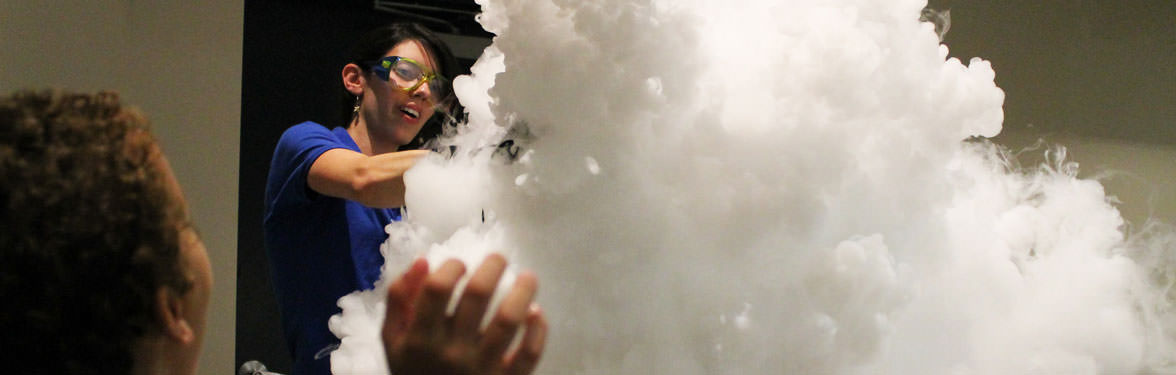 [Speaker Notes: Quick facts to orient: square footage of exhibit space; 3,000+ members, over 100,000 on-site guests each year, reaching 1.5 million people annually through traveling exhibits & outreach programs, staff of 32, strong volunteer program
Location notes: Ithaca, NY - Finger lakes is a popular tourist region; we also share our community with two universities (Ithaca College & IC)

The Sciencenter relies on volunteers & community partnerships for depth, breadth, and reach of programming…and we do chemistry!

Today I’m going to tell you about two efforts to engage the public in chemistry: the first in our museum, and the second in surrounding rural areas serving audiences that may not make it to the museum proper]
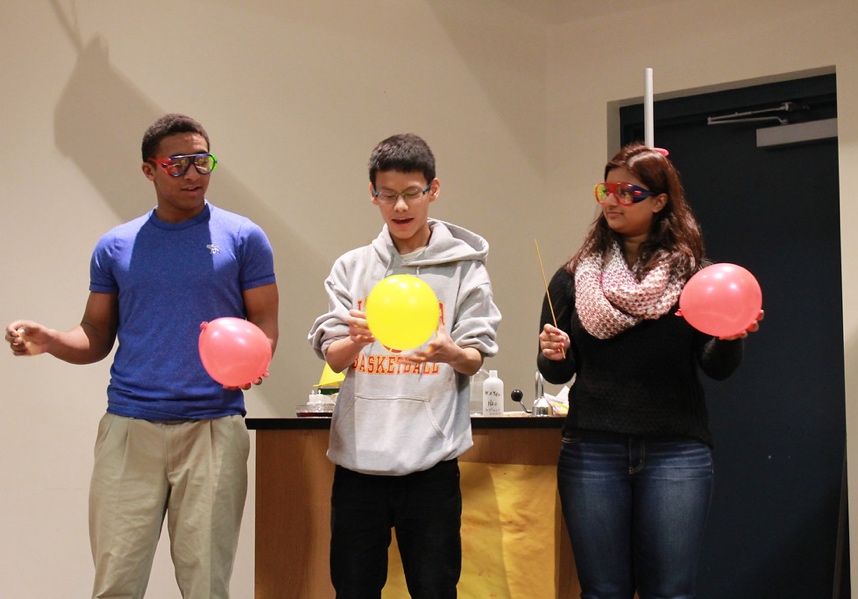 Chemsations!
Chemistry-based Partnerships
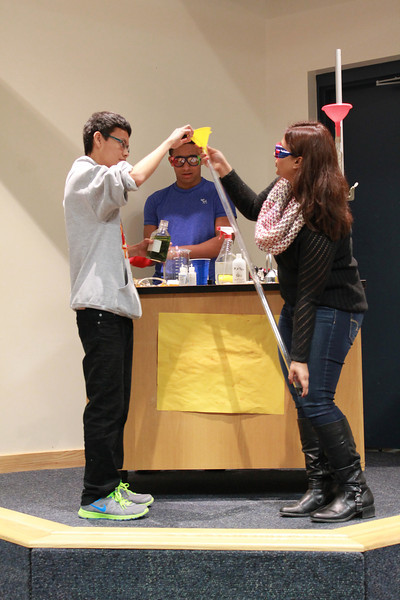 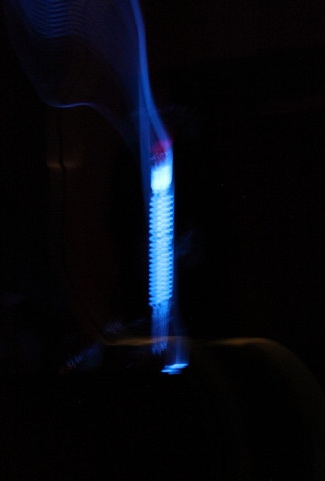 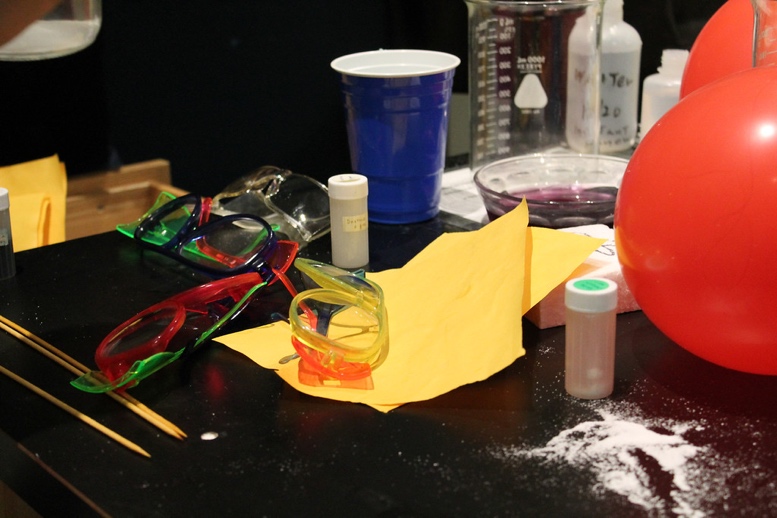 [Speaker Notes: Chemsations! Is a demo show that brings local high school students to the Sciencenter to present chemistry concepts to a public audience
Students are recommended by their science teacher
They are assisted by a graduate student volunteer who oversees the program

Promotes leadership, sense of ownership, communication skills]
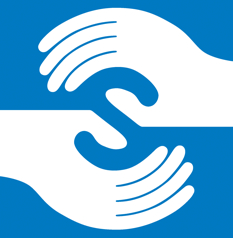 Program Sustainability
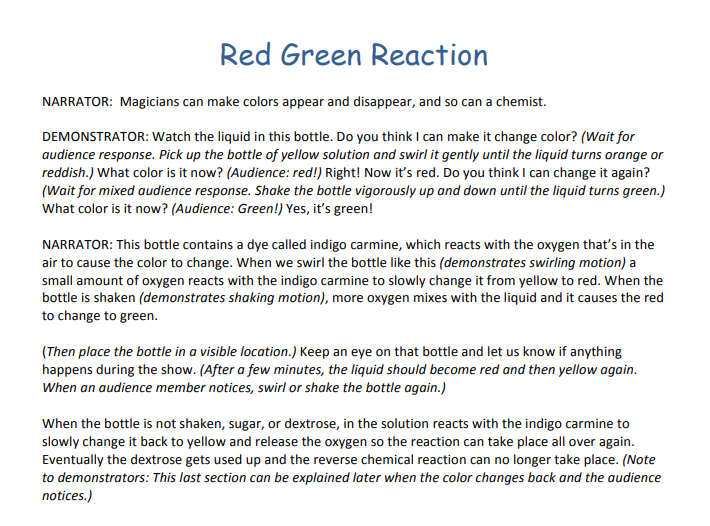 [Speaker Notes: Scripted, self-running; built-in partnership with IHS]
Accessibility
Expanding the opportunities for everyone to engage with science by removing barriers
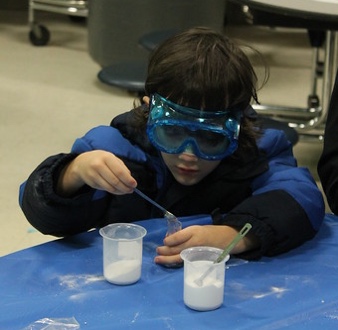 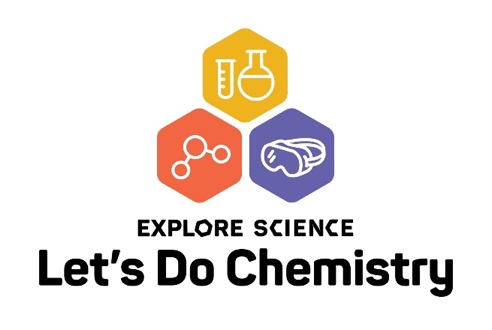 Family Science Nights
Chemistry-themed Outreach
[Speaker Notes: Locating chemistry programming as a key part of our strategic framework – in this case, bringing science activities to rural audiences

The Let’s Do Chemistry! Kit is perfect for this – it really feels like *doing science,* something special (goggle, indicators, test tubes and all!) while still be relevant and hands-on]
Upstate New York: Tompkins, Schuyler and Tioga Counties
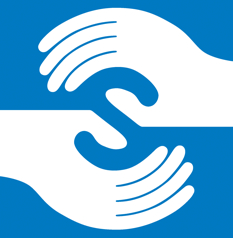 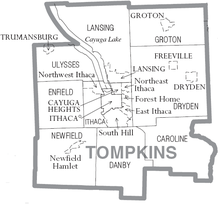 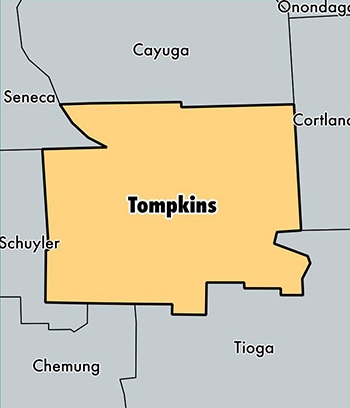 [Speaker Notes: We have other programs that serve additional surrounding counties]
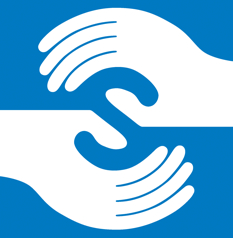 Partnering with Underserved Schools
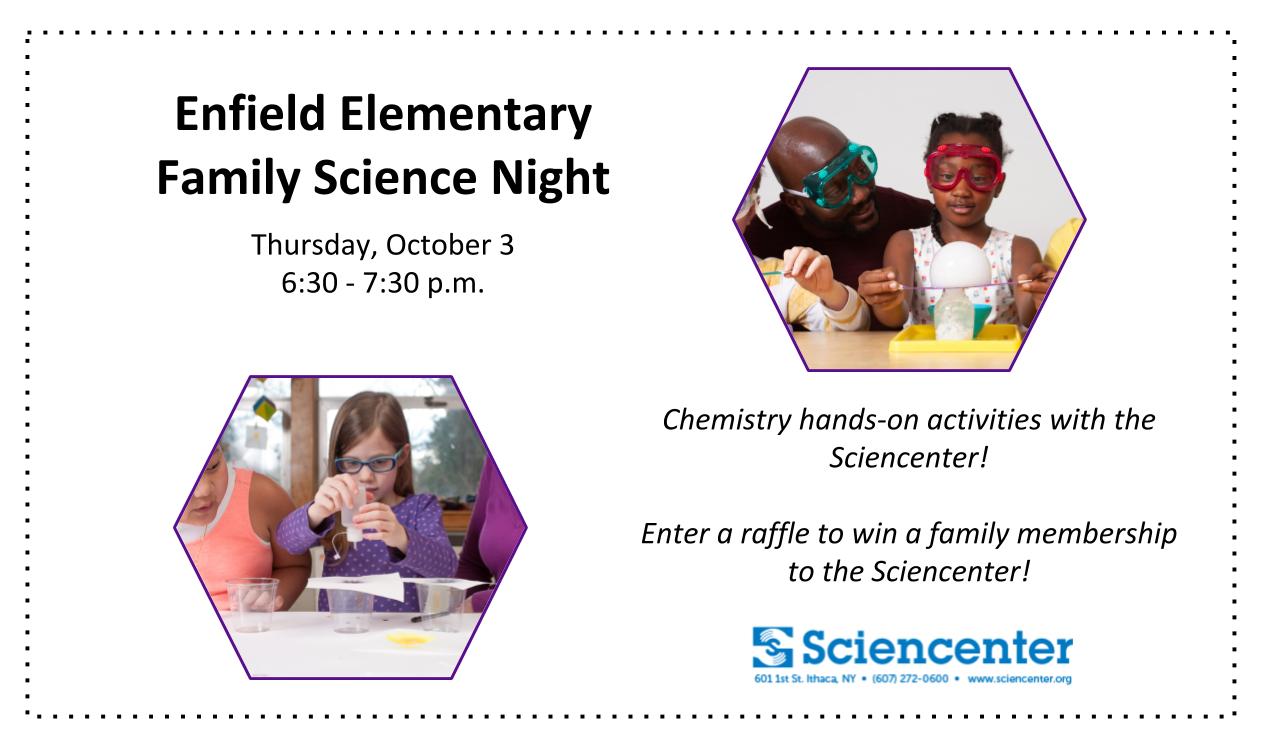 [Speaker Notes: Family Science Nights bring volunteers (mostly groups of students from 2 local universities: Cornell and IC) to rural elementary schools
Enfield is actually within the Ithaca City District, but most volunteers reflect that…it feels like a different world.

Events from 6:30-7:30 at the schools; school-age children, their adults, younger and sometimes older siblings; coordinate with PTA and/or principal
Volunteers trained in activities and facilitation at the beginning of the semester]
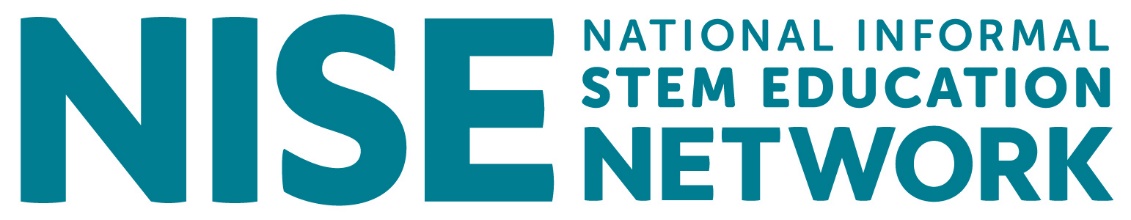 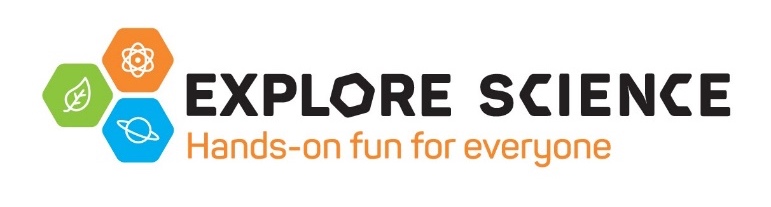 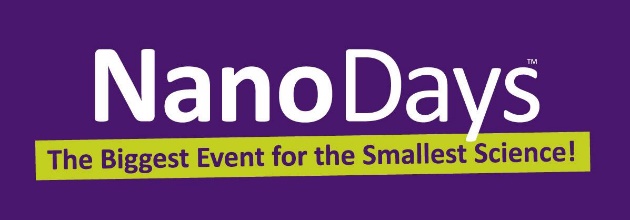 [Speaker Notes: Family Science Nights bring volunteers (mostly groups of students from 2 local universities: Cornell and IC) to rural elementary schools

Events from 6:30-7:30 at the schools; school-age children, their adults, younger and sometimes older siblings; coordinate with PTA and/or principal
Volunteers trained in activities and facilitation at the beginning of the semester]
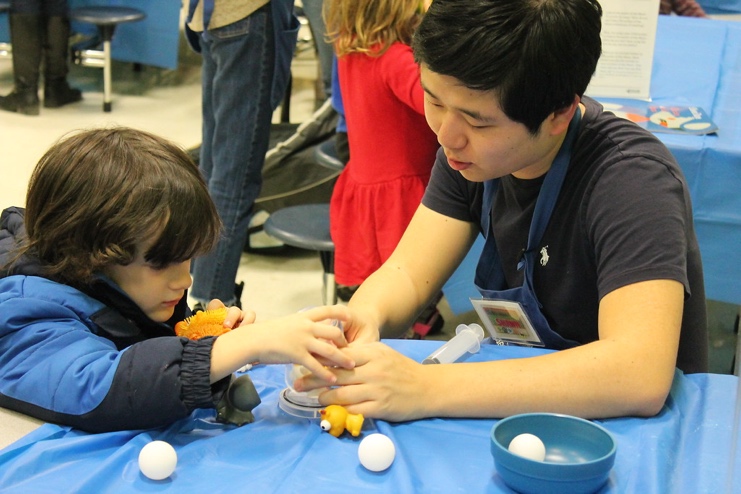 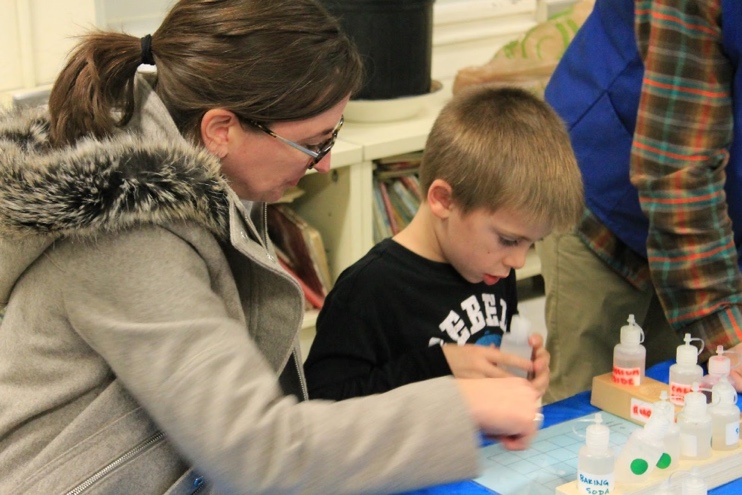 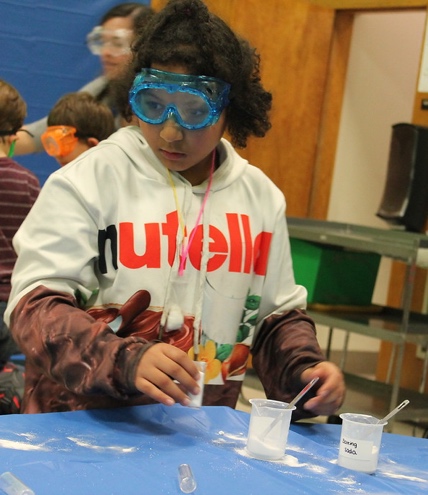 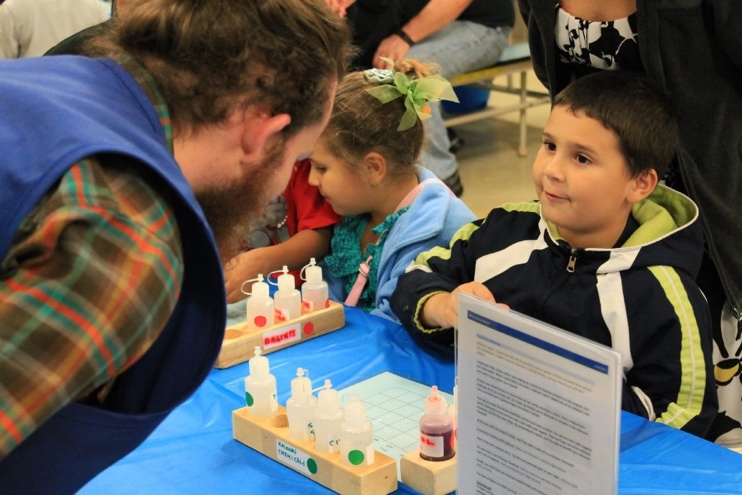 Soma Chatterji Carnegie Science Center
 Pittsburgh, PA
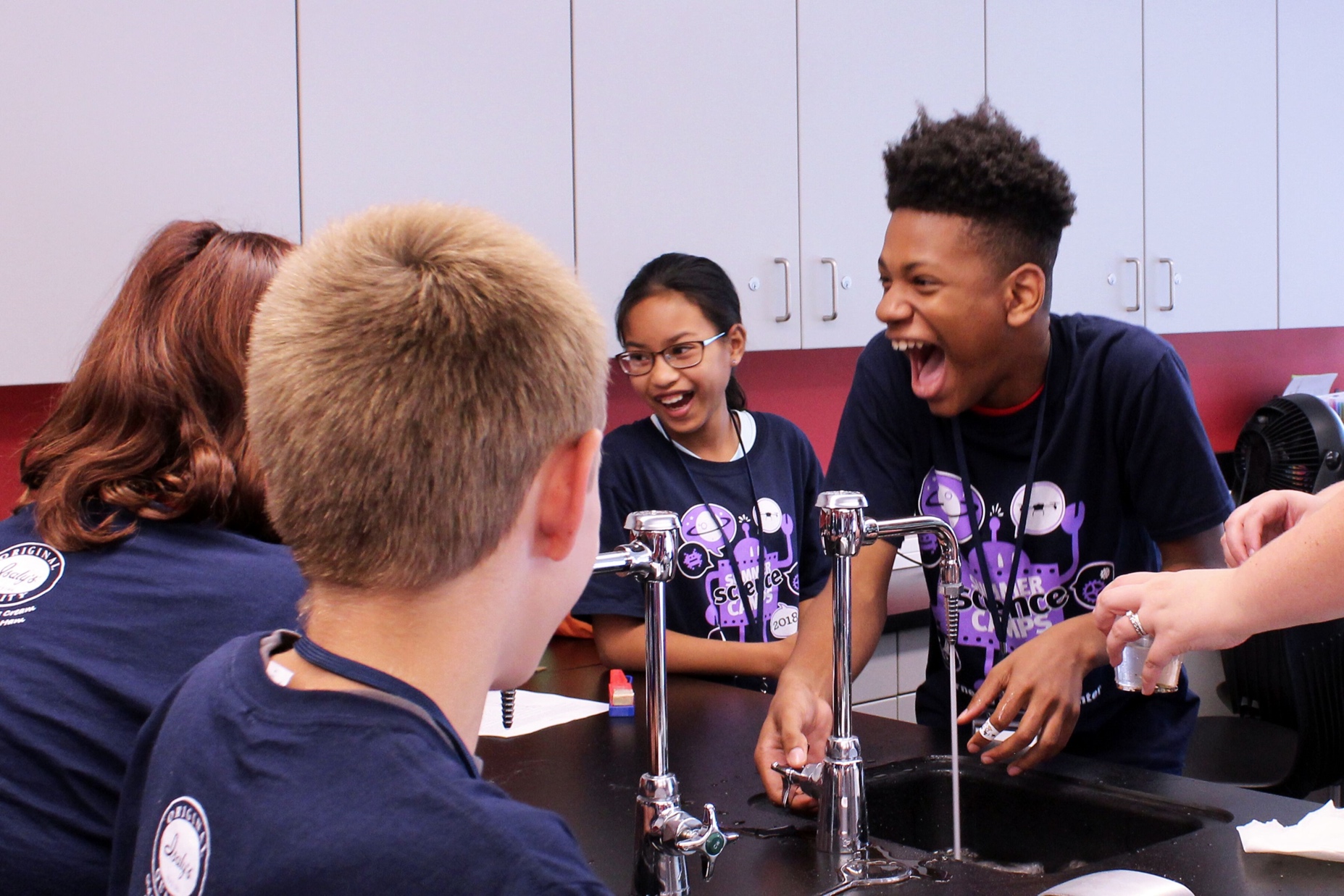 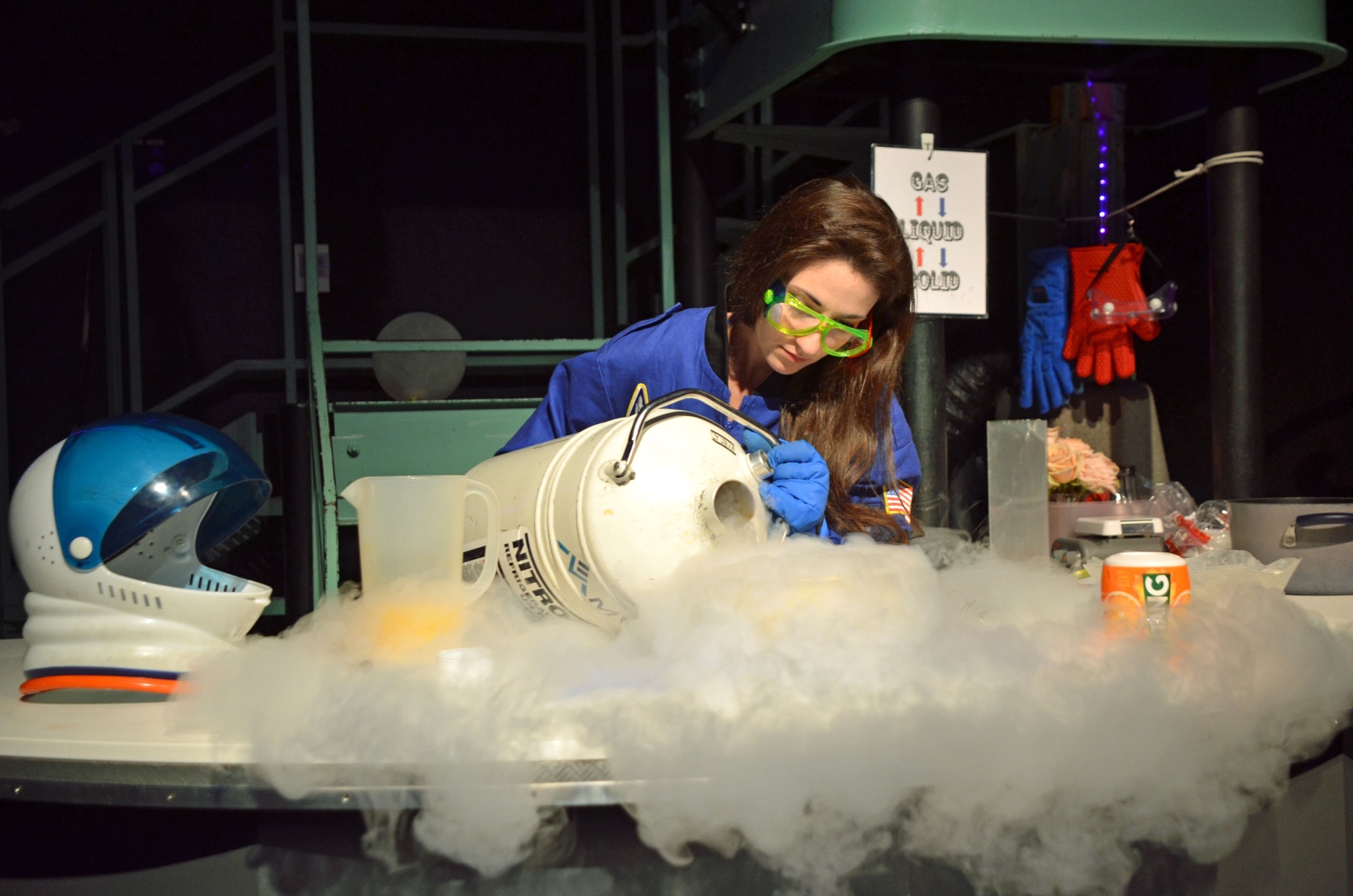 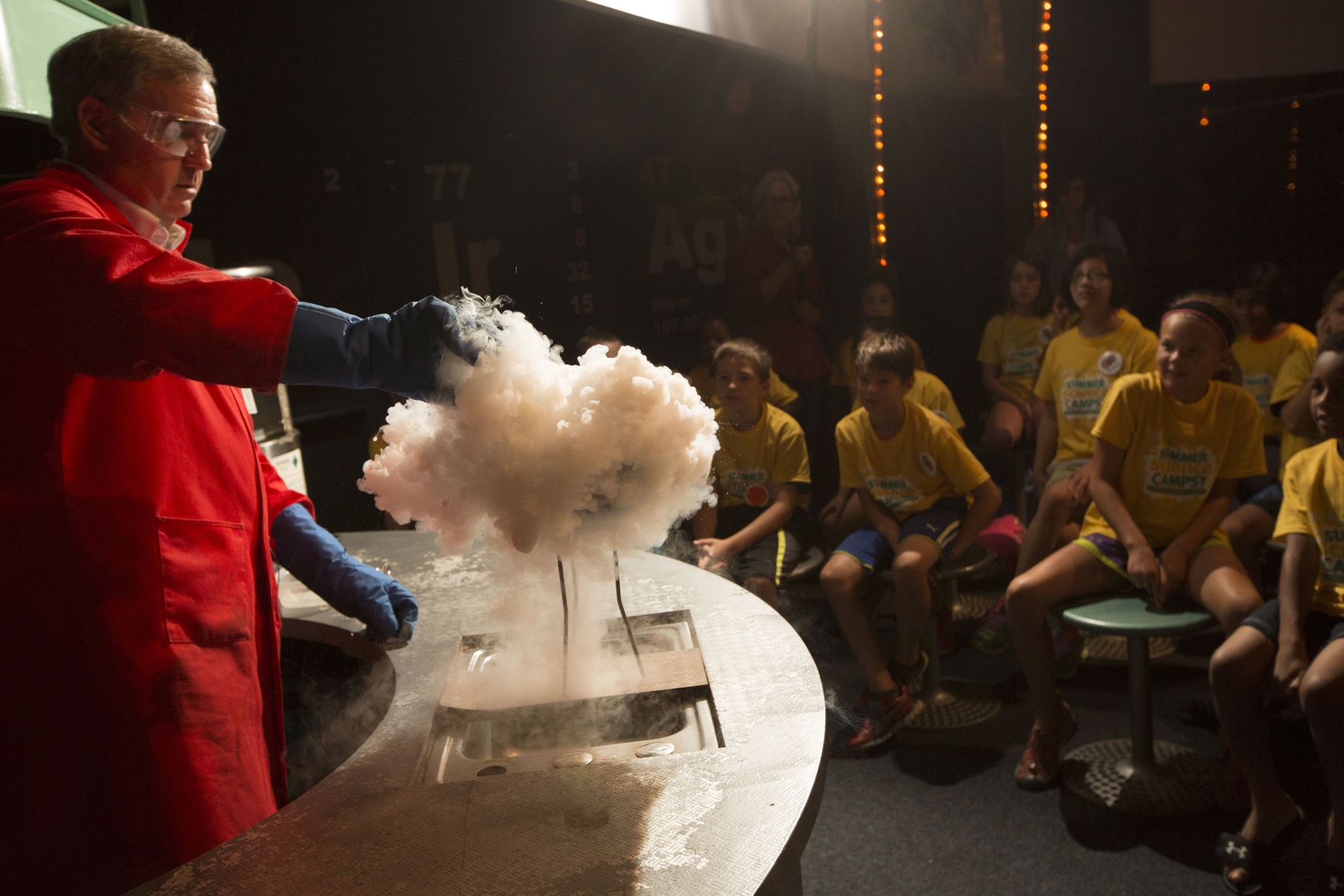 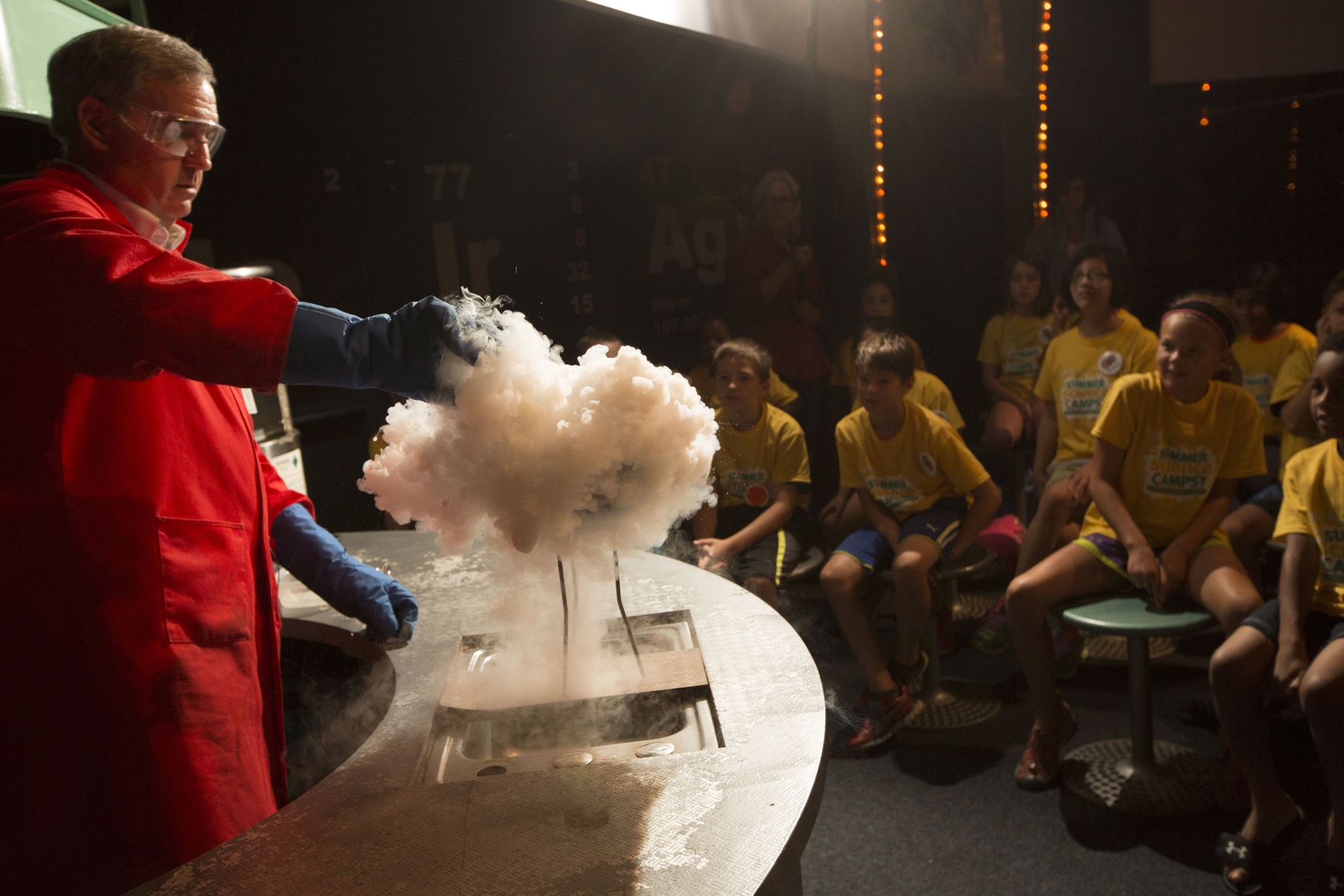 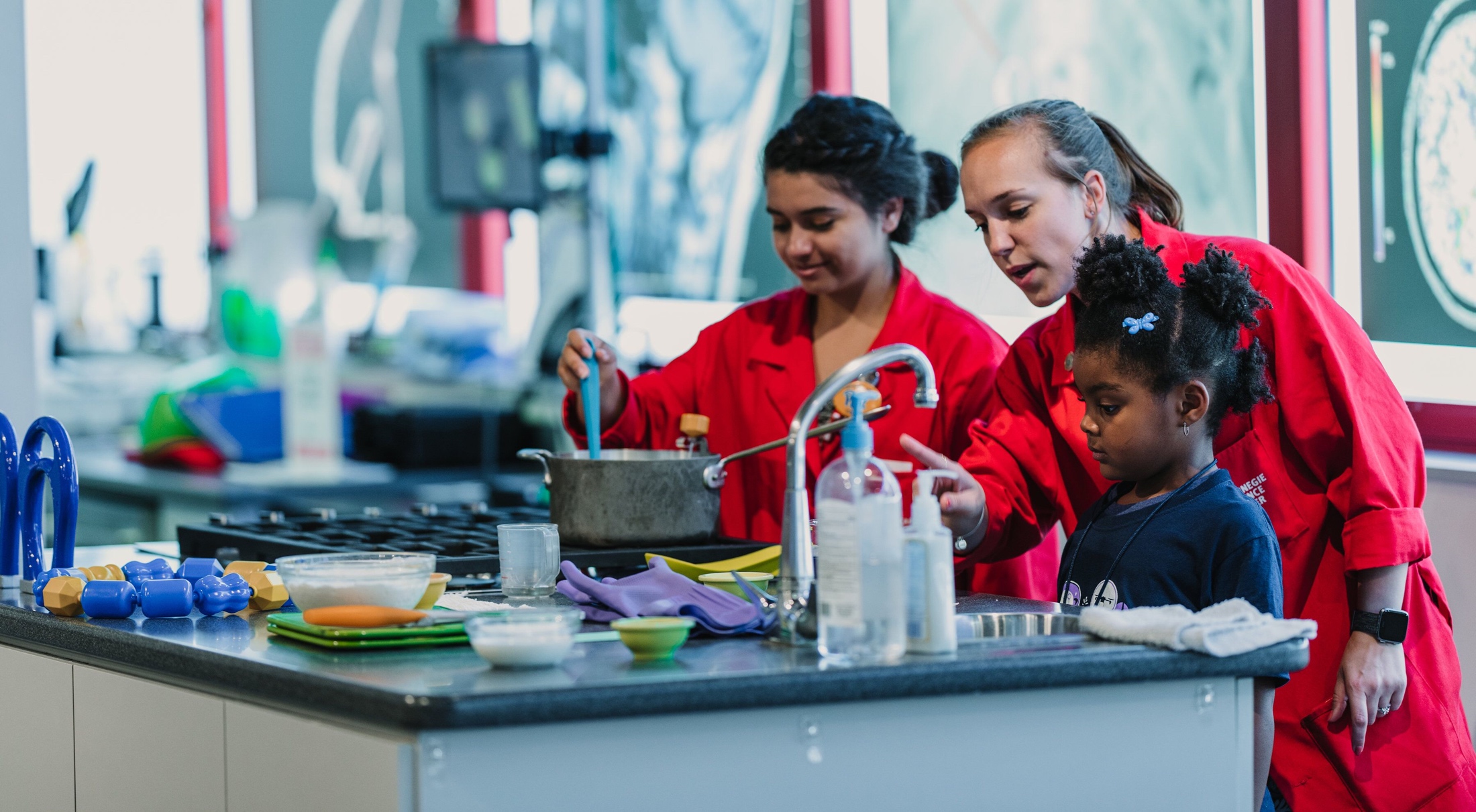 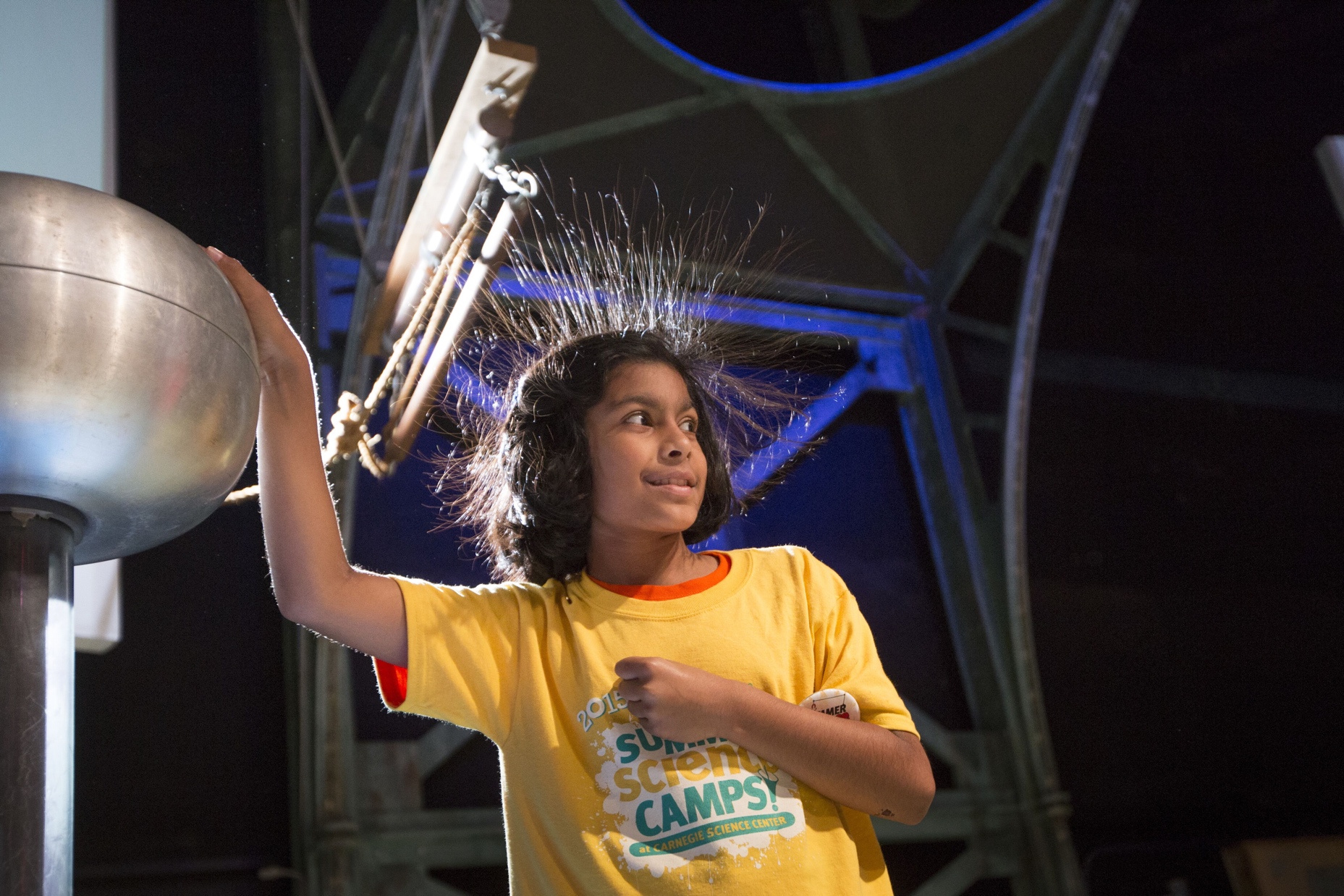 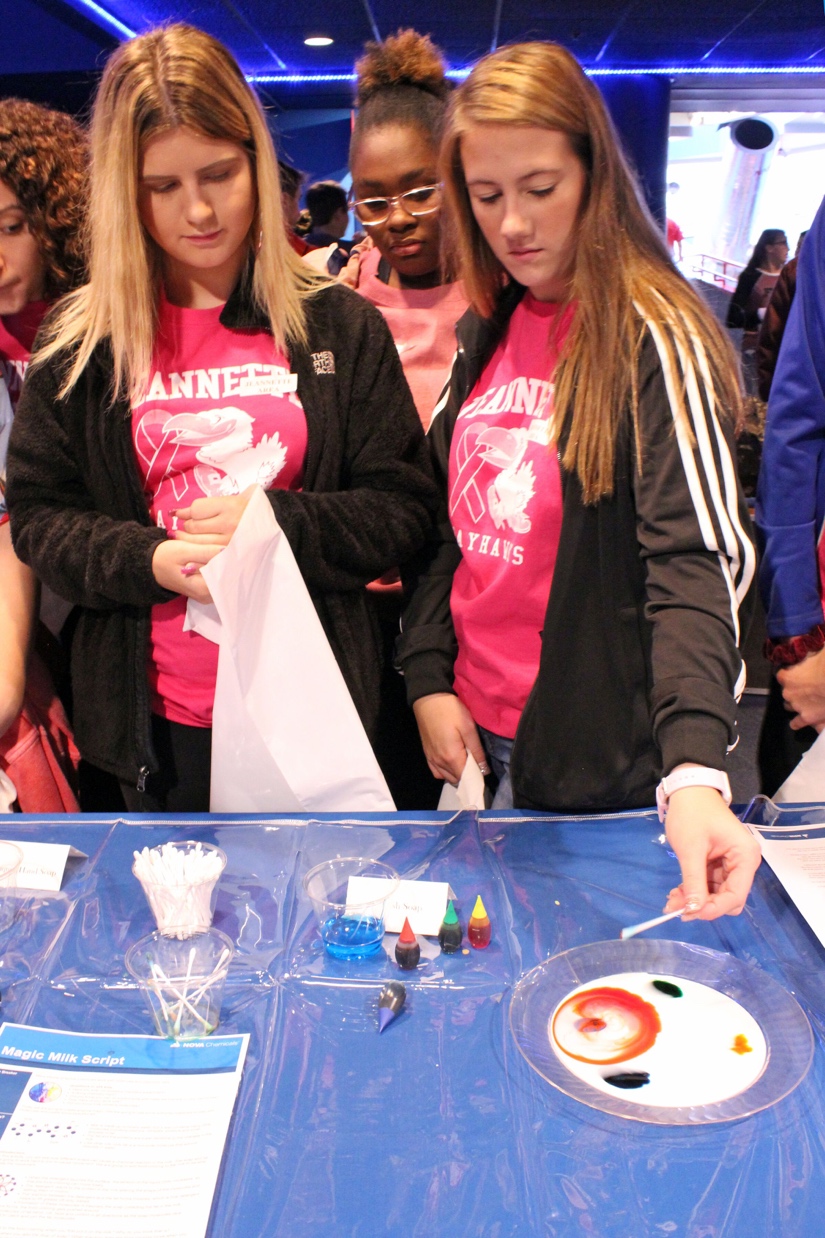 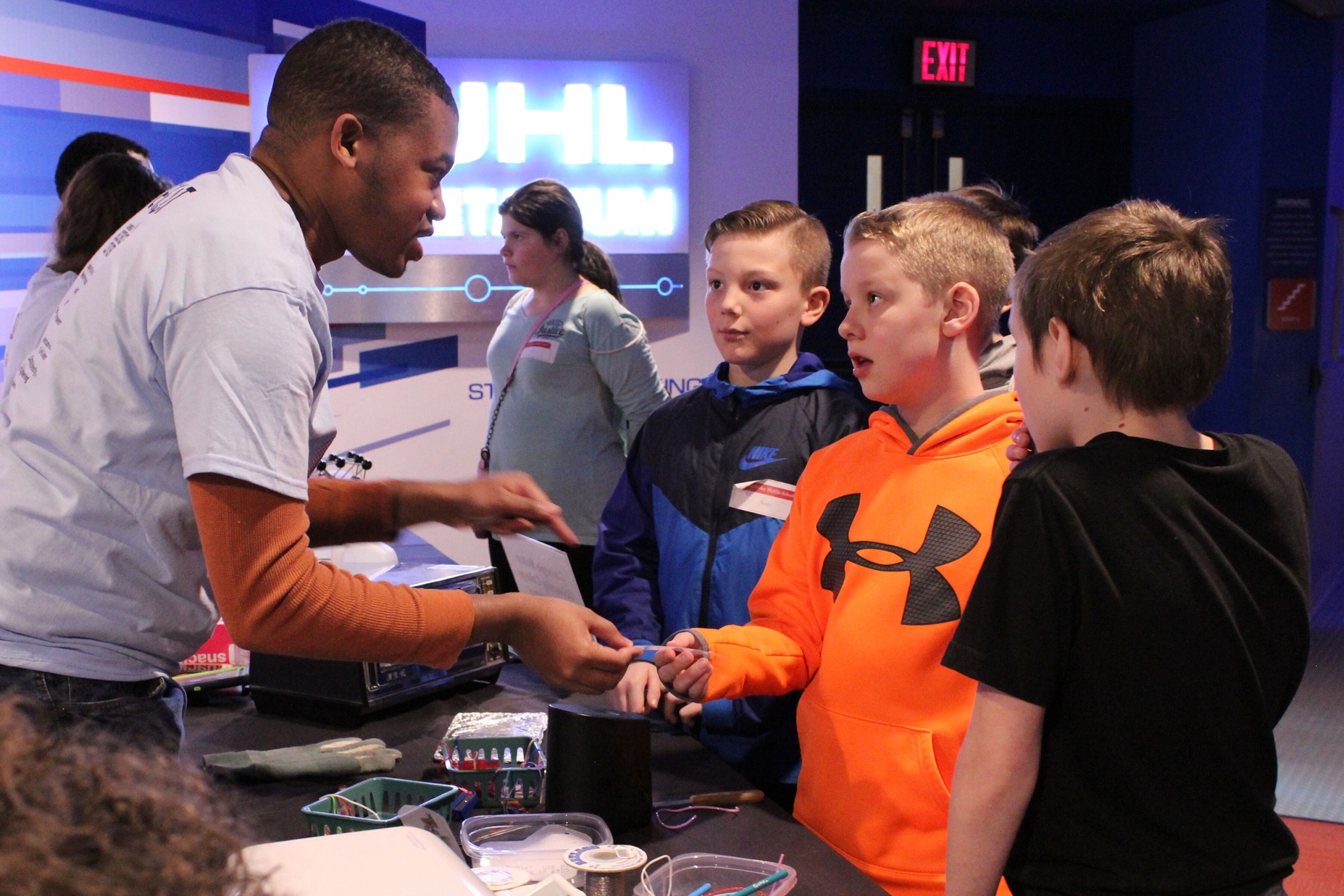 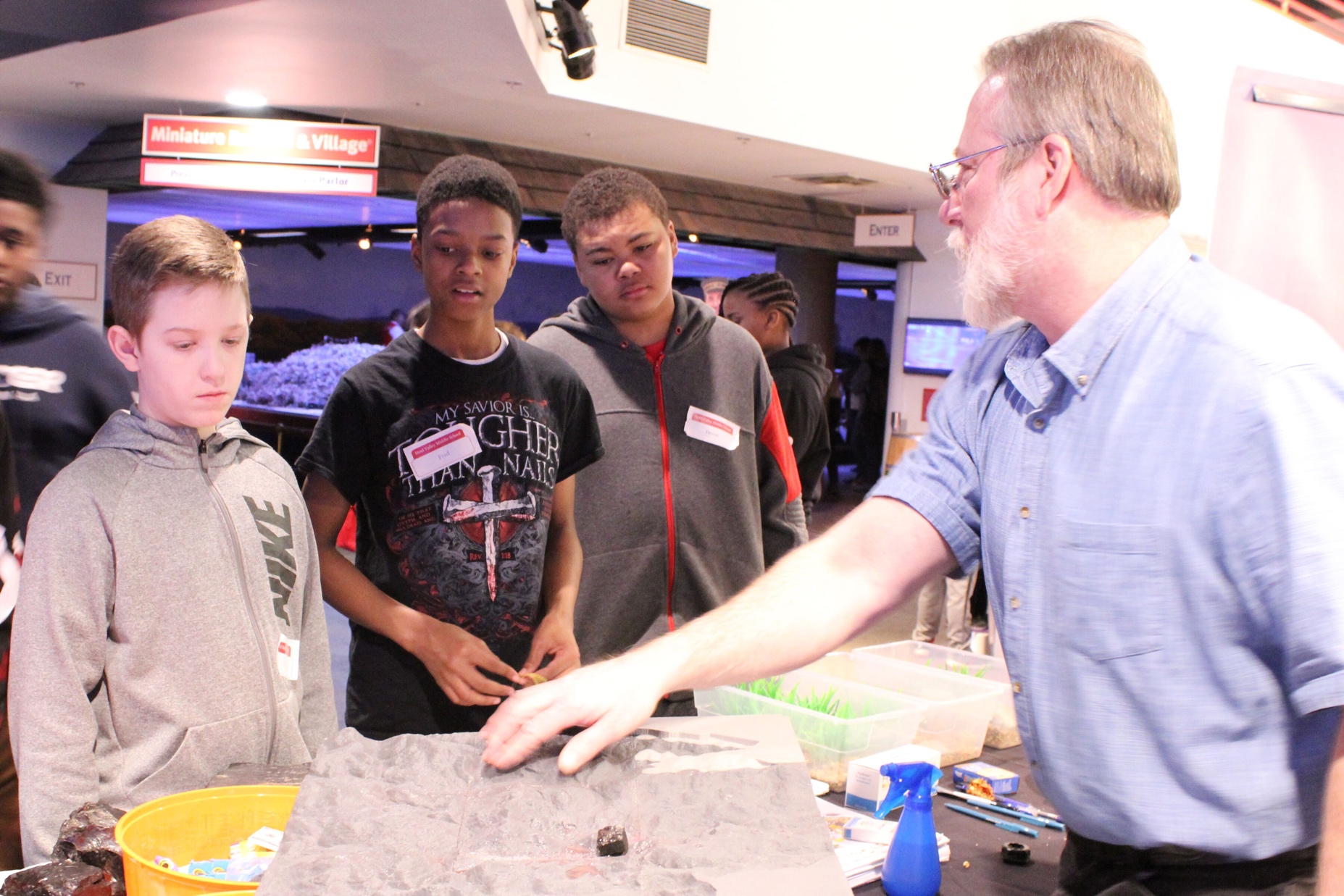 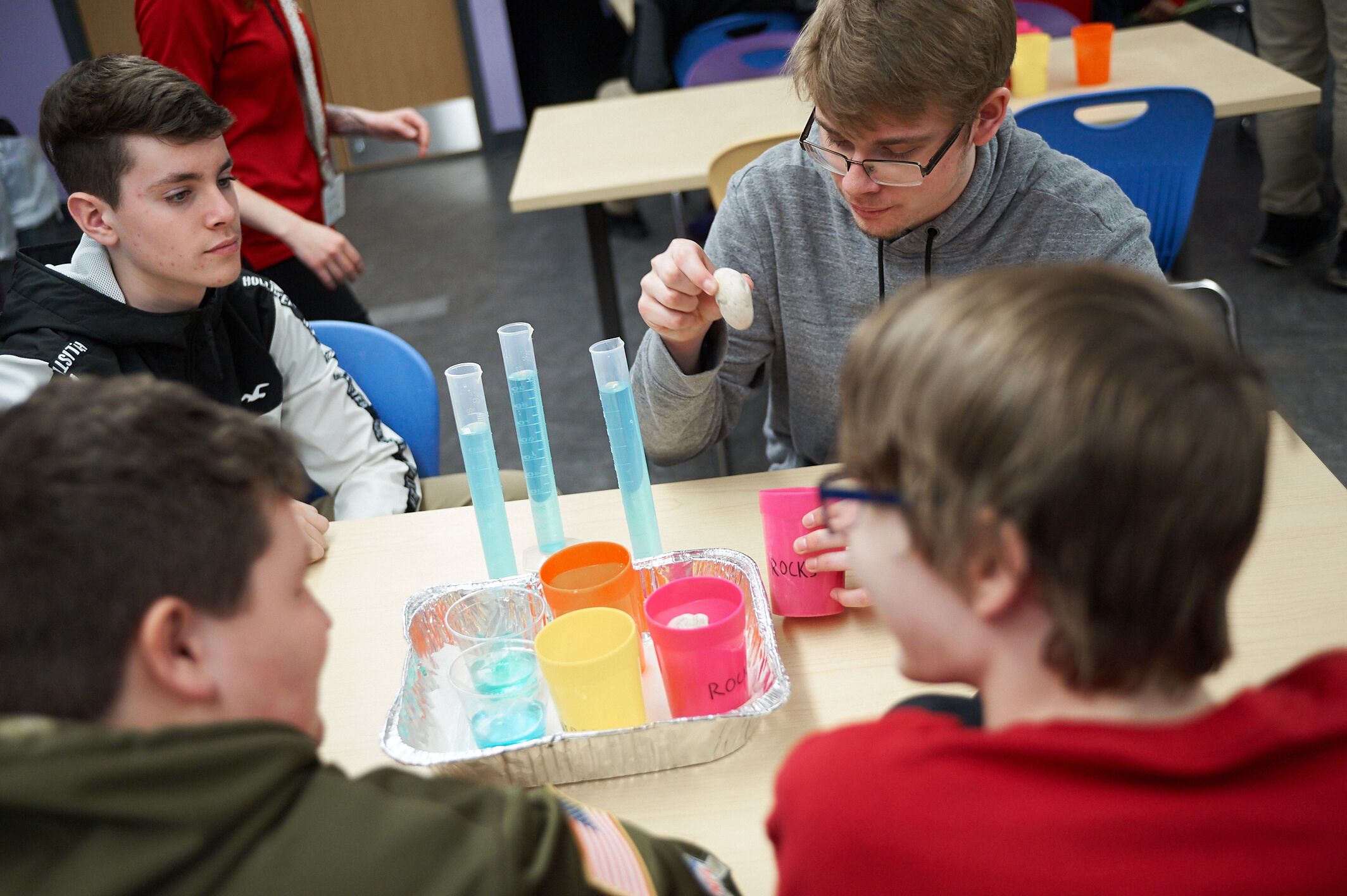 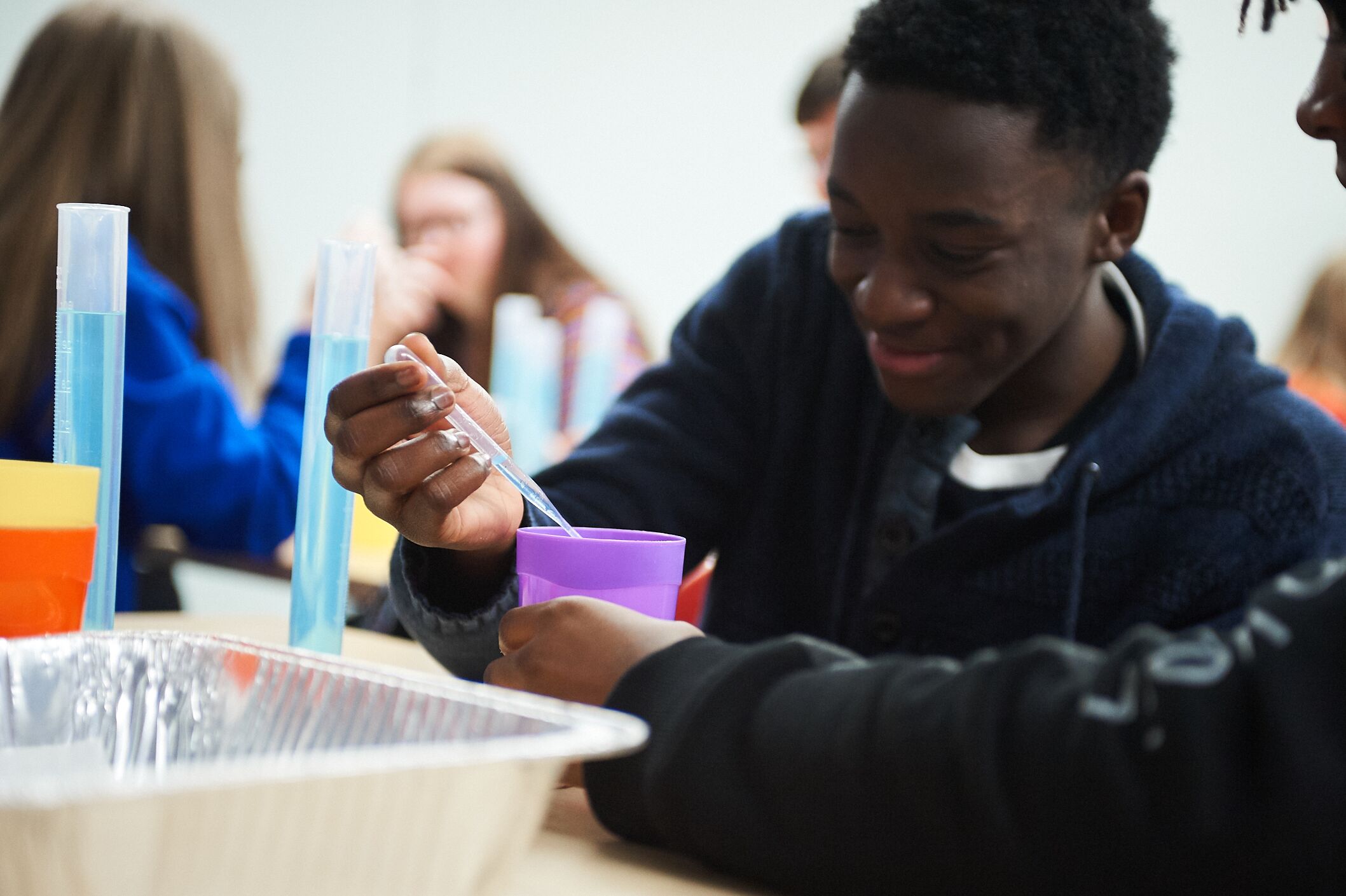 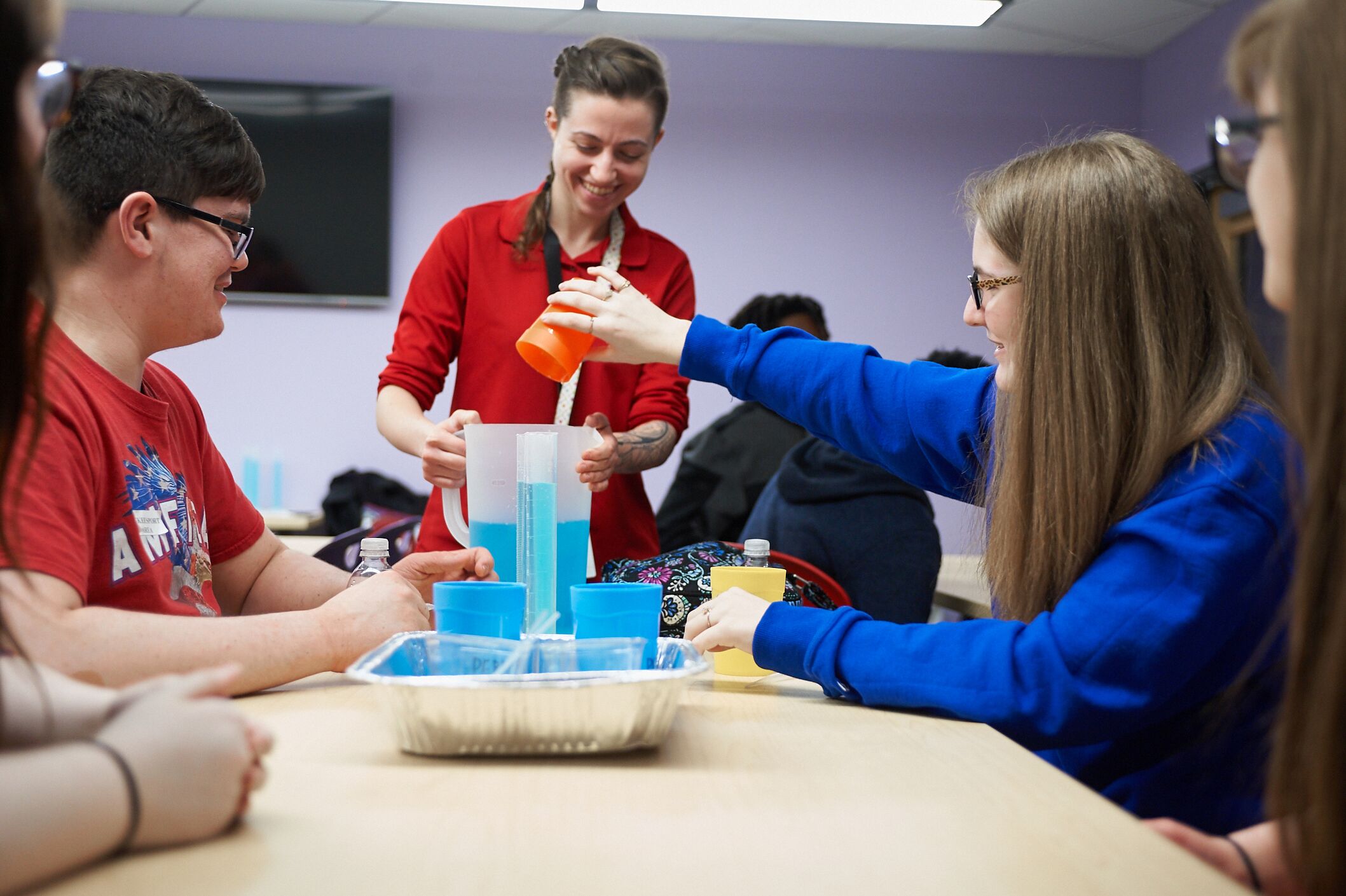 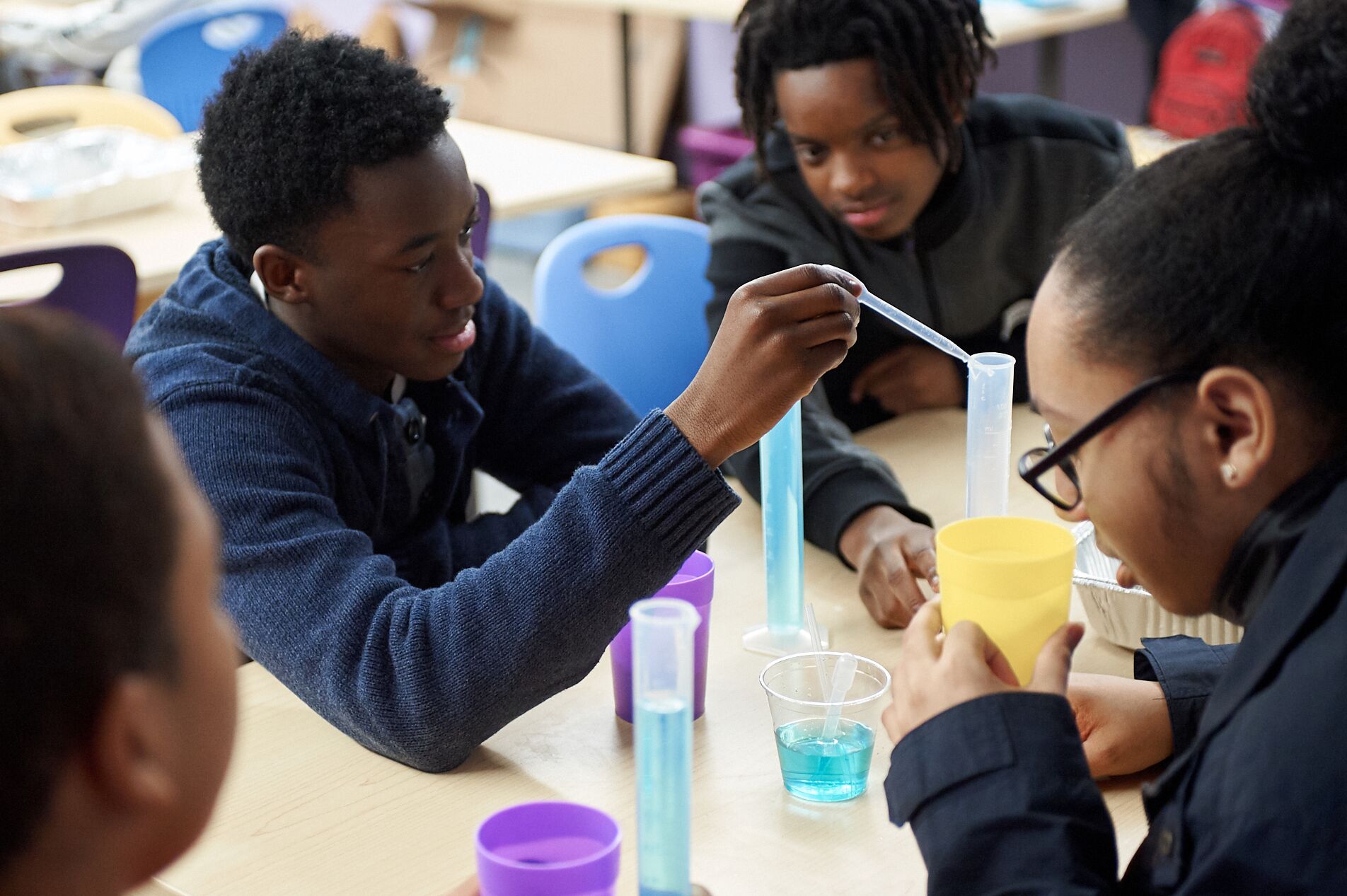 Darrell Porcello Children’s Creativity Museu
San Francisco, CA
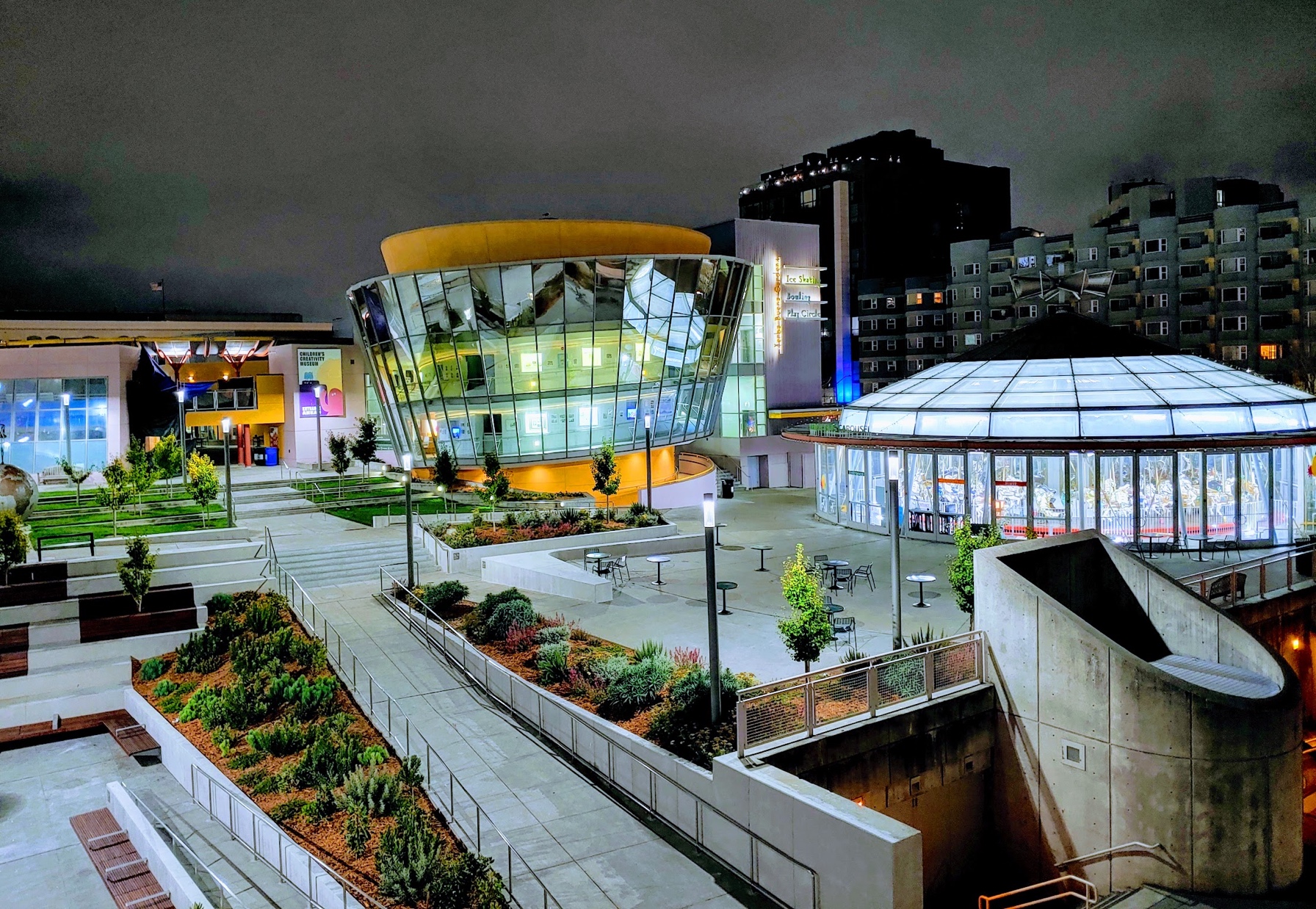 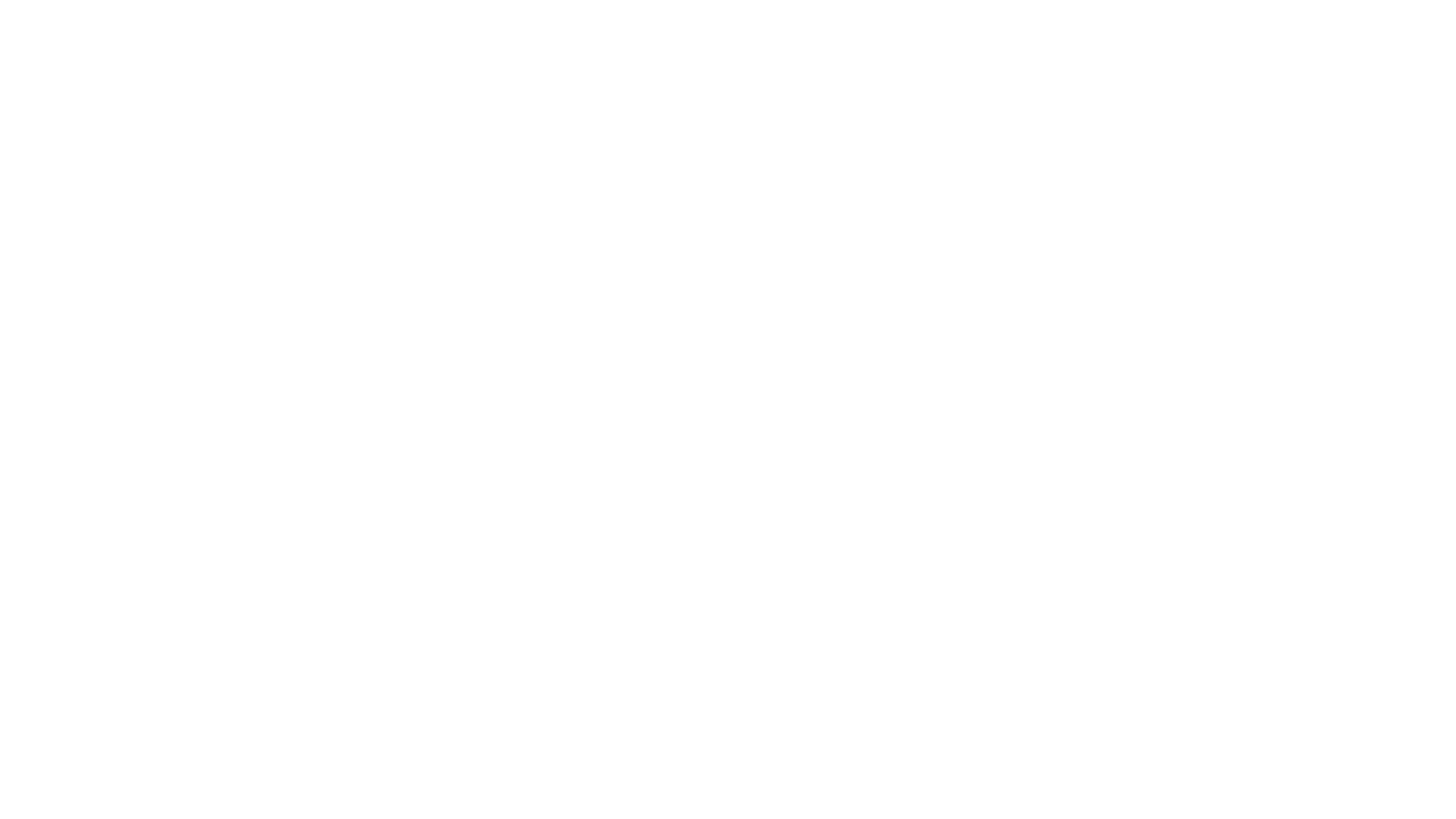 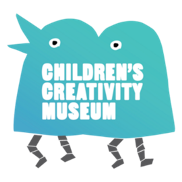 Darrell Porcello, PhD
Director of STEM 
Networks and Partnerships
ASTC 2019 | Toronto, Canada
To nurture creativity and collaboration in all children and families.
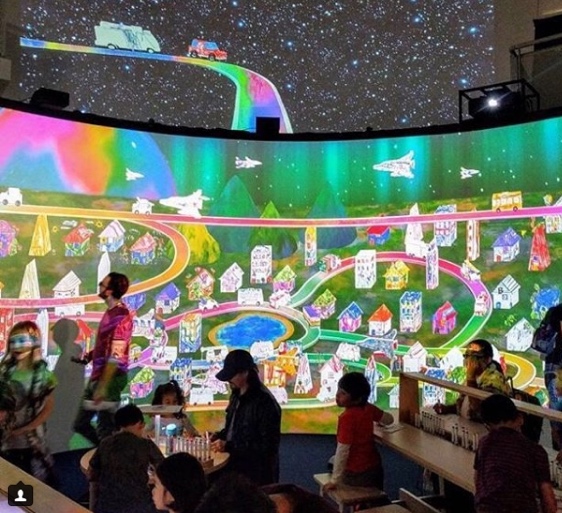 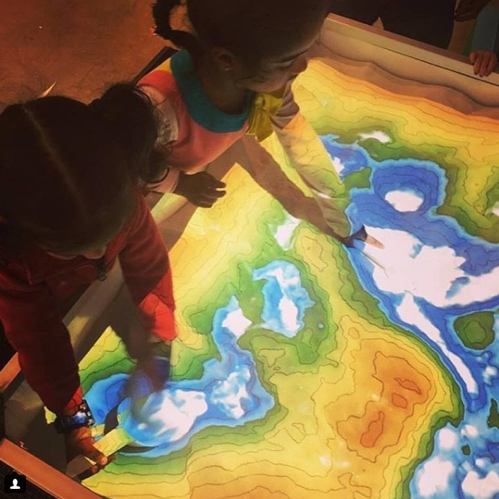 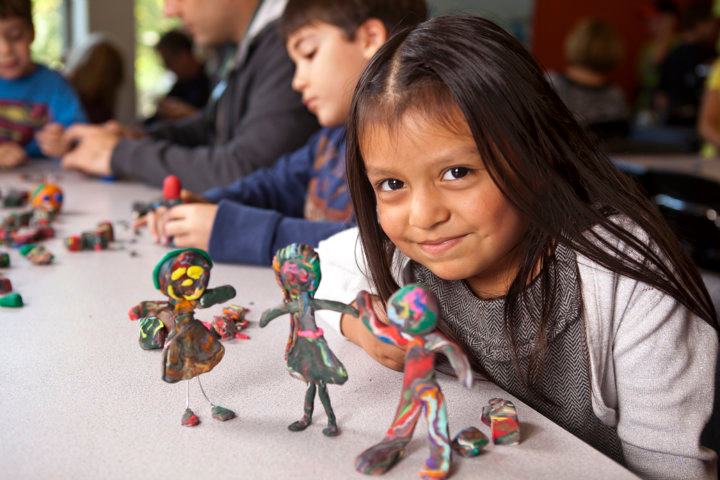 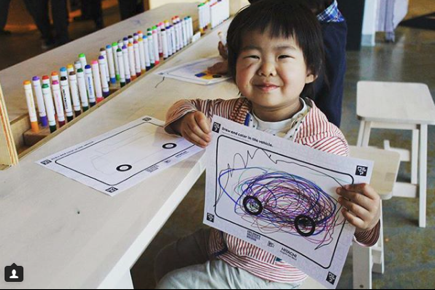 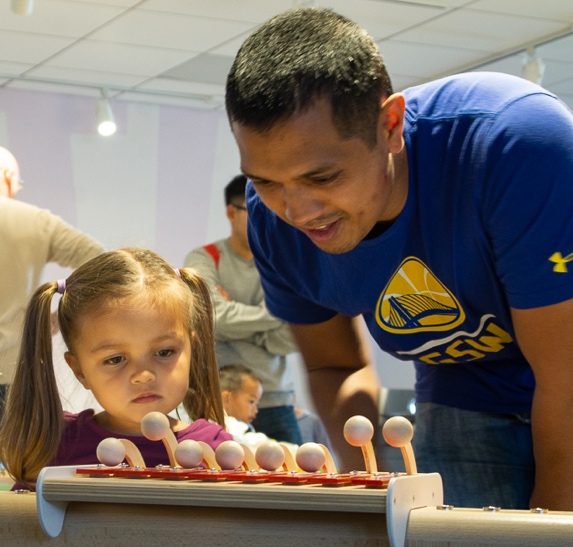 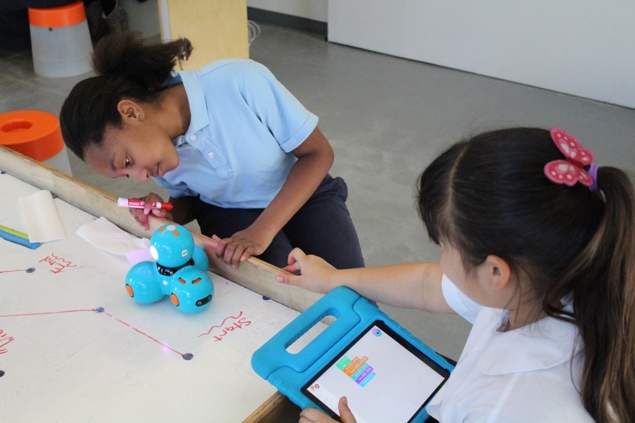 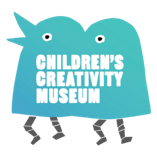 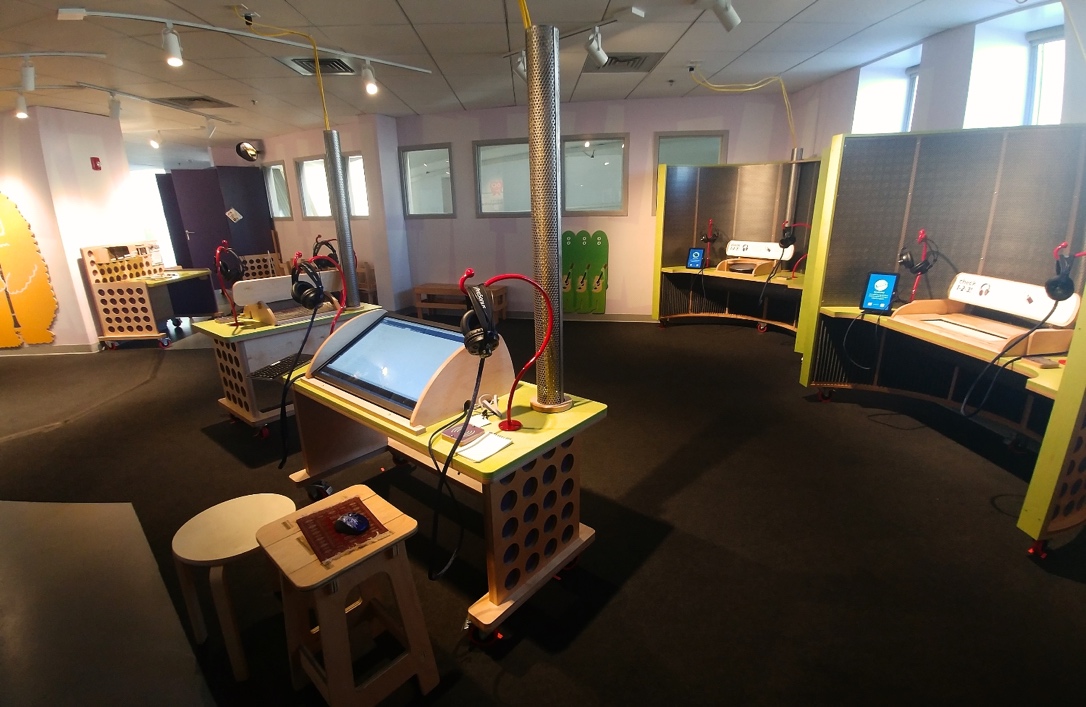 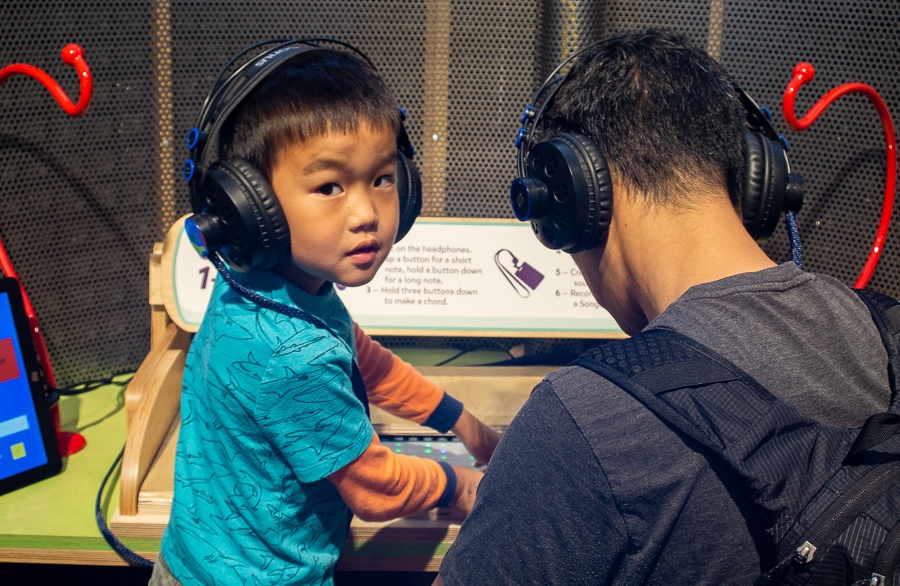 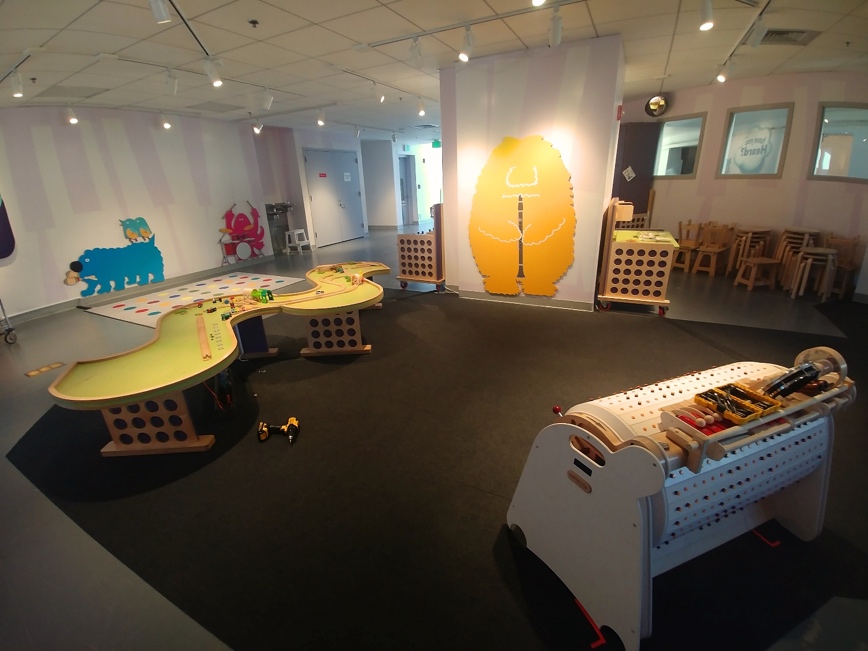 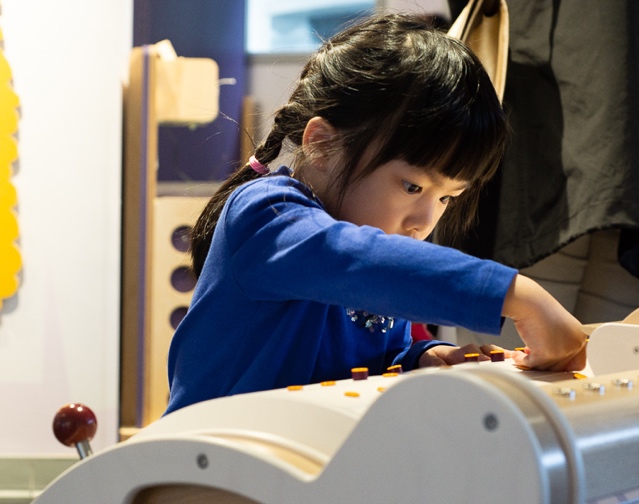 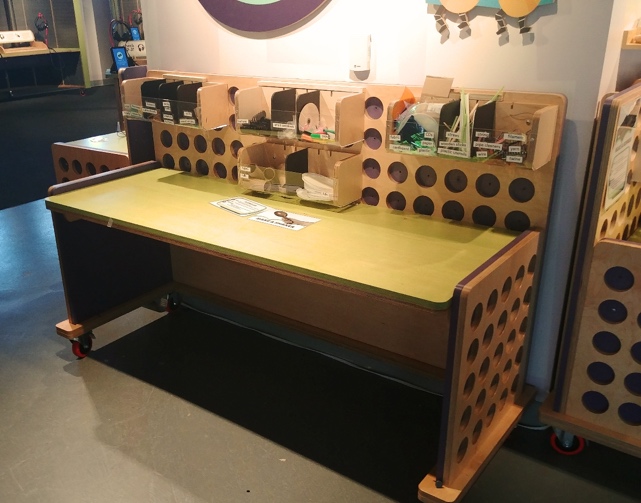 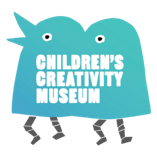 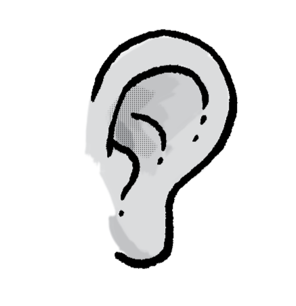 Boom-Fizz: Sounds of Chemistry workshop
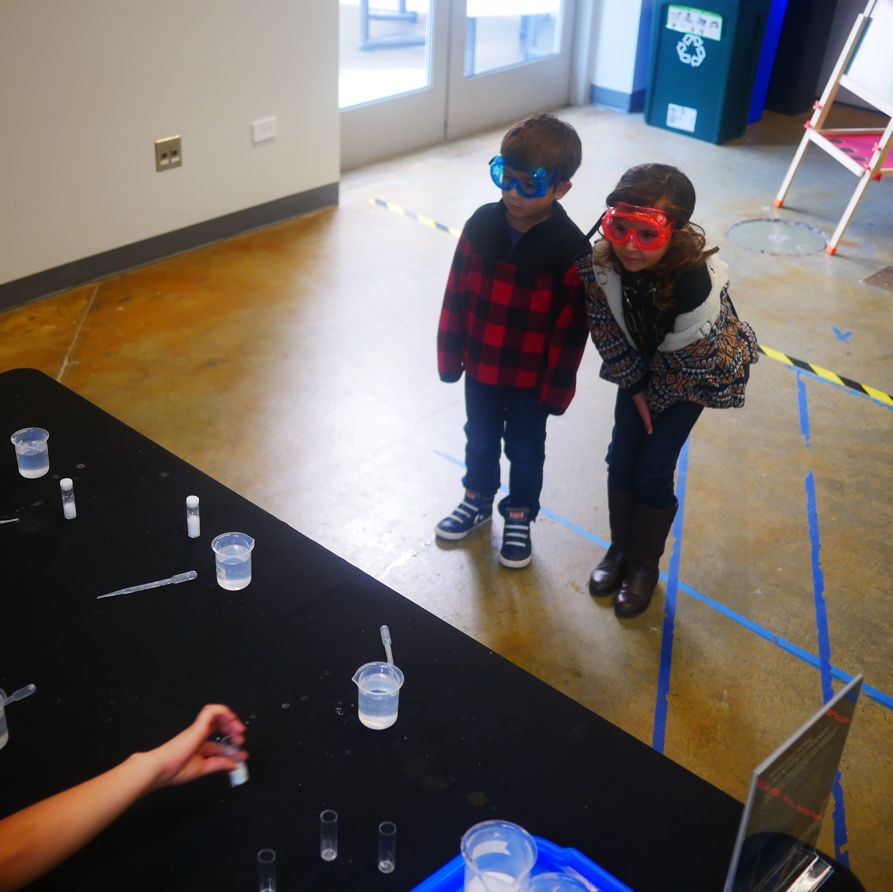 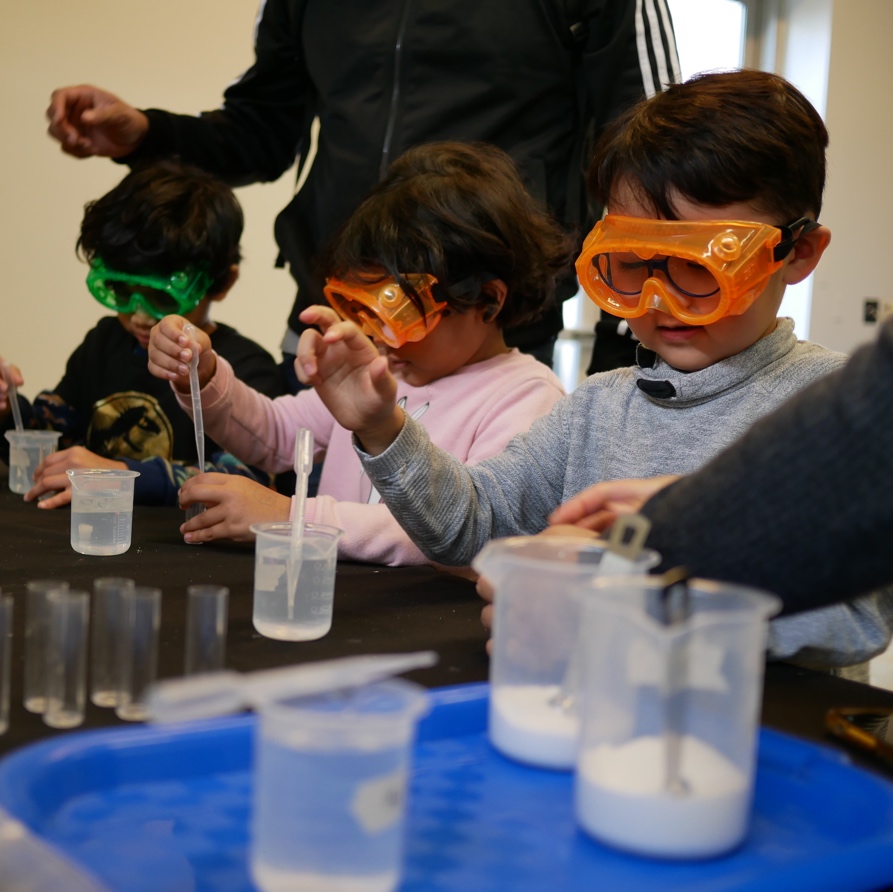 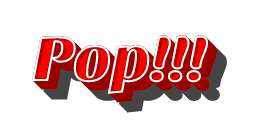 Rocket Reactions
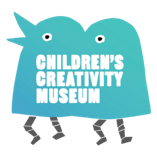 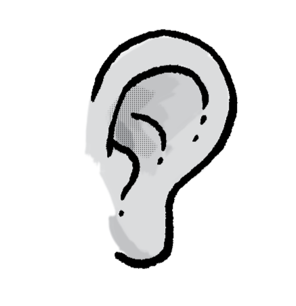 Boom-Fizz: Sounds of Chemistry workshop
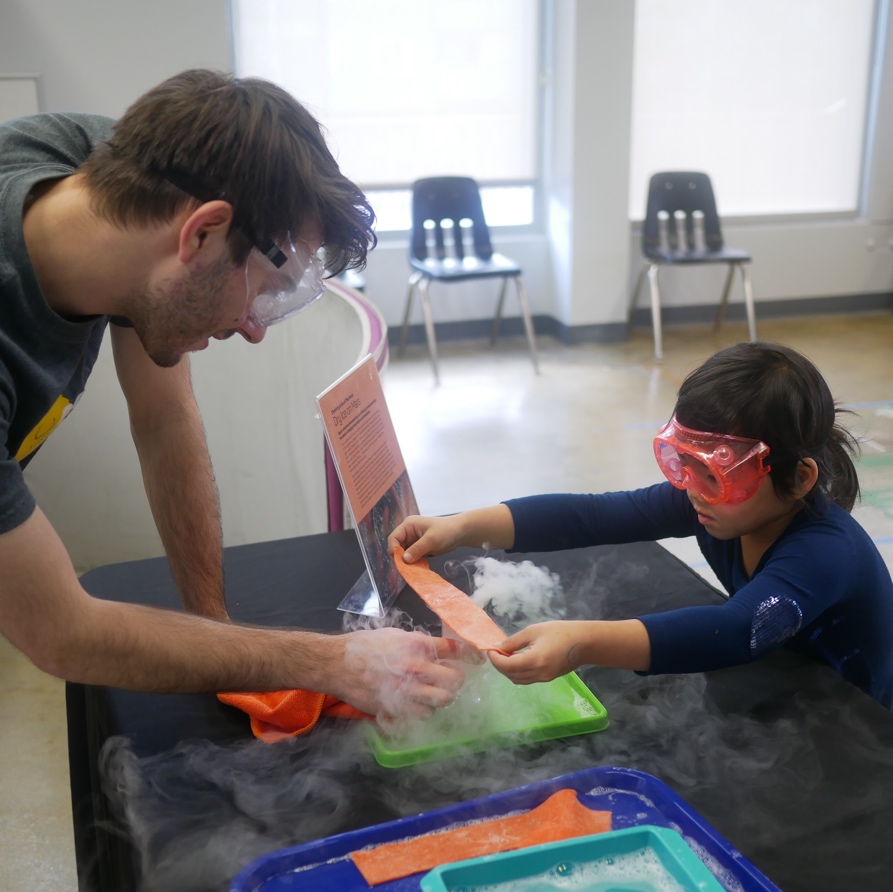 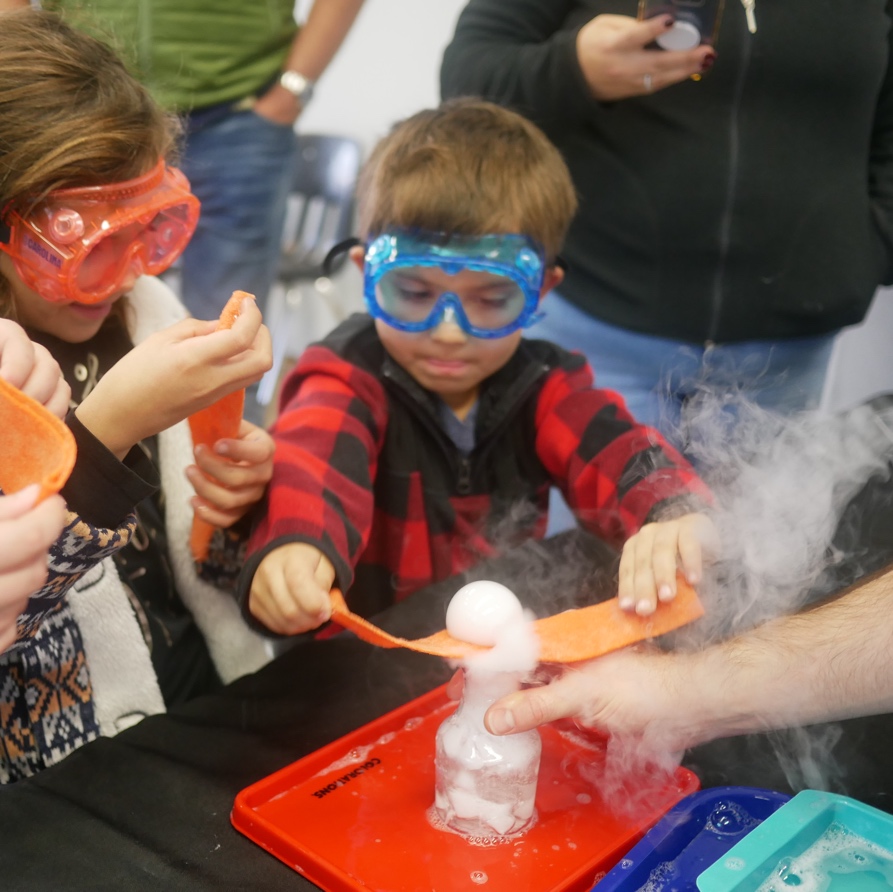 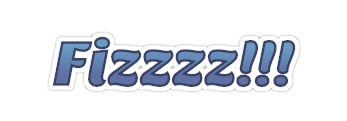 Sublimation Bubbles
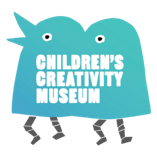 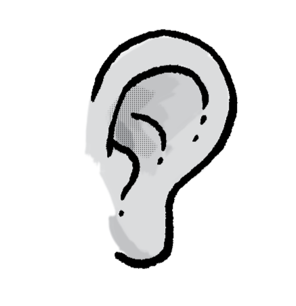 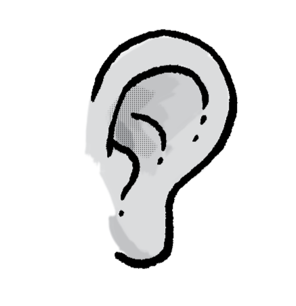 Boom-Fizz
Workshop
Boom-Fizz
Workshop
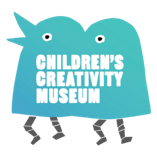 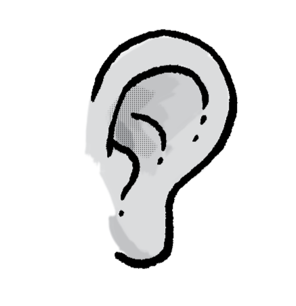 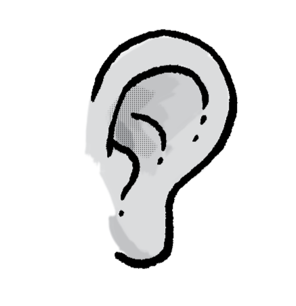 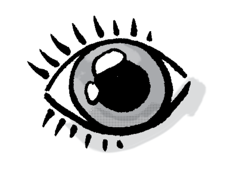 Boom-Fizz
Workshop
Boom-Fizz
Workshop
Color Explosion
Workshop
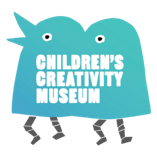 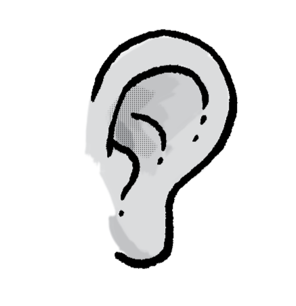 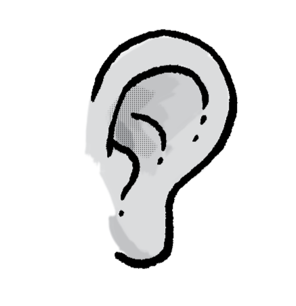 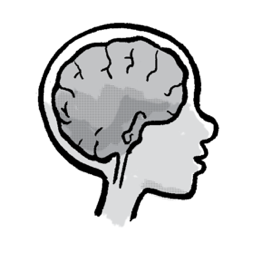 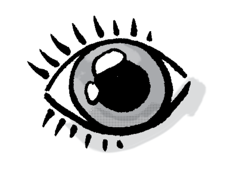 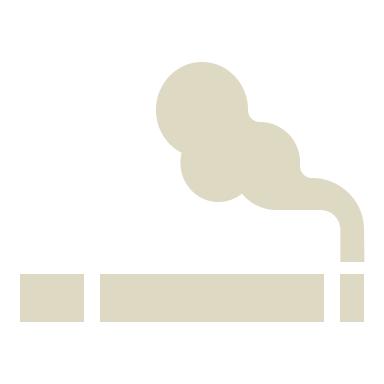 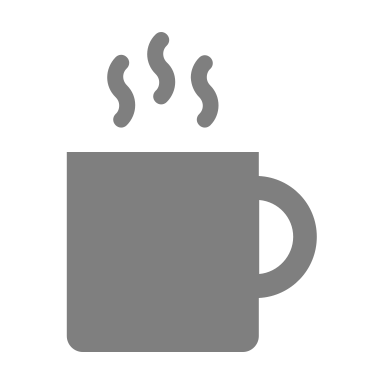 Boom-Fizz
Workshop
Boom-Fizz
Workshop
Color Explosion
Workshop
???
Workshop
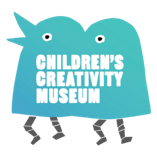 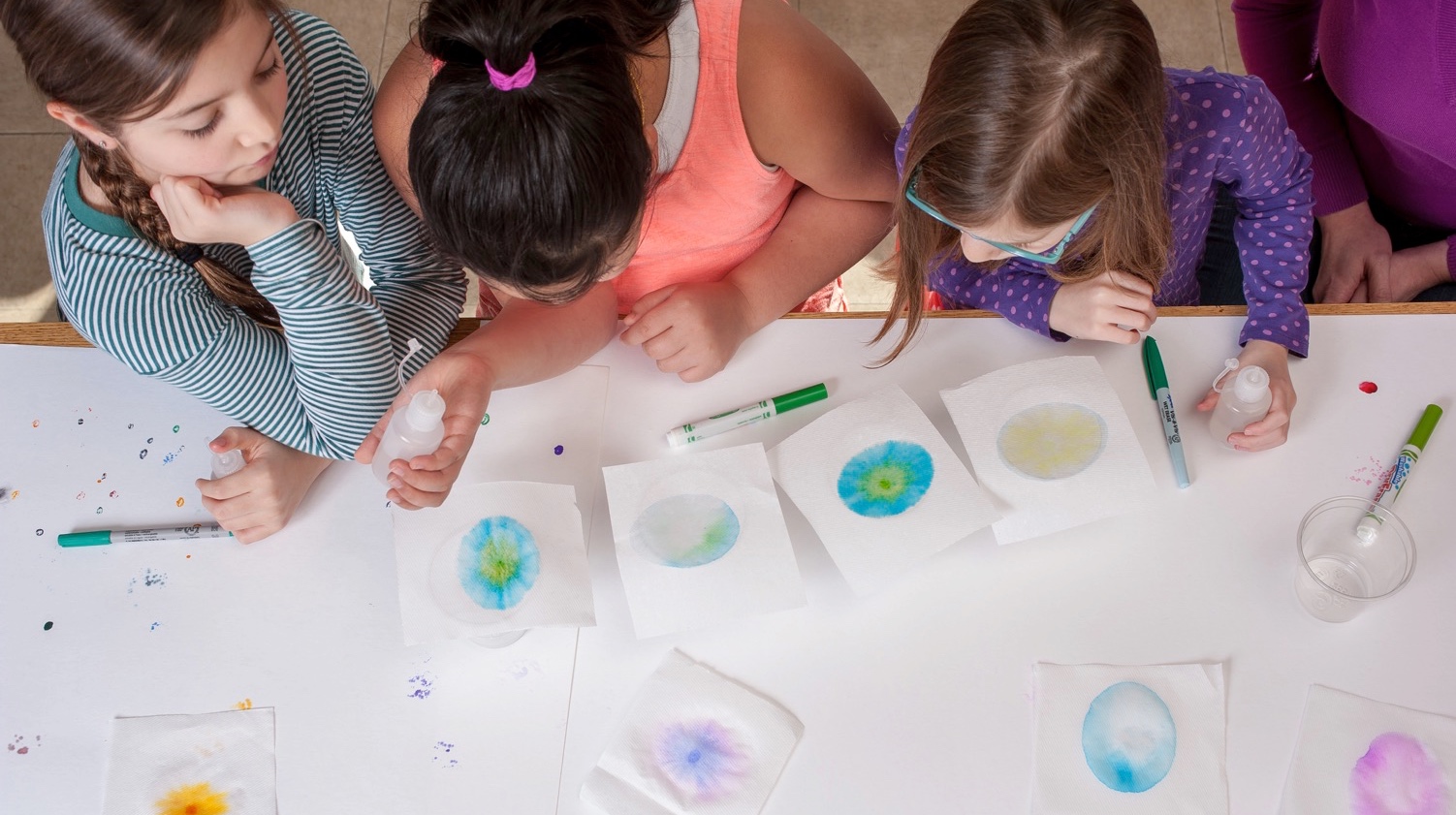 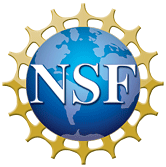 This work is supported by the National Science Foundation under award number 1612482. 

Any opinions, findings, and conclusions or recommendations expressed in this presentation are those of the authors and do not necessarily reflect the views of the Foundation.
Sub headline here
Discussion
Sub headline here
QuestionsAddressing fears about chemicals and chemistry ?
Sub headline here
QuestionsGetting support from institution stakeholders and decision makers for chemistry ?
Sub headline here
QuestionsEvent Safety?
Sub headline here
QuestionsSpecial Training?
Sub headline here
QuestionsMaterials handling and storage ?